Inleiding Logica 2014Faculteit der Wijsbegeerte
Emanuel Rutten
Vrije Universiteit
Deze presentatie is gemaakt voor ‘full screen mode’ en behandelt nauwgezet stof uit ‘Argumentatie en Formele Structuur’ van Willem R. de Jong
‘Maar allereerst is er een bezwaar waarvoor we moeten oppassen.’
‘Wat voor gevaar?’, vroeg ik. ‘Dat we misologen worden, zoals
anderen misantropen worden. Want dit is wel het ergste dat
iemand kan overkomen: het redeneren te haten.’

Socrates in Plato’s Phaedo
De meest verraderlijke vorm van romantiek bestaat uit het [grenzeloos] liefhebben van de rede, het willen van het eeuwige, het willen van het meest heldere begrip

Merleau-Ponty in De wereld waarnemen
Wat is logica?
Het doel van logica is het ontwikkelen van theorieën om geldige van ongeldige redeneringen te onderscheiden.
Een redenering start vanuit één of meerdere premissen (uitgangspunten, aannames) en leidt, langs nul, één of meerdere tussenstappen tot een bepaalde conclusie.
Voorbeeld:

       1. Als Piet en Kees niet winnen, dan is Jan de winnaar (premisse)
	 2. Piet wint niet (premisse)
	 3. Kees wint niet (premisse)
       4. Piet en Kees winnen niet (tussenstap, uit [2] en [3])
       5. Jan is de winnaar (conclusie, uit [1] en [4])
Wat is logica?
Een geldige redenering is een redenering waarvoor geldt: Als de premissen waar zijn, dan is de conclusie waar. De waarheid van de premissen leidt in het geval van een geldige redenering dus                  onvermijdelijk tot de waarheid van de conclusie.
Maar hoe bepaal je nu of een bepaalde gegeven redenering al dan niet geldig is? Kunnen we dit op grond van intuïtie doen? Laten we eens een paar voorbeelden bekijken.
Zijn de volgende redenering geldig of niet?
1. Als de loonkosten stijgen,                                                                dan stijgen de prijzen
2. De prijzen stijgen
3. De loonkosten stijgen
1. Socrates is een mens
2. Alle mensen zijn sterfelijk
3. Socrates is sterfelijk
1. Als het regent, dan worden de straten nat
2. Het regent
3. De straten worden nat
1. Als het regent, dan worden de straten nat
2. Het regent niet
3. De straten worden niet nat
1. Als de loonkosten stijgen,                                                                dan stijgen de prijzen
2. De prijzen stijgen niet
3. De loonkosten stijgen niet
1. De maan is van kaas
2. Alles wat van kaas is,                                       is eetbaar
3. De maan is eetbaar
1. De maan is van kaas
2. Alles wat van kaas is,                                       is niet eetbaar
3. De maan is niet                                    eetbaar
1. Jan of Piet is de dader
2. Piet is onschuldig
3. Jan is de dader
1. 2 is een even getal
2. 3 is een even getal
3. 2 en 3 zijn even getallen
Basis axioma van de logica
De geldigheid van een gegeven redenering wordt niet bepaald door de inhoud van de redenering, maar louter en alleen door de vorm van de redenering.
Om te bepalen of een redenering geldig is, dienen we dus te abstraheren van de specifieke inhoud van de redenering. Dit doen we door ons af te vragen welke redeneervorm bij de redenering in kwestie hoort.
Als we dit weten, dan is de enige vraag die overblijft of de redeneervorm al dan niet geldig is. Zo ja, dan is de oorspronkelijke redenering geldig. Zo niet, dan is de oorspronkelijke redenering ongeldig.
Kortom, de taak van de logica is om alle geldige redeneervormen in kaart te brengen. Want dan kunnen op we grond van voorgaande procedure bepalen of een gegeven redenering al dan niet geldig is.
Van redenering naar redeneervorm
1. Socrates is mens
2. Alle mensen zijn sterfelijk
3. Socrates is sterfelijk
1. X is Y
2. Alle Y zijn Z
3. X is Z
Geldige redeneervorm
1. Als het regent, dan worden de straten nat
2. Het regent niet
3. De straten worden niet nat
1. Als P, dan Q
2. niet-P
3. niet-Q
Ongeldige redeneervorm (negatie van het antecedent)
1. De maan is van kaas
2. Alles wat van kaas is,                                       is niet eetbaar
3. De maan is niet                                    eetbaar
1. X is Y
2. Alle Y zijn Z
3. X is Z
Geldige redeneervorm (dezelfde als die van de redenering bovenaan!)
Van redenering naar redeneervorm (2)
1. Als het regent, dan worden de straten nat
2. Het regent
3. De straten worden nat
1. Als P, dan Q
2. P
3. Q
Geldige redeneervorm (modus ponens)
1. Als de loonkosten stijgen,                                                                dan stijgen de prijzen
2. De prijzen stijgen niet
3. De loonkosten stijgen niet
1. Als P, dan Q
2. niet-Q
3. niet-P
Geldige redeneervorm (modus tollens)
1. Jan of Piet is de dader
2. Piet is onschuldig
3. Jan is de dader
1. P of Q
2. niet-Q
3. P
Geldige redeneervorm
Van redenering naar redeneervorm (3)
1. Als de loonkosten stijgen,                                                                dan stijgen de prijzen
2. De prijzen stijgen
3. De loonkosten stijgen
1. Als P, dan Q
2. Q
3. P
Ongeldige redeneervorm   (ex consequentia)
1. De maan is van kaas
2. Alles wat van kaas is,                                       is eetbaar
3. De maan is eetbaar
1. X is Y
2. Alle Y zijn Z
3. X is Z
Geldige redeneervorm
1. 2 is een even getal
2. 3 is een even getal
3. 2 en 3 zijn even getallen
1. P
2. Q
3. P en Q
Geldige redeneervorm
Logische theorieën
De taak van de logica is om alle geldige redeneervormen in kaart te brengen. Is het mogelijk om tot één logische theorie te komen waarin in één keer uitsluitsel wordt gegeven over alle geldige redeneervormen?
Dit is typisch niet het geval. Er zijn meerdere logische theorieën. Iedere theorie richt zich op een bepaalde collectie van geldige redeneervormen.
De drie bekendste logische theorieën zijn de termenlogica (de syllogistiek of syllogismeleer), de propositielogica en de predikatenlogica.
Als we willen bepalen of een bepaalde redenering geldig is, dan dienen   we dus eerst de vraag te stellen vanuit welke logische theorie we de redenering in kwestie bekijken. Wie kiezen namelijk die theorie wiens redeneervormen qua structuur het beste aansluiten bij de redenering. Vervolgens bepalen we vanuit die theorie of de bij de redenering horende redeneervorm (en daarmee dus de redenering zelf) geldig is of niet.
Propositielogica
De propositielogica is geïnteresseerd in de onderlinge logische verbanden tussen proposities. Proposities zijn beweerzinnen of kortweg beweringen. 

      1. Parijs is de hoofdstad van Frankrijk
      2. Parijs is de hoofdstad van Duitsland
      3. Ik heb zin in koffie
      4. Ga eens naar school! 
      5. Ik verklaar de vergadering voor geopend
      6. De vergadering is geopend 
      7. Is Parijs de hoofdstad van Frankrijk? 
      8. Optica valt onder natuurkunde en gras is groen
(propositie)
      (propositie)
      (propositie)
      (geen propositie)
      (geen propositie) 
      (propositie) 
      (geen propositie)
      (propositie)
We dienen een onderscheid te maken tussen samengestelde proposities (proposities opgebouwd zijn uit twee of meer eenvoudigere proposities [8]) en elementaire proposities (proposities waarvoor dit niet het geval is [1,2,3, 6]).
Propositielogica
De propositielogica is niet geïnteresseerd in de interne structuur van elementaire proposities. Maar wél in de interne propositionele                            structuur van samengestelde proposities.

	Optica valt onder natuurkunde  (elementaire propositie: P)
	Gras is groen (elementaire propositie: Q)     
      Optica valt onder natuurkunde en gras is groen (samengestelde propositie: P en Q)
Redeneringen die voor wat betreft hun vorm draaien om logische verbanden tussen proposities en/of de propositionele structuur van samengestelde proposities (en waarbij de interne structuur van elementaire proposities er niet toe doet) kunnen het beste worden geanalyseerd met de propositielogica.
Welke van de volgende redeneringen dienen vanuit de propositielogica geanalyseerd te worden?
1. Als de loonkosten stijgen,                                                                dan stijgen de prijzen
2. De prijzen stijgen
3. De loonkosten stijgen
1. Socrates is een mens
2. Alle mensen zijn sterfelijk
3. Socrates is sterfelijk
1. Als het regent, dan worden de straten nat
2. Het regent
3. De straten worden nat
1. Als het regent, dan worden de straten nat
2. Het regent niet
3. De straten worden niet nat
1. Als de loonkosten stijgen,                                                                dan stijgen de prijzen
2. De prijzen stijgen niet
3. De loonkosten stijgen niet
1. De maan is van kaas
2. Alles wat van kaas is,                                       is eetbaar
3. De maan is eetbaar
1. De maan is van kaas
2. Alles wat van kaas is,                                       is niet eetbaar
3. De maan is niet                                    eetbaar
1. Jan of Piet is de dader
2. Piet is onschuldig
3. Jan is de dader
1. 2 is een even getal
2. 3 is een even getal
3. 2 en 3 zijn even getallen
Welke van de volgende redeneringen dienen vanuit de propositielogica geanalyseerd te worden?
1. Als de loonkosten stijgen,                                                                dan stijgen de prijzen
2. De prijzen stijgen
3. De loonkosten stijgen
1. Socrates is een mens
2. Alle mensen zijn sterfelijk
3. Socrates is sterfelijk
1. Als het regent, dan worden de straten nat
2. Het regent
3. De straten worden nat
1. Als het regent, dan worden de straten nat
2. Het regent niet
3. De straten worden niet nat
1. Als de loonkosten stijgen,                                                                dan stijgen de prijzen
2. De prijzen stijgen niet
3. De loonkosten stijgen niet
1. De maan is van kaas
2. Alles wat van kaas is,                                       is eetbaar
3. De maan is eetbaar
1. De maan is van kaas
2. Alles wat van kaas is,                                       is niet eetbaar
3. De maan is niet                                    eetbaar
1. Jan of Piet is de dader
2. Piet is onschuldig
3. Jan is de dader
1. 2 is een even getal
2. 3 is een even getal
3. 2 en 3 zijn even getallen
Welke van de volgende redeneringen dienen vanuit de propositielogica geanalyseerd te worden?
1. Als de loonkosten stijgen,                                                                dan stijgen de prijzen
2. De prijzen stijgen
3. De loonkosten stijgen
1. Als het regent, dan worden de straten nat
2. Het regent
3. De straten worden nat
1. Als het regent, dan worden de straten nat
2. Het regent niet
3. De straten worden niet nat
1. Als de loonkosten stijgen,                                                                dan stijgen de prijzen
2. De prijzen stijgen niet
3. De loonkosten stijgen niet
1. Jan of Piet is de dader
2. Piet is onschuldig
3. Jan is de dader
1. 2 is een even getal
2. 3 is een even getal
3. 2 en 3 zijn even getallen
En deze analyse ziet er dan als volgt uit…
1. Als P, dan Q
2. P
3. Q
1. Als P, dan Q
2. Q
3. P
Ongeldig
Geldig
1. Als P, dan Q
2. niet-P
3. niet-Q
1. Als P, dan Q
2. niet-Q
3. niet-P
Ongeldig
Geldig
1. P of Q
2. niet-Q
3. P
1. P
2. Q
3. P en Q
Geldig
Geldig
En dus…
1. Als de loonkosten stijgen,                                                                dan stijgen de prijzen
2. De prijzen stijgen
3. De loonkosten stijgen
1. Als het regent, dan worden de straten nat
2. Het regent
3. De straten worden nat
Geldig
Ongeldig
1. Als het regent, dan worden de straten nat
2. Het regent niet
3. De straten worden niet nat
1. Als de loonkosten stijgen,                                                                dan stijgen de prijzen
2. De prijzen stijgen niet
3. De loonkosten stijgen niet
Ongeldig
Geldig
1. Jan of Piet is de dader
2. Piet is onschuldig
3. Jan is de dader
1. 2 is een even getal
2. 3 is een even getal
3. 2 en 3 zijn even getallen
Geldig
Geldig
De logische constanten van de propositielogica
1. Als P, dan Q
2. P
3. Q
1. Als P, dan Q
2. Q
3. P
1. Als P, dan Q
2. niet-P
3. niet-Q
1. Als P, dan Q
2. niet-Q
3. niet-P
1. P of Q
2. niet-Q
3. P
1. P
2. Q
3. P en Q
De logische constanten van de propositielogica
1. Als P, dan Q
2. P
3. Q
1. Als P, dan Q
2. Q
3. P
1. Als P, dan Q
2. niet-P
3. niet-Q
1. Als P, dan Q
2. niet-Q
3. niet-P
1. P of Q
2. niet-Q
3. P
1. P
2. Q
3. P en Q
De logische constanten van propositielogica
De logische constanten van propositielogica
De logische constanten van de propositielogica
1. P → Q
2. P
3. Q
1. P → Q
2. Q
3. P
1. P → Q
2. ¬P
3. ¬Q
1. P → Q
2. ¬Q
3. ¬P
1. P ∨ Q
2. ¬Q
3. P
1. P
2. Q
3. P ∧ Q
Propositionele structuur van samengestelde proposities
P: Het is koud
Q : Het waait
R: We gaan met de trein
Als het koud is of waait, dan gaan we met de trein
(P ∨ Q) → R
Je meent het niet en als je het zou menen, dan zou ik het niet geloven
P: Je meent het
Q: Ik geloof het
¬P ∧ (P → ¬Q)
Als Jan wint, dan winnen Hans en Piet niet
P: Jan wint  R: Hans wint 
Q : Piet wint
P → (¬Q ∧ ¬R)
De economie trekt aan maar de werkloosheid daalt niet
P: De economie trekt aan
Q: De werkloosheid daalt
P ∧ ¬Q
P: Het regent deze week
Q: Het regent volgende week
R: De oogst is reddeloos verloren
Als het deze of de volgende week niet regent, dan is de oogst reddeloos verloren
¬(P ∨ Q) → R
Als er noch leraren noch leerlingen in de deugd zijn dan kan de deugd niet onderwezen worden
P: Er zijn leraren in de deugd
Q: Er zijn leerlingen in de deugd
R: De deugd kan onderwezen worden
(¬P ∧ ¬Q) → ¬R
De proposities van de propositielogica
P
Q
R
S
T
U
V
W
Elementaire proposities
Samenstellingen             van elementaire proposities
(P ∧ Q)
¬R
(P → T)
(T ∨ U)
(Q ↔ V)
Samenstellingen             van samenstellingen van elementaire proposities
((P ∧ Q) ∨ ¬R)
((P → T) ∧ (T ∨ U))
((T ∨ U) →
(P ∧ Q))
(((P ∧ Q) ∨ ¬R) →
((P → T) ∧ (T ∨ U)))
Enzovoort…
De uiterst buitenste haakjes in samenstellingen…
P
Q
R
S
T
U
V
W
Elementaire proposities
Samenstellingen             van elementaire proposities
(P ∧ Q)
¬R
(P → T)
(T ∨ U)
(Q ↔ V)
Samenstellingen             van samenstellingen van elementaire proposities
((P ∧ Q) ∨ ¬R)
((P → T) ∧ (T ∨ U))
((T ∨ U) →
(P ∧ Q))
(((P ∧ Q) ∨ ¬R) →
((P → T) ∧ (T ∨ U)))
Enzovoort…
… zijn eigenlijk onnodig en kunnen                                                      dus weggelaten worden
P
Q
R
S
T
U
V
W
Elementaire proposities
Samenstellingen             van elementaire proposities
P ∧ Q
¬R
P → T
T ∨ U
Q ↔ V
Samenstellingen             van samenstellingen van elementaire proposities
(P ∧ Q) ∨ ¬R
(P → T) ∧ (T ∨ U)
(T ∨ U) →
(P ∧ Q)
((P ∧ Q) ∨ ¬R) →
((P → T) ∧ (T ∨ U))
Enzovoort…
We krijgen zo de volgende definitie van de formele taal van de propositielogica
De taal van de propositielogica omvat de volgende tekens
1. Propositieletters: p, q , r, s, t, u, v, w, …
2. Logische constanten: ¬ , ∧ , ∨ , → , ↔
3. Hulptekens: ( , )
Formules van de propositielogica worden als volgt verkregen
i. Propositieletters zijn formules
ii. Als α een formule is, dan is ¬α ook en formule.
iii. Als α en β formules zijn, dan zijn (α ∧ β), (α ∨ β), (α → β) en (α ↔ β) ook formules
iv. Alléén die rijtjes van tekens zijn formules, die kunnen worden    verkregen door (eventueel herhaalde) toepassing van [i], [ii] en [iii]
Formules in diagrammen
¬(P → (P ∧ Q))
¬(P → (P ∧ Q))
¬
¬
P → (P ∧ Q)
P → (P ∧ Q)
→
→
P
P ∧ Q
P
P ∧ Q
∧
∧
P
Q
P
Q
Constructieboom
Phrase structure diagram
Redeneringen vertalen naar propositielogica
“Als het bestaande bestaat, dan is het één of veel; maar, zoals we zullen aantonen, het is noch één, noch veel; daarom bestaat het bestaande niet.” (Sextus Empiricus; uit: Tegen de logici)
Vertaalsleutel                    

P: Het bestaande bestaat
Q: Het bestaande is één
R: Het bestaande is veel
Formele redeneervorm

1.   P → (Q ∨ R)
2.   ¬Q ∧ ¬R
3.   ¬P
Geldige redeneervorm of niet?
Hoe kan deze vraag met behulp van de propositielogica beantwoord worden?
Hiervoor kan het systeem van natuurlijke deductie voor de propositielogica gebruikt worden
Het systeem van natuurlijke deductie                         voor de propositielogica
Het systeem van natuurlijke deductie voor de propositielogica is bedoeld om op systematische wijze afleidingen te kunnen maken, dat wil zeggen nieuwe formules af te leiden uit gegeven formules.
Laat α1 , α2 , … , α7 en β formules zijn. Indien β met behulp van de regels van het systeem van natuurlijke deductie kan worden afgeleid uit α1 , α2 , … , α7  , dan schrijven we:  α1 , α2 , … , α7  Ⱶ β
α1
 α2
 α3   
…
7.    α7
…
…
12. …
…
17.  β
Het systeem van natuurlijke deductie                         voor de propositielogica
Als α1 , α2 , … , α7  Ⱶ β dan is deze afleiding een logisch geldige redenering met β als conclusie en α1 , α2 , … , α7  als premissen.
α1   (premisse)
 α2   (premisse)
 α3   (premisse) 
…
7.     α7   (premisse)
…
…
12. …
…
17.   β    (conclusie)
Omgekeerd, als er een logisch geldige redenering bestaat met α1 , α2 , … , α7  als premissen en β als conclusie, dan bestaat er ook een afleiding van β uit α1 , α2 , … , α7 in het systeem van natuurlijke deductie. Kortom, dan is het ook zo dat α1 , α2 , … , α7  Ⱶ β
Het systeem voor natuurlijke deductie valt dus naadloos samen met                    het geheel van alle logisch geldige afleidingen in de propositielogica!
Het systeem van natuurlijke deductie                         voor de propositielogica
De vraag of een gegeven redeneervorm geldig is, kan dus beantwoord worden door na te gaan of de conclusie van deze redeneervorm met behulp van de regels van het systeem van natuurlijke deductie kan worden afgeleid uit de premissen van de redeneervorm
Zo ja, dan is de redeneervorm geldig. Zo niet, dan niet.
Maar hoe ziet het systeem van natuurlijke deductie er dan uit? Welnu,  dit systeem bestaat uit een lijst van afleidingsregels. Bij iedere logische constante (¬ , ∧ , ∨ , → , ↔) horen precies twee afleidingsregels:
	De introductieregel voor die logische constante
	De gebruiksregel voor die logische constante
Dit levert in totaal 5 x 2 = 10 afleidingsregels op. We zullen hierna         iedere afleidingsregel in detail gaan bespreken.
Introductieregel voor de conjunctie (∧)
1. …
2. …
3. …
…
10. α1 
11. …
…
15. α2
…
16. α1 ∧ α2     I ∧ (10, 15)
P → Q     Prem.
R     Prem.
R ∧ (P → Q)     I ∧ (1,2)
P     Prem.
P ∧ P    I ∧ (1,1)
P  Ⱶ  P ∧ P
Gebruiksregel voor de conjunctie (∧)
1. …
2. …
3. …
…
10. α1 ∧ α2 
11. …
…
16. α1     G ∧ (10)
(P ∧ Q) ∧ R     Prem.
P ∧ Q     G ∧ (1) 
Q      G ∧ (2)
P ∧ Q     Prem.
Q     G ∧ (1)
P     G ∧ (1)
Q ∧ P    I ∧ (2,3)
P ∧ Q  Ⱶ  Q ∧ P
Gebruiksregel voor de implicatie (→)
1. …
2. …
3. …
…
10. α → β 
11. …
…
13. α

16. β    G → (10,13)
(P ∧ Q) → R     Prem.
P         Prem.
Q        Prem.
P ∧ Q     I ∧ (2,3)
R     G → (1,4)
P ∧ Q      Prem.
P → R     Prem.
P        G ∧ (1)
R        G → (2,3)
Q        G ∧ (1)
Q ∧ R      I ∧ (4,5)
Introductieregel voor de implicatie (→)
1. …
2. …
3. …
…
10. α     Assumptie 
11. …
…
13. β 

14. α → β    I → (10,13)
P → (Q → R)     Prem.
P → Q         Prem.
P       Ass.
Q → R        G → (1,3)
Q     G → (2,3)
6.  R     G → (4,5)
7.  P → R        I → (3,6)
P → (Q → R) , P → Q  Ⱶ  P → R
Herhalingsregel
P     Ass
P     Herh. (1) 
P → P        I → (1,2)
1. …
2. …
3. …
…
10. α
11. …
…

13. α  Herh. (10)
Blijkbaar zijn er ook geldige redeneringen mogelijk zonder premissen! We schrijven in dat geval Ⱶ β. Voor wat betreft het voorbeeld wordt dat dus Ⱶ P → P
P       Ass.
Q      Ass. 
P      Herh. (1) 
Q → P          I → (2,3)
P → (Q → P)      I → (1,4)
Ⱶ P → (Q → P)
Introductieregel voor de disjunctie (∨)
1. …
2. …
3. …
…
10. α 
11. …
…
15. α ∨ β      I ∨ (10)
(P ∨ Q) → Q    Prem.
P      Ass.
P ∨ Q      I ∨ (2)
Q      G → (1,3)
P → Q    I → (2,4)
(P ∨ Q) → Q Ⱶ P → Q
Gebruiksregel voor de disjunctie (∨)
1. …
2. …
3. α ∨ β
…
10. α → γ
…
14. β → γ
…
…
19. γ  G ∨ (3,10,14)
P ∨ Q      Prem.
P → Q     Prem.
Q      Ass.
Q      Herh. (3)
Q → Q     I → (3,4)
Q     G ∨ (1,2,5)
P ∨ Q , P → Q Ⱶ Q
Constructief dilemma
Gebruiksregel voor de disjunctie (∨)
(P ∧ Q) ∨ R     Prem.       
P ∧ Q          Ass.
P                  G ∧ (2)
P ∨ R           I ∨ (3)
Q                 G ∧ (2)
Q ∨ R          I ∨ (5)
(P ∨ R) ∧ (Q ∨ R)         I ∧ (4,6)
(P ∧ Q) → ((P ∨ R) ∧ (Q ∨ R))       I → (2,7)  
R                 Ass. 
 P ∨ R         I ∨ (9)
 Q ∨ R        I ∨ (9)
 (P ∨ R) ∧ (Q ∨ R)           I ∧ (10,11)
 R → ((P ∨ R) ∧ (Q ∨ R))       I → (9,12)
 (P ∨ R) ∧ (Q ∨ R)          G ∨ (1,8,13)
(P ∧ Q) ∨ R Ⱶ (P ∨ R) ∧ (Q ∨ R)
Introductieregel voor de negatie (¬)
1. …
2. …
3. …
…
10. α      Ass.
11. …
…
15. β ∧ ¬β
16. ¬α          I ¬ (10,15)
P → Q       Prem.
R → S        Prem.
T              Prem.
(Q ∧ S) → ¬T       Prem.
R ∧ P        Ass.
R               G ∧ (5)
S               G → (2,6)
P               G ∧ (5)
Q               G → (1,8)
 Q ∧ S           I ∧ (7,9)
 ¬T                 G → (4,10) 
 T ∧ ¬T           I ∧ (3,11)
¬(R ∧ P)         I ¬ (5,12)
Reductio ad absurdum
Introductieregel voor de negatie (¬)
P → Q       Prem.
¬Q           Ass.
P              Ass.
Q             G → (1,3)
Q ∧ ¬Q     I ∧ (2,4)      
¬P               I ¬ (3,5)
¬Q → ¬P          I → (2,6)
P → Q  Ⱶ  ¬Q → ¬P
Contrapositie
Gebruiksregel voor de negatie (¬)
OPTIE 2
OPTIE 1
1. …
2. …
3. α
…
10. ¬α
11. …
…
15. β
1. …
2. …
3. α ∨ β
…
10. ¬α
11. …
…
15. β
Disjunctief syllogisme
Ex falso sequitur quodlibet
Disjunctief syllogisme en Ex falso                                      zijn logisch equivalent
Ex falso kan worden afgeleid uit het disjunctief syllogisme
Disjunctief syllogisme kan worden afgeleid uit ex falso
P V Q     Prem.             
¬P          Prem. 
P            Ass.
Q	      Ex falso(2,3)
P → Q        I → (3,4) 
Q           Ass.
Q           Herh. (6)
Q → Q       I → (6,7)
Q                G ∨ (1,5,8)
P             Prem.
¬P           Prem.
P ∨ Q      I ∨ (1) 
Q            Disjunctief 	       syllogisme (2,3)
Ex falso als de gebruiksregel voor de negatie (¬)
1. …
2. …
3. α
…
10. ¬α
11. …
…
15. β   G ¬ (3,10)
De negatie treedt als enige logische constante op in de redeneervorm ex falso
Ex falso sequitur quodlibet
Nogmaals: Introductieregel voor de negatie
1. …
2. …
3. …
…
10. α      Ass.
11. …
…
15. β ∧ ¬β
16. ¬α          I ¬ (10,15)
1. ¬P   Ass.
2. … 
3. …
…
10. Q ∧ ¬Q  
11. P     I ¬ (1,10)
Is dit geoorloofd?
Reductio ad absurdum
Nogmaals: Introductieregel voor de negatie
1. …
2. …
3. …
…
10. α      Ass.
11. …
…
15. β ∧ ¬β
16. ¬α          I ¬ (10,15)
1. ¬P   Ass.
2. … 
3. …
…
10. Q ∧ ¬Q  
11. P     I ¬ (1,10)
Nee, dit volgt niet!
Reductio ad absurdum
Nogmaals: Introductieregel voor de negatie
1. …
2. …
3. …
…
10. α      Ass.
11. …
…
15. β ∧ ¬β
16. ¬α          I ¬ (10,15)
1. ¬P   Ass.
2. … 
3. …
…
10. Q ∧ ¬Q  
11. ¬¬P    I ¬ (1,10)
Het enige wat volgt is dit…
Reductio ad absurdum
Nogmaals: Introductieregel voor de negatie
Toch willen we deze plausible redeneervorm graag opnemen in het systeem van natuurlijke deductie.  Zij kan echter niet worden afgeleid met behulp van alle tot dusver ingevoerde regels! Wellicht daarom als aanvullende afleidingsregel expliciet toevoegen aan het systeem?
1. …
2. …
3. …
…
10. α      Ass.
11. …
…
15. β ∧ ¬β
16. ¬α          I ¬ (10,15)
1. ¬P   Ass.
2. … 
3. …
…
10. Q ∧ ¬Q  
11. P
Reductio ad absurdum
Zwakke en sterke reductio ad absurdum
1. …
2. …
3. …
…
10. α      Ass.
11. …
…
15. β ∧ ¬β
16. ¬α         I ¬ (10,15)
1. …
2. …
3. …
…
10. ¬α      Ass.
11. …
…
15. β ∧ ¬β
16. α
Zwakke reductio ad absurdum
(Introductieregel voor de negatie)
Sterke reductio ad absurdum
Sterke reductio is logisch equivalent met de   regel voor de eliminatie van dubbele negatie
Volgens de regel voor eliminatie van dubbele negatie mag uit ¬¬α  besloten worden tot α. Dus: ¬¬α Ⱶ α. We noteren deze regel als Elim¬¬
Sterke reductio kan worden afgeleid uit de regel voor eliminatie van dubbele negatie
De regel voor eliminatie van dubbele negatie kan worden afgeleid uit sterke reductio
¬¬P        Prem.             
¬P                    Ass.
¬¬P ∧ ¬P  	   I ∧ (1,2)
P                      Sterke Reductio(2,3)
¬P          Ass.
…
5. Q ∧ ¬Q
6. ¬¬P         I ¬ (1,5) 
7. P             Elim¬¬(6)
Sterke reductio is in feite zwakke reductio plus de regel voor de eliminatie van dubbele negatie
En daarom ligt het voor de hand om niet de sterke reductio, maar de regel voor de eliminatie van de dubbele negatie als tiende en laatste regel aan het systeem van natuurlijke deductie toe te voegen
¬P          Ass.
…
5. Q ∧ ¬Q
6. ¬¬P         I ¬ (1,5) 
7. P             Elim¬¬(6)
Alle natuurlijke deductieregels op een rijtje (1)
Introductie conjunctie:	                       Gebruik conjunctie:	
m.			m.	  		
n.			n.	,  	G (m)	
o.	  ,    	I (m, n)					

Introductie implicatie:	                           Gebruik implicatie:	
m.		ass.	m.	  		
n.			n.	 		
n+1.	  	I (m, n) 	o.		G (m, n)					

Introductie disjunctie:	                          Gebruik disjunctie:	
m.			m.	  		
n.	  ,    	I (m)	n.	  		
			o.	  		
			p.		G (m, n, o)
Alle natuurlijke deductieregels op een rijtje (2)
Introductie negatie:	                           Gebruik negatie:	
    m.	              ass.	                             m.	¬		
    n.	  		   n.			
    n+1.	          I (m, n) 	   o.		G (m, n)	
		
		
Eliminatie dubbele negatie:	                             Herhaling:		
     m.			   m.			
    n.	           Elim (m)	   n.		herh. (m)
Deductieregels voor dubbele implicatie (↔)?
Er zijn geen aparte deductieregels voor de dubbele implicatie (↔)  ingevoerd. Dit is ook niet nodig omdat de dubbele implicatie kan      worden beschouwd als een afkorting:

	  α ↔ β   =definitie   (α → β)  ∧  (β → α)
Wanneer we bijvoorbeeld willen aantonen dat Ⱶ P ↔ P V P, dan is het voldoende om te laten zien dat Ⱶ P → P V P én Ⱶ P V P → P (Hoe?)
Nogmaals: Regel voor eliminatie dubbele negatie
We hebben de regel voor eliminatie van dubbele negatie (Elim¬¬) aan het systeem toegevoegd opdat naast de zwakke reductio ook de sterke reductio als een geldige redenering gezien kan worden.
Sommigen plaatsen echter vraagtekens bij het toelaten van Elim¬¬ en de sterke reductio aan het systeem van natuurlijke deductie.
De sterke reductio kan gebruikt worden om aan te tonen dat iets het geval is, maar daarmee maakt ze nog niet duidelijk waarom dat zo is. De sterke reductio is dus niet verklarend. Ze laat niet zien waarom iets zo is als het is. De zwakke reductio is daarentegen wel acceptabel, omdat ze slechts laat zien dat iets niet het geval is. (Antoine Arnauld en Pierre Nicole in 1662)
Het twintigste eeuwse intuïtionisme interpreteert P als “P is bewezen” en ¬P als “Het is bewezen dat P niet bewijsbaar is”. Maar dan volgt uit ¬¬P (“Het is bewezen dat ¬P niet bewijsbaar is”) uiteraard niet P. Dus verwerpen de intuïtionisten eveneens Elim¬¬ en de sterke reductio.
Verschillende propositielogica’s
Dialectische denkers kiezen vaak voor de minimale propositielogica. Zij hebben namelijk niet alleen een probleem met Elim¬¬ , maar ook met G¬ (ex falso). G¬ laat immers geen serieuze dialectische logica toe.
Deductiestelling
Het valt eenvoudig in te zien dat
	α1 , α2 , α3 , α4  Ⱶ β   dan en slechts dan als  α1 ,α2 , α3 Ⱶ α4 → β
Dit resultaat kunnen we als volgt generaliseren (deductiestelling)
	α1 , α2 , α3 , α4  Ⱶ β  dan en slechts dan als   Ⱶ α1 → (α2 → (α3 → (α4 → β)))
Eveneens kan eenvoudig nagegaan worden dat
	α1 , α2 , α3 , α4  Ⱶ β  dan en slechts dan als   Ⱶ (α1 ∧ α2 ∧ α3 ∧ α4) → β
Monotonie
Het systeem van natuurlijke deductie is monotoon. Dit betekent dat “in het verleden behaalde resultaten hier wel een garantie zijn voor de toekomst”. Er mag anders gezegd in afleidingen altijd een beroep gedaan worden op stellingen die al eerder zijn afgeleid:
8.  …..
       9.    P ∧ Q
       10. (P ∧ Q) V R	          I V (9)     		
       11. (P V R) ∧ (Q V R)               Wegens (A ∧ B) V C ↔ (A V C) ∧ (B V C) 
       12. Q V R	                          G ∧  (11)
       13. …..
Semantiek
Het systeem van natuurlijke deductie betreft een louter syntactische karakterisering van geldigheid. Het geeft alleen aan hoe uit bepaalde syntactisch welgevormde formules andere syntactisch welgevormde formules op grond van syntactische regels kunnen worden afgeleid.
We introduceren nu ook een semantische theorie van logische geldigheid. Een semantische theorie richt zich op een precisering van betekenis van de formules van de propositielogica. Dit doen we door het waarheidswaarde-gedrag van deze formules nader te preciseren.
Twee principes zijn hierbij van belang
	1. Het principe van bivalentie: Elke formule is óf waar, óf onwaar
      2. Het principe van waarheidsfunctionaliteit: De waarheidswaarde (‘waar’            of ‘onwaar’) van een complexe formule wordt geheel bepaald door de     waarheidswaarde(n) van de erin bevatte (meer) elementaire formule(s)
Waarheidstafel van de conjunctie (∧)
Deze waarheidstafel bestaat uit vier waarheidswaardeverdelingen. Een waarheidstafel is volledig wanneer voor elke waarheidswaardeverdeling van de atomaire proposities de bijbehorende waarheidswaarde van de betreffende propositie is vastgelegd. De waarheidstafel als geheel stelt de waarheidsfunctie van de desbetreffende formule voor ogen. De waarheidstafel hierboven legt de betekenis van de conjunctie vast.
Waarheidstafel van de negatie (¬)
Waarheidstafel van de disjunctie (V)
Waarheidstafel van de negatie (¬)
Waarheidstafel van de inclusieve disjunctie (V)
Waarheidstafel van de exclusieve disjunctie (V)
Waarheidstafel van de exclusieve disjunctie (V)
Met behulp van waarheidstafels kunnen we de waarheidsfunctie van allerlei formules bepalen
Wat is de waarheidsfunctie van ¬(P V Q) ?
Met behulp van waarheidstafels kunnen we de waarheidsfunctie van allerlei formules bepalen
Wat is de waarheidsfunctie van ¬P V (Q ∧ ¬R) ?
Semantische geldigheid van redeneringen
Een redenering met premissen α1 , α2 , α3 , α4  en conclusie β is semantisch geldig dan en slechts dan als voor elke waarheidswaardeverdeling waarvoor    de premissen α1 , α2 , α3 , α4 waar zijn, ook de conclusie β waar is. Notatie: 

	α1 , α2 , α3 , α4    |=   β
Geldt P V Q , P V ¬Q  |=   ¬¬P ?
Semantische geldigheid van redeneringen
Een redenering met premissen α1 , α2 , α3 , α4  en conclusie β is semantisch geldig dan en slechts dan als voor elke waarheidswaardeverdeling waarvoor    de premissen α1 , α2 , α3 , α4 waar zijn, ook de conclusie β waar is. Notatie: 

	α1 , α2 , α3 , α4    |=   β
Geldt P V Q , P V ¬Q  |=   ¬¬P ?
Ja, geldig!
Semantische geldigheid van redeneringen
Geldt (P ∧ Q) V R  |=  P ?
Semantische geldigheid van redeneringen
Geldt (P ∧ Q) V R  |=  P ?
Semantische geldigheid van redeneringen
Geldt (P ∧ Q) V R  |=  P ?
Nee, niet geldig!
Hoe ziet de waarheidstafel van                                            de implicatie (→) eruit?
Deze waarheidstafel moet in elk geval recht doen aan de semantische geldigheid van de modus ponens en modus tollens redeneringen:

	α → β , α   |=  β   (Modus ponens)
      α → β , ¬β |= ¬α   (Modus tollens)
Deze waarheidstafel moet bovendien de redeneringen ex consequentia (α concluderen uit α → β en β) en negatie van het antecedent (¬β concluderen      uit α → β en ¬α) semantisch ongeldig maken.
Alleen de bovenste vier opties garanderen dat modus ponens geen loze afleidingsregel is.
Alleen de eerste twee opties                            garanderen dat ex consequentia ongeldig is
Alleen de eerste optie garandeert dat modus tollens geen loze afleidingsregel is
De waarheidstafel van de implicatie (→)
Alleen deze waarheidsfunctie resulteert in de semantische geldigheid van modus ponens en modus tollens, en in de semantische ongeldigheid van  ex consequentia en negatie van het antecedent (ga voor laatste na!)
De waarheidstafel van de materiële implicatie (→)
Alleen deze waarheidsfunctie resulteert in de semantische geldigheid van modus ponens en modus tollens, en in de semantische ongeldigheid van  ex consequentia en negatie van het antecedent (ga voor laatste na!)
Waarheidstafel van dubbele implicatie (↔)
α ↔ β   =definitie   (α → β)  ∧  (β → α)
Waarheidstafel van dubbele implicatie (↔)
Samengevat: alle waarheidstafels in één oogopslag
Tautologieën, contradicties en contingenties
Een tautologie (of logische waarheid) is een propositie P die waar is voor elke waarheidsverdeling. Oftewel |= P
Een contradictie (of logische onwaarheid) is een propositie P die onwaar is voor elke waarheidsverdeling
Een contingentie is een propositie P die noch een tautologie, noch een contradictie is.
Tautologie: Wet van de uitgesloten derde
Contradictie: Tegenspraak
Contingentie
Tautologie: Principe van niet-tegenspraak
Nogmaals: waarheidsfuncties
We kunnen elke willekeurige waarheidsfunctie representeren door middel van een propositionele formule.
Is er een propositionele formule die deze functie              als waarheidsfunctie heeft?
Nogmaals: waarheidsfuncties
We kunnen elke willekeurige waarheidsfunctie representeren door middel van een propositionele formule.
Is er een propositionele formule die deze functie             als waarheidsfunctie heeft?
Er zijn drie waarheidsgronden, wat de volgende formule oplevert:
(P ∧ Q) V (P ∧ ¬Q) V (¬P ∧ ¬Q)
(Disjunctieve normaalvorm)
Nogmaals: waarheidsfuncties
En wat nu als er geen waarheidsgronden zijn?
Deze waarheidsfunctie kan bijvoorbeeld gerepresenteerd worden                                           door deze formule in disjunctieve normaalvorm:
(P ∧ ¬P) V (Q ∧ ¬Q)
De propositielogica is volledig en correct
Volledigheidsstelling
	Elke redenering in de propositielogica die semantisch geldig is, is ook syntactisch afleidbaar in het systeem van natuurlijke deductie.

      Als   α1 , α2 , α3 , α4    |=  β    Dan    α1 , α2 , α3 , α4   Ⱶ   β
Correctheidsstelling
	Elke redenering in de propositielogica die syntactisch afleidbaar is in het systeem van natuurlijke deductie, is ook semantisch geldig

      Als   α1 , α2 , α3 , α4    Ⱶ  β    Dan    α1 , α2 , α3 , α4  |=   β
Uit de correctheidsstelling volgt dat de propositielogica consistent is. Waarom?
De propositielogica is beslisbaar
Beslisbaarheidsstelling
	Voor de propositielogica bestaat er een algemene mechanisch toepasbare procedure (algoritme) die in eindig veel stappen uitsluitsel geeft over de vraag of een bepaalde redenering                     geldig is of niet.
Inderdaad: de methode van de waarheidstafels voor het verifiëren van semantische (en volgens de volledigheids-stelling dus ook syntactische) geldigheid
Nogmaals: intuïtionistische logica
In de klassieke logica is de wet van de uitgesloten derde (α V ¬α) een logische waarheid. Zij kan volgens de volledigheidsstelling dus ook afgeleid worden in het systeem van natuurlijke deductie (gebruikmakend van Elim¬¬):
1.   ¬(α V ¬α)        Ass.
2.   ¬α ∧ ¬¬α 	  De wet van de Morgan:  ¬(P V Q) → ¬P ∧ ¬Q
3.   ¬¬(α V ¬α)      I¬(1,2)
4.   α V ¬α	  Elim¬¬(3)
Nogmaals: intuïtionistische logica
Omgekeerd kan Elim¬¬ (de regel voor de eliminatie van de dubbele negatie) ook afgeleid worden uit de wet van de uitgesloten derde. Elim¬¬ en de wet   van de uitgesloten derde zijn dus logisch equivalent.
1.  ¬¬α		  Prem.
2. ¬α V α	  Wet van de uitgesloten derde 
3. ¬α 		  Ass.
4.  α		                  G¬(1,3) 
5. ¬α → α	  I→(3,4)
6. α 		   	 Ass.	
7. α 		 	 Herh.(6)
8. α → α	 I→(6,7)
9. α 	  	GV(2,5,8)
In de intuïtionistische logica is Elim¬¬ en dus ook de wet van de uitgesloten derde (α V ¬α) niet geldig.
Nogmaals: intuïtionistische logica
Zoals we zagen interpreteert het twintigste eeuwse intuïtionisme P als “P is bewezen” en ¬P als “Het is bewezen dat P niet bewijsbaar is”.
Maar dan is de wet van de uitgesloten derde inderdaad niet geldig in de intuïtionistische logica. P V ¬P  wil immers zeggen dat er een bewijs is voor P   of dat het is bewezen dat P niet bewijsbaar is. Er zijn echter formules P waarvoor geen van beiden het geval is. Neem P: “Het aantal atomen is even”.
De klassieke logica wordt in tegenstelling tot de intuïtionistische logica vaak verbonden met het realisme (de gedachte dat er een werkelijkheid bestaat   die onafhankelijk is van ons denken, en dat een propositie waar is indien deze correspondeert met de werkelijkheid). Realisme lijkt inderdaad bivalentie en de wet van de uitgesloten derde te impliceren. Waarom?
De intuïtionistische logica wordt daarentegen eerder verbonden met idealisme (de Kantiaanse gedachte dat de wereld waarop onze proposities betrekking hebben een mentale constructie is). Waarom?
Meerwaardige logica’s
Neem de propositie “Nederland zal in 2014 de kwartfinale van het WK bereiken”. Deze is op dit moment niet waar en niet onwaar. De waarheids-waarde van deze propositie moet dus een derde waarde hebben, verschillend van ‘waar’ (1) en ‘onwaar’ (0). We kunnen deze waarde aanduiden als ‘mogelijk’ (½).  We krijgen dan een driewaardige logica.
Grenzen van de propositielogica
De propositielogica kan onmogelijk recht doen aan de veelvormigheid van de natuurlijke taal. Dit geldt zelfs voor veel taalfragmenten die op het eerste gezicht geschikt lijken voor een propositioneel-logische benadering.
Jan kreeg een boterham       
en ging naar huis
P: Jan kreeg een boterham
Q: Jan ging naar huis
P ∧ Q
Echter….
P ∧ Q ↔ Q ∧ P
Jan ging naar huis
en kreeg een boterham
P: Jan kreeg een boterham
Q: Jan ging naar huis
Q ∧ P
Als je een muntje in de automaat gooit en op de rode knop drukt, dan krijg je koffie
P: Je gooit muntje in automaat
Q: Je drukt op rode knop
R: Je krijgt koffie
(P ∧ Q) → R
Echter….
(P ∧ Q) → R   Ⱶ  (P→R) V (Q→R)
Grenzen van de propositielogica
(P ∧ Q) → R                         Prem.
¬(P ∧ Q) V R	           Wegens: A → B  Ⱶ   ¬A V B 	
¬((P→R) V (Q→R))             Ass.         
¬(P→R) ∧ ¬(Q→R)	            Wegens de Morgan:  ¬(A v B)  Ⱶ  ¬A ∧ ¬B
¬(¬P V R) ∧ ¬(¬Q V R)          Wegens: A → B  Ⱶ   ¬A V B
 (¬¬P ∧ ¬R) ∧ (¬¬Q ∧ ¬R)     Wegens de Morgan
P ∧ Q ∧ ¬R 			 Wegens Elim¬¬ en A ∧ A Ⱶ A
¬R 		  		 G∧(7)
¬(P ∧ Q)			 Disjunctief syllogisme(2,8)
 P ∧ Q			 G∧(7)
¬(P ∧ Q) ∧ (P ∧ Q)	               I∧(9,10)
 ¬¬((P→R) V (Q→R))             I¬(3,11)
 (P→R) V (Q→R)		  Elim¬¬
Grenzen van de propositielogica
Daarnaast zijn er veel logische redeneringen in de natuurlijke taal die überhaupt niet vanuit de propositielogica geanalyseerd kunnen worden.
Een koe is een herbivoor
Geen herbivoor eet vlees
Dus: Een koe eet geen vlees
P: Een koe is een herbivoor
Q: Geen herbivoor eet vlees
R: Een koe eet geen vlees
P
Q
Dus: R
Ongeldig….
Alle ellipsen zijn geometische figuren
Alle geometische figuren zijn wiskundige objecten
Dus: Alle ellipsen zijn wiskundige objecten
Binnen de termenlogica is het wel mogelijk om dit soort redeneringen te analyseren.
De syllogistiek
De termen- of begipslogica is de meest stabiele kern van de traditionele oftewel pre-fregeaanse logica. Ze wordt ook wel syllogismeleer of syllogistiek   genoemd. We treffen we haar in bijna afgeronde vorm aan bij Aristoteles.
De termenlogica is meer dan 2000 jaar lang bepalend geweest. Zo schreef Kant in 1787: “Sinds Aristoteles heeft [de syllogistiek] nooit een stap terug hoeven doen. Ook opmerkelijk is dat [de syllogistiek] tot op heden geen stap voorwaarts heeft kunnen doen. Het heeft er alle schijn van dat ze afgesloten en volledig is”.
De syllogistiek heeft diepe sporen nagelaten in de geschiedenis van de westerse wijsbegeerte. Scholastici goten hun betogen in syllogismen. Ook inhoudelijk is de metafysica en kennisleer diepgaand beïnvloed door de syllogistiek.
Subject-predikaat oordelen
Een oordeel bestaat uit twee termen (begrippen) en een copula (de verbindende expressie). De twee termen worden respectievelijk subject (subject-term) en predikaat (predikaat-term) genoemd. Het subject is de               term waarover iets wordt gezegd. Het predikaat is dat wat erover wordt gezegd.
Subject-predikaat oordelen
Een oordeel bestaat uit twee termen (begrippen) en een copula (de verbindende expressie). De twee termen worden respectievelijk subject (subject-term) en predikaat (predikaat-term) genoemd. Het subject is de               term waarover iets wordt gezegd. Het predikaat is dat wat erover wordt gezegd.
Sommige auto’s zijn wit
Subject-predikaat oordelen
Een oordeel bestaat uit twee termen (begrippen) en een copula (de verbindende expressie). De twee termen worden respectievelijk subject (subject-term) en predikaat (predikaat-term) genoemd. Het subject is de               term waarover iets wordt gezegd. Het predikaat is dat wat erover wordt gezegd.
Sommige auto’s zijn wit
Subject-predikaat oordelen
Een oordeel bestaat uit twee termen (begrippen) en een copula (de verbindende expressie). De twee termen worden respectievelijk subject (subject-term) en predikaat (predikaat-term) genoemd. Het subject is de               term waarover iets wordt gezegd. Het predikaat is dat wat erover wordt gezegd.
Sommige auto’s zijn wit
subject
Subject-predikaat oordelen
Een oordeel bestaat uit twee termen (begrippen) en een copula (de verbindende expressie). De twee termen worden respectievelijk subject (subject-term) en predikaat (predikaat-term) genoemd. Het subject is de               term waarover iets wordt gezegd. Het predikaat is dat wat erover wordt gezegd.
Sommige auto’s zijn wit
subject
Subject-predikaat oordelen
Een oordeel bestaat uit twee termen (begrippen) en een copula (de verbindende expressie). De twee termen worden respectievelijk subject (subject-term) en predikaat (predikaat-term) genoemd. Het subject is de               term waarover iets wordt gezegd. Het predikaat is dat wat erover wordt gezegd.
Sommige auto’s zijn wit
subject
predikaat
Subject-predikaat oordelen
Een oordeel bestaat uit twee termen (begrippen) en een copula (de verbindende expressie). De twee termen worden respectievelijk subject (subject-term) en predikaat (predikaat-term) genoemd. Het subject is de               term waarover iets wordt gezegd. Het predikaat is dat wat erover wordt gezegd.
Sommige auto’s zijn wit
subject
predikaat
Subject-predikaat oordelen
Een oordeel bestaat uit twee termen (begrippen) en een copula (de verbindende expressie). De twee termen worden respectievelijk subject (subject-term) en predikaat (predikaat-term) genoemd. Het subject is de               term waarover iets wordt gezegd. Het predikaat is dat wat erover wordt gezegd.
Sommige auto’s zijn wit
subject
predikaat
copula
Subject-predikaat oordelen
Een oordeel bestaat uit twee termen (begrippen) en een copula (de verbindende expressie). De twee termen worden respectievelijk subject (subject-term) en predikaat (predikaat-term) genoemd. Het subject is de               term waarover iets wordt gezegd. Het predikaat is dat wat erover wordt gezegd.
Sommige auto’s zijn wit
subject
Alle kamerleden zijn democratisch gekozen
predikaat
copula
Geen schaap is een dier met vijf poten
Sommige insecten zijn niet in staat in zee te leven
Subject-predikaat oordelen
Een oordeel bestaat uit twee termen (begrippen) en een copula (de verbindende expressie). De twee termen worden respectievelijk subject (subject-term) en predikaat (predikaat-term) genoemd. Het subject is de               term waarover iets wordt gezegd. Het predikaat is dat wat erover wordt gezegd.
Sommige auto’s zijn wit
subject
Alle kamerleden zijn democratisch gekozen
predikaat
copula
Geen schaap is een dier met vijf poten
Sommige insecten zijn niet in staat in zee te leven
Subject-predikaat oordelen
Een oordeel bestaat uit twee termen (begrippen) en een copula (de verbindende expressie). De twee termen worden respectievelijk subject (subject-term) en predikaat (predikaat-term) genoemd. Het subject is de               term waarover iets wordt gezegd. Het predikaat is dat wat erover wordt gezegd.
Sommige auto’s zijn wit
subject
Alle kamerleden zijn democratisch gekozen
predikaat
copula
Geen schaap is een dier met vijf poten
Sommige insecten zijn niet in staat in zee te leven
Subject-predikaat oordelen
Een oordeel bestaat uit twee termen (begrippen) en een copula (de verbindende expressie). De twee termen worden respectievelijk subject (subject-term) en predikaat (predikaat-term) genoemd. Het subject is de               term waarover iets wordt gezegd. Het predikaat is dat wat erover wordt gezegd.
Sommige auto’s zijn wit
subject
Alle kamerleden zijn democratisch gekozen
predikaat
copula
Geen schaap is een dier met vijf poten
Sommige insecten zijn niet in staat in zee te leven
Vier oordeelsvormen
Sommige S zijn P
subject
Alle S zijn P
predikaat
copula
Geen S is P
Sommige S zijn niet P
Vier oordeelsvormen
Vier oordeelsvormen
Affirmo (Ik bevestig)
Vier oordeelsvormen
Nego (Ik ontken)
A, I, E, O oordelen
Negatie van oordeelsvormen
(O)   Sommige S zijn niet P
(A)   Alle S zijn P
negatie
(E)   Geen S is P
(I)   Sommige S zijn P
negatie
Er is er tenminste één
(I)   Sommige S zijn P
(E)   Geen S is P
negatie
(A)   Alle S zijn P
(O)   Sommige S zijn niet P
negatie
Twee oordelen zijn contradictoir indien ze niet allebei tegelijkertijd waar en bovendien niet allebei tegelijkertijd onwaar kunnen zijn. Kortom, als het ene oordeel waar is, dan moet het andere onwaar zijn en omgekeerd
E en I oordelen met dezelfde subject en predikaat term zijn contradictoir. 
A en O oordelen met dezelfde subject en predikaat term zijn contradictoir.
Oppositievierkant
(E)   Geen S is P
(A)   Alle S zijn P
contrair
contradictoir
subcontrair
(O)   Sommige S zijn niet P
(I)   Sommige S zijn P
Twee oordelen zijn contrair indien ze niet allebei tegelijkertijd waar kunnen zijn. Kortom, als het ene oordeel waar is, dan moet het andere onwaar zijn
Twee oordelen zijn subcontrair indien ze niet allebei tegelijkertijd onwaar kunnen zijn. Kortom, als het ene oordeel onwaar is, dan moet het andere waar zijn
Oppositievierkant
(E)   Geen S is P
(A)   Alle S zijn P
contrair
subaltern
subaltern
contradictoir
subcontrair
(O)   Sommige S zijn niet P
(I)   Sommige S zijn P
Oordeel 1 is subaltern aan oordeel 2 indien de waarheid van oordeel 2 de waarheid van oordeel 1 impliceert. De onwaarheid van oordeel 1 impliceert dan uiteraard                ook de onwaarheid van oordeel 2.
I oordelen zijn subaltern aan de overeenkomstige A oordelen.
O oordelen zijn subaltern aan de overeenkomstige E oordelen.
Boomdiagrammen
(E)   Geen S is P
(O)   Sommige S zijn niet P
(A)   Alle S zijn P
(I)   Sommige S zijn P
SeP
SoP
SaP
SiP
e
S
P
o
S
P
a
i
S
P
S
P
S = Serieuze presidentskandidaat
P = tegen het terugdringen van kernwapens
Copula = e
Oordeel = SeP
Geen serieuze presidentskandidaat is tegen het terugdringen van kernwapens
Boomdiagrammen
(E)   Geen S is P
(O)   Sommige S zijn niet P
(A)   Alle S zijn P
(I)   Sommige S zijn P
SeP
SoP
SaP
SiP
e
S
P
o
S
P
a
i
S
P
S
P
S = Serieuze presidentskandidaat
P = tegen het terugdringen van kernwapens
Copula = e
Oordeel = SeP
Geen serieuze presidentskandidaat is tegen het terugdringen van kernwapens
Onmiddellijke afleidingsregels
Onmiddellijke afleidingsregels zijn afleidingsregels waarin uit één premisse tot een conclusie besloten wordt. Afleidingsregels met twee premissen worden middellijke afleidingsregels genoemd.
SaP
SiP
Op grond van subalternatie
SeP
SoP
Oordelen kunnen geconverteerd worden. De conversie van SaP is PaS, de conversie van SeP is PeS, de conversie van SiP is PiS en de conversie van                           SoP is PoS.
De conversie van een waar SaP oordeel levert niet altijd een waar oordeel op.
	De conversie van een waar SeP oordeel levert altijd een waar oordeel op.
	De conversie van een waar SiP oordeel levert altijd een waar oordeel op.
	De conversie van een waar SoP oordeel levert niet altijd een waar oordeel op.
Onmiddellijke afleidingsregels
Er zijn dus maar twee geldige conversieregels:
SeP
PeS
SiP
PiS
De subalternatie- en conversieregels kunnen gecombineerd worden:
subalternatie
conversie
SaP
SiP
PiS
conversie
subalternatie
SeP
PeS
PoS
Onmiddellijke afleidingsregels
Dit levert twee aanvullende regels op, genoemd conversie per accidens
SaP
PiS
SeP
PoS
Onmiddellijke afleidingsregels op een rij
SaP
SiP
Subalternatie
SeP
SoP
SeP
PeS
Conversie
SiP
PiS
SaP
PiS
Conversie per accidens
SeP
PoS
X
X
Herhaling
Syllogismen (middellijke afleidingsregels)
Een syllogisme bestaat uit drie oordelen: twee premissen en één conclusie
Ieder oordeel is een A, E, I of O oordeel
In een syllogisme treden drie termen op die elk in twee oordelen voorkomen
Alle S zijn M
Alle M zijn P
Alle S zijn P
Alle A zijn B
Alle A zijn C
Alle B zijn C
Alle X zijn Z
Geen Z is Y
Geen X is Y
Sommige S zijn P
Alle P zijn M
Sommige S zijn M
Geldig
Geldig
Ongeldig
Geldig
SaM
MaP
SaP
AaB
AaC
BaC
XaZ
ZeY
XeY
SiP
PaM
SiM
Syllogismen
Hoeveel verschillende syllogismen zijn er eigenlijk?
Hoe kunnen we systematisch geldige van ongeldige syllogismen onderscheiden?
Syllogismen
Hoeveel verschillende syllogismen zijn er eigenlijk?
Hoe kunnen we systematisch geldige van ongeldige syllogismen onderscheiden?
MaP
SaM
SaP
Syllogismen
Hoeveel verschillende syllogismen zijn er eigenlijk?
Hoe kunnen we systematisch geldige van ongeldige syllogismen onderscheiden?
S is de subjectterm van de conclusie
MaP
SaM
SaP
Syllogismen
Hoeveel verschillende syllogismen zijn er eigenlijk?
Hoe kunnen we systematisch geldige van ongeldige syllogismen onderscheiden?
S is de subjectterm van de conclusie
MaP
SaM
SaP
P is de predikaatterm van de conclusie
Syllogismen
Hoeveel verschillende syllogismen zijn er eigenlijk?
Hoe kunnen we systematisch geldige van ongeldige syllogismen onderscheiden?
S is de subjectterm van de conclusie
MaP
SaM
SaP
P is de predikaatterm van de conclusie
M is de middenterm (de term die niet in de conclusie van het syllogisme optreedt)
Syllogismen
Hoeveel verschillende syllogismen zijn er eigenlijk?
Hoe kunnen we systematisch geldige van ongeldige syllogismen onderscheiden?
S is de subjectterm van de conclusie
MaP
SaM
SaP
P is de predikaatterm van de conclusie
M is de middenterm (de term die niet in de conclusie van het syllogisme optreedt)
SaM is de minor (de premisse waarin de subject term optreedt)
Syllogismen
Hoeveel verschillende syllogismen zijn er eigenlijk?
Hoe kunnen we systematisch geldige van ongeldige syllogismen onderscheiden?
S is de subjectterm van de conclusie
MaP
SaM
SaP
P is de predikaatterm van de conclusie
M is de middenterm (de term die niet in de conclusie van het syllogisme optreedt)
SaM is de minor (de premisse waarin de subject term optreedt)
MaP is de major (de premisse waarin de predikaat term optreedt)
Syllogismen
Hoeveel verschillende syllogismen zijn er eigenlijk?
Hoe kunnen we systematisch geldige van ongeldige syllogismen onderscheiden?
S is de subjectterm van de conclusie
MaP
SaM
SaP
P is de predikaatterm van de conclusie
M is de middenterm (de term die niet in de conclusie van het syllogisme optreedt)
SaM is de minor (de premisse waarin de subject term optreedt)
MaP is de major (de premisse waarin de predikaat term optreedt)
De major wordt altijd genoteerd boven de minor
Hoeveel verschillende syllogismen zijn er?
Iedere redeneervorm heeft een modus. De modus van de redenering hiernaast is AAA
MaP
SaM
SaP
Er zijn in totaal 4 x 4 x 4 = 64 modi. Waarom?
Modus = IAI
MiP
MaS
SiP
Hoeveel verschillende syllogismen zijn er?
Bij ieder syllogisme hoort precies één modus. Maar verschillende                  syllogismen kunnen dezelfde modus hebben.
PiM
MaS
SiP
MiP
SaM
SiP
PiM
SaM
SiP
MiP
MaS
SiP
Modus = IAI
Modus = IAI
Modus = IAI
Modus = IAI
Merk op: Vanaf nu wordt de dwarsligger niet meer expliciet vermeld
Hoeveel verschillende syllogismen zijn er?
Voor iedere modus zijn er precies vier mogelijke syllogismen.
P -- M
M -- S
S -- P
M -- P
S --M
S --P
P -- M
S -- M
S -- P
M -- P
M -- S
S -- P
Hoeveel verschillende syllogismen zijn er?
Voor iedere modus zijn er precies vier mogelijke syllogismen.
P -- M
M -- S
S -- P
M -- P
S --M
S --P
P -- M
S -- M
S -- P
M -- P
M -- S
S -- P
Hoeveel verschillende syllogismen zijn er?
Voor iedere modus zijn er precies vier mogelijke syllogismen.
P -- M
M -- S
S -- P
M -- P
S --M
S --P
P -- M
S -- M
S -- P
M -- P
M -- S
S -- P
Eerste figuur
Tweede figuur
Derde figuur
Vierde figuur
Hoeveel verschillende syllogismen zijn er?
Voor iedere modus zijn er precies vier mogelijke syllogismen.
P -- M
M -- S
S -- P
M -- P
S --M
S --P
P -- M
S -- M
S -- P
M -- P
M -- S
S -- P
Eerste figuur
Tweede figuur
Derde figuur
Vierde figuur
Elk syllogisme wordt uniek bepaald door de modus samen met de                     figuur van het syllogisme. Er zijn in totaal dus 64 x 4 = 256                           verschillende syllogismen.
Hoeveel verschillende syllogismen zijn er?
De 256 verschillende syllogismen worden als volgt genoteerd: [modus]-[figuur]
PiM
MaS
SiP
MiP
SaM
SiP
PiM
SaM
SiP
MiP
MaS
SiP
IAI-2
IAI-3
IAI-4
IAI-1
MaP
SaM
SaP
AAA-1
Terug naar de twee vragen…
Hoeveel verschillende syllogismen zijn er eigenlijk?
Hoe kunnen we systematisch geldige van ongeldige syllogismen onderscheiden?
Geldige en ongeldige syllogismen
Hoeveel verschillende syllogismen zijn er eigenlijk?
Hoe kunnen we systematisch geldige van ongeldige syllogismen onderscheiden?
We zagen dat er 256 verschillende syllogistische redeneervormen zijn. Het overgrote  gedeelte hiervan is niet geldig. Aristoteles merkt er in zijn boek Analytica Priora slechts 24 als geldig aan.
Om de geldige vormen te ontdekken zouden we in theorie alle 256 vormen één voor één kunnen nalopen. We kunnen echter ook een aantal syllogismen als evident geldig aanmerken en hieruit de overige geldige vormen afleiden.
Aristoteles meende dat er vier eerste-figuur-syllogismen evident geldig zijn. Deze vier syllogismen noemde hij perfecte syllogismen.
De vier perfecte syllogismen
De vier perfecte syllogismen zijn hieronder weergegeven.
MeP
SiM
SoP
MaP
SaM
SaP
MeP
SaM
SeP
MaP
SiM
SiP
AAA-1
EAE-1
AII-1
EIO-1
Darii
Barbara
Celarent
Ferio
De vier perfecte syllogismen
De vier perfecte syllogismen zijn hieronder weergegeven
MeP
SiM
SoP
MaP
SaM
SaP
MeP
SaM
SeP
MaP
SiM
SiP
AAA-1
EAE-1
AII-1
EIO-1
Darii
Barbara
Celarent
Ferio
De vier perfecte syllogismen
Uit Barbara, Celarent, Darii en Ferio kunnen 15 geldige syllogismen worden afgeleid (zoals straks geïllustreerd wordt). In de Middeleeuwen moesten studenten naast de 4 perfecte syllogismen ook deze 15 uit hun hoofd leren.        Het gaat om onderstaande vormen

	Tweede figuur: Cesare, Camestres, Festino, Baroco
	Derde figuur: Darapti, Disamis, Datisi, Felapton, Bocardo, Ferison
	Vierde figuur:  Bramantip, Camenes, Dimaris, Fesapo, Fresison
De vier perfecte syllogismen
Uit Barbara, Celarent, Darii en Ferio kunnen 15 geldige syllogismen worden afgeleid (zoals straks geïllustreerd wordt). In de Middeleeuwen moesten studenten naast de 4 perfecte syllogismen ook deze 15 uit hun hoofd leren.      Het gaat om onderstaande vormen

	Tweede figuur: Cesare, Camestres, Festino, Baroco
	Derde figuur: Darapti, Disamis, Datisi, Felapton, Bocardo, Ferison
	Vierde figuur:  Bramantip, Camenes, Dimaris, Fesapo, Fresison
De vier perfecte syllogismen
Uit Barbara, Celarent, Darii en Ferio kunnen 15 geldige syllogismen worden afgeleid (zoals straks geïllustreerd wordt). In de Middeleeuwen moesten studenten naast de 4 perfecte syllogismen ook deze 15 uit hun hoofd leren.              Het gaat om onderstaande vormen

	Tweede figuur: Cesare, Camestres, Festino, Baroco

      EAE-2, AEE-2, EIO-2, AOO-2

      Derde figuur: Darapti, Disamis, Datisi, Felapton, Bocardo, Ferison

      AAI-3, IAI-3, AII-3, EAO-3, OAO-3, EIO-3

      Vierde figuur:  Bramantip, Camenes, Dimaris, Fesapo, Fresison

      AAI-4, AEE-4, IAI-4, EAO-4, EIO-4
Aanvullende aanwijzingen in de namen voor het bewijzen van geldigheid
De eerste medeklinker vormt een aanduiding van het perfecte syllogisme  waarop een beroep dient te worden gedaan om aan te tonen dat het desbetreffende syllogisme geldig is. Zo is Fesapo bewijsbaar met Ferio.
‘s’ optredend na een klinker verwijst naar het toepassen van conversie                               op de met deze klinker corresponderende oordeelsvorm
‘m’ duidt op het verwisselen van premissen
‘p’ na een klinker verwijst naar het toepassen van conversie per accidens
‘c’ wanneer niet optredend als aanvangsletter duidt op de toepassing                van reductio ad absurdum
Afleiding van de geldigheid van                          Camestres (AEE-2)
PaM
SeM
SeP
PaM
PaM
SeM
MeS
Camestres
Afleiding van de geldigheid van                          Camestres (AEE-2)
PaM
SeM
SeP
PaM
PaM
MeS
PaM
SeM
MeS
Camestres
Afleiding van de geldigheid van                          Camestres (AEE-2)
PaM
SeM
SeP
PaM
PaM
MeS
PaM
SeM
MeS
Celarent
PeS
Camestres
Afleiding van de geldigheid van                          Camestres (AEE-2)
PaM
SeM
SeP
PaM
PaM
MeS
PaM
SeM
MeS
Celarent
PeS
SeP
Camestres
Afleiding van de geldigheid van                          Ferison (EIO-3)
MeP
MiS
SoP
MeP
MeP
MiS
SiM
Ferison
Afleiding van de geldigheid van                          Ferison (EIO-3)
MeP
MiS
SoP
MeP
MeP
MiS
SiM
Ferio
SoP
SoP
Ferison
Afleiding van de geldigheid van                          Bramantip (AAI-4)
PaM
MaS
SiP
MaS
PaM
MaS
PaM
Bramantip
Afleiding van de geldigheid van                          Bramantip (AAI-4)
PaM
MaS
SiP
MaS
PaM
MaS
PaM
Barbara
PaS
Bramantip
Afleiding van de geldigheid van                          Bramantip (AAI-4)
PaM
MaS
SiP
MaS
PaM
MaS
PaM
Barbara
SiP
PaS
Bramantip
Afleiding van de geldigheid van                          Bocardo (OAO-3)
MoP
MaS
SoP
MoP
MaS
SaP
Bocardo
Stel SoP is onwaar.  Maar dan moet SaP waar zijn (waarom?).
Afleiding van de geldigheid van                          Bocardo (OAO-3)
MoP
MaS
SoP
MoP
MaS
SaP
MaP
Barbara
Bocardo
Stel SoP is onwaar.  Maar dan moet SaP waar zijn (waarom?).
Afleiding van de geldigheid van                          Bocardo (OAO-3)
MoP
MaS
SoP
MoP
MaS
SaP
MaP
Barbara
Bocardo
Stel SoP is onwaar.  Maar dan moet SaP waar zijn (waarom?).
Afleiding van de geldigheid van                          Bocardo (OAO-3)
MoP
MaS
SoP
MoP
MaS
SoP
Alle geldige syllogismen in één overzicht
De vier perfecte syllogismen Barbara, Celarent, Darii en Ferio zijn evident geldig
Deze vijftien syllogismen kunnen uit de perfecte syllogismen afgeleid worden

	Tweede figuur: Cesare, Camestres, Festino, Baroco
	Derde figuur: Darapti, Disamis, Datisi, Felapton, Bocardo, Ferison
	Vierde figuur:  Bramantip, Camenes, Dimaris, Fesapo, Fresison
Dit levert de volgende negentien geldige syllogismen op

	Eerste figuur: Barbara, Celarent, Darii en Ferio 
	Tweede figuur: Cesare, Camestres, Festino, Baroco
	Derde figuur: Darapti, Disamis, Datisi, Felapton, Bocardo, Ferison
	Vierde figuur:  Bramantip, Camenes, Dimaris, Fesapo, Fresison
Alle geldige syllogismen in één overzicht
De vier perfecte syllogismen Barbara, Celarent, Darii en Ferio zijn evident geldig
Deze vijftien syllogismen kunnen uit de perfecte syllogismen afgeleid worden

	Tweede figuur: Cesare, Camestres, Festino, Baroco
	Derde figuur: Darapti, Disamis, Datisi, Felapton, Bocardo, Ferison
	Vierde figuur:  Bramantip, Camenes, Dimaris, Fesapo, Fresison
Van deze negentien hebben er vijf een universele conclusie (A of E oordeel)

	Eerste figuur: Barbara, Celarent, Darii en Ferio 
	Tweede figuur: Cesare, Camestres, Festino, Baroco
	Derde figuur: Darapti, Disamis, Datisi, Felapton, Bocardo, Ferison
	Vierde figuur:  Bramantip, Camenes, Dimaris, Fesapo, Fresison
Alle geldige syllogismen in één overzicht
Het aantal geldige syllogismen komt daarmee op 19 + 5 = 24
Van de 256 syllogismen zijn er dus in totaal 24 geldig. En we weten precies welke. Daarmee is de tweede vraag (welke vormen zijn geldig?) eveneens beantwoord.
Barbara   
      Celarent 
      Cesare
      Camestres 
      Camenes
AAA-1
      EAE-1 
      EAE-2
      AEE-2 
      AEE-4
AAI-1
      EAO-1 
      EAO-2
      AEO-2 
      AEO-4
Toepassen van de regel van subalternatie levert dus nog vijf extra subalterne vormen op
Van syntax naar semantiek
Wat is het meest bekende syllogisme uit de geschiedenis van de wijsbegeerte?
Alle mensen zijn sterfelijk
Socrates is een mens
Dus: Socrates is sterfelijk
Dit syllogisme past echter niet in het syllogistisch systeem dat we tot dusver besproken hebben! Ze bevat namelijk naast algemene termen (sterfelijk en   mens) ook een individuele term (Socrates)
Van syntax naar semantiek
Wat is het meest bekende syllogisme uit de geschiedenis van de wijsbegeerte?
Alle mensen zijn sterfelijk
Socrates is een mens
Dus: Socrates is sterfelijk
Dit syllogisme past echter niet in het syllogistisch systeem dat we tot dusver besproken hebben! Ze bevat namelijk naast algemene termen (sterfelijk en   mens) ook een individuele term (Socrates)
Kunnen proposities met een individuele term als subject (singuliere proposities) niet toch op de één of andere manier in het systeem meegenomen worden?
Iedereen die Socrates is, is sterfelijk (in dat geval krijgen we AAA-1 oordeel)
Sommigen die Socrates zijn, zijn sterfelijk (in dat geval krijgen we AII-1 oordeel)
Van syntax naar semantiek
Wat is het meest bekende syllogisme uit de geschiedenis van de wijsbegeerte?
Alle mensen zijn sterfelijk
Socrates is een mens
Dus: Socrates is sterfelijk
Dit syllogisme past echter niet in het syllogistisch systeem dat we tot dusver besproken hebben! Ze bevat namelijk naast algemene termen (sterfelijk en   mens) ook een individuele term (Socrates)
Kunnen proposities met een individuele term als subject (singuliere proposities) niet toch op de één of andere manier in het systeem meegenomen worden?
Iedereen die Socrates is, is sterfelijk (in dat geval krijgen we AAA-1 oordeel)
Sommigen die Socrates zijn, zijn sterfelijk (in dat geval krijgen we AII-1 oordeel)
Van syntax naar semantiek
Men vat singuliere proposities dus meestal op als A-oordelen en niet als                         I-oordelen. Maar waarom?
Ten eerste zijn singuliere proposities over het algemeen niet converteerbaar.                   Uit “Socrates is sterfelijk” volgt niet “Sterfelijk is Socrates”. Nu zijn I-oordelen              wel en A-oordelen niet convertibel. Dus A-oordeel past beter.
Ten tweede willen we dat expositorische syllogismen geldig zijn. Dit zijn syllogismen met een individuele term als middenterm die twee keer als               subject optreedt.
Socrates dronk de gifbeker
Socrates is filosoof 
Dus: Er is een filosoof die de gifbeker dronk
MiP
MiS
SiP
MaP
MaS
SiP
Als we singuliere proposities als I-oordelen zien, dan krijgen we vorm III-3. Deze redeneervorm is echter ongeldig.
Als we singuliere proposities als A-oordelen zien, dan krijgen we vorm AAI-3. Deze redeneervorm is geldig, namelijk ‘Darapti’.
Van syntax naar semantiek
De scholastieke logica is de logica zoals deze in de 13e, 14e en 15e eeuw ontwikkeld werd aan middeleeuwse universiteiten (o.a. Parijs en Oxford)
De scholastieke logica werd toen ook wel logica moderna genoemd, omdat          ze een aantal nieuwe elementen bevatte ten opzichte van de syllogistiek van Aristoteles zelf (die men logica antiqua noemde). De logica moderna werd niet strijdig geacht met de logica antiqua. Men sprak slechts over ‘vervolmaaking’.
In de logica moderna stonden vooral semantische problemen centraal. Men    hield zich bezig met betekenis (significatio) en verwijzing (suppositio) van           termen en oordelen
Men maakte onderscheid tussen categorematische en syncategorematische        expressies, oftewel tussen ‘termen’ en ‘logische constanten’
Van syntax naar semantiek
De scholastieke logica is de logica zoals deze in de 13e, 14e en 15e eeuw ontwikkeld werd aan middeleeuwse universiteiten (o.a. Parijs en Oxford)
De scholastieke logica werd toen ook wel logica moderna genoemd, omdat          ze een aantal nieuwe elementen bevatte ten opzichte van de syllogistiek van Aristoteles zelf (die men logica antiqua noemde). De logica moderna werd niet strijdig geacht met de logica antiqua. Men sprak slechts over ‘vervolmaaking’.
In de logica moderna stonden vooral semantische problemen centraal. Men    hield zich bezig met betekenis (significatio) en verwijzing (suppositio) van           termen en oordelen
Men maakte onderscheid tussen categorematische en syncategorematische        expressies, oftewel tussen ‘termen’ en ‘logische constanten’
Alle mensen zijn sterfelijk
Geen mens is sterfelijk
Van syntax naar semantiek
De scholastieke logica is de logica zoals deze in de 13e, 14e en 15e eeuw ontwikkeld werd aan middeleeuwse universiteiten (o.a. Parijs en Oxford)
De scholastieke logica werd toen ook wel logica moderna genoemd, omdat          ze een aantal nieuwe elementen bevatte ten opzichte van de syllogistiek van Aristoteles zelf (die men logica antiqua noemde). De logica moderna werd niet strijdig geacht met de logica antiqua. Men sprak slechts over ‘vervolmaaking’.
In de logica moderna stonden vooral semantische problemen centraal. Men    hield zich bezig met betekenis (significatio) en verwijzing (suppositio) van           termen en oordelen
Men maakte onderscheid tussen categorematische en syncategorematische        expressies, oftewel tussen ‘termen’ en ‘logische constanten’
Alle mensen zijn sterfelijk
Geen mens is sterfelijk
Van syntax naar semantiek
De scholastieke logica is de logica zoals deze in de 13e, 14e en 15e eeuw ontwikkeld werd aan middeleeuwse universiteiten (o.a. Parijs en Oxford)
De scholastieke logica werd toen ook wel logica moderna genoemd, omdat          ze een aantal nieuwe elementen bevatte ten opzichte van de syllogistiek van Aristoteles zelf (die men logica antiqua noemde). De logica moderna werd niet strijdig geacht met de logica antiqua. Men sprak slechts over ‘vervolmaaking’.
In de logica moderna stonden vooral semantische problemen centraal. Men    hield zich bezig met betekenis (significatio) en verwijzing (suppositio) van           termen en oordelen
Men maakte onderscheid tussen categorematische en syncategorematische        expressies, oftewel tussen ‘termen’ en ‘logische constanten’
Alle mensen zijn sterfelijk
Geen mens is sterfelijk
Van syntax naar semantiek
De scholastieke theorie voor de semantiek wordt ‘suppositietheorie’ genoemd.
Deze theorie vertrekt vanuit de veronderstelling dat een term als zodanig een welbepaalde betekenis (significatio) heeft, maar dat de verwijzing (suppositio) van een term afhangt van de wijze waarop een term in een oordeel gebruikt wordt.
Term verwijst naar individuele mensen
[1] De mens is sterfelijk
[2] De mens is een soort
Term verwijst naar het begrip of de soort mens
[3] Mens heeft vier letters
Term verwijst naar het woord ‘mens’
In deze drie oordelen wordt de term mens steeds verschillend gebruikt. Hoe?
Van syntax naar semantiek
De scholastieke theorie voor de semantiek wordt ‘suppositietheorie’ genoemd.
Deze theorie vertrekt vanuit de veronderstelling dat een term als zodanig een welbepaalde betekenis (significatio) heeft, maar dat de verwijzing (suppositio) van een term afhangt van de wijze waarop een term in een oordeel gebruikt wordt.
Suppositio personalis
[1] De mens is sterfelijk
Suppositio simplex
[2] De mens is een soort
Suppositio materialis
[2] Mens heeft vier letters
In deze drie oordelen wordt de term mens steeds verschillend gebruikt. Hoe?
Toepassen van suppositietheorie
Geldig
De mens is een zoogdier
Socrates is een mens
Dus: Socrates is een zoogdier
Ongeldig
De mens is een soort
Socrates is een mens
Dus: Socrates is een soort
Toch bezitten beide syllogismen dezelfde redeneervorm. Hoe kan      deze aporie worden opgelost?
Toepassen van suppositietheorie
Geldig
Suppositio personalis
De mens is een zoogdier
Socrates is een mens
Dus: Socrates is een zoogdier
Suppositio personalis
Ongeldig
De mens is een soort
Socrates is een mens
Dus: Socrates is een soort
Toch bezitten beide syllogismen dezelfde redeneervorm. Hoe kan      deze aporie worden opgelost?
Toepassen van suppositietheorie
Geldig
Suppositio personalis
De mens is een zoogdier
Socrates is een mens
Dus: Socrates is een zoogdier
Suppositio personalis
Suppositio simplex
Ongeldig
De mens is een soort
Socrates is een mens
Dus: Socrates is een soort
Suppositio personalis
Toch bezitten beide syllogismen dezelfde redeneervorm. Hoe kan      deze aporie worden opgelost?
Toepassen van suppositietheorie
Geldig
Suppositio personalis
De mens is een zoogdier
Socrates is een mens
Dus: Socrates is een zoogdier
Suppositio personalis
Suppositio simplex
Ongeldig
De mens is een soort
Socrates is een mens
Dus: Socrates is een soort
Suppositio personalis
Ongeldig omdat er vier termen optreden: Quaternio terminorum
Toch bezitten beide syllogismen dezelfde redeneervorm. Hoe kan      deze aporie worden opgelost?
Verband tussen de suppositietheorie en   het taalmodel van Aristoteles
Het geschreven en gesproken woord
Woorden zijn tekens van begrippen
(Conventionele relatie; cultuur-bepaald)
Het begrip in het bewustzijn
(Natuurlijke relatie; universeel-menselijk)
Begrippen zijn beelden van dingen
Het concrete ding
Verband tussen de suppositietheorie en   het taalmodel van Aristoteles
Het geschreven en gesproken woord
Suppositio materialis
Ockham is nominalist. Een term in suppositio simplex staat slechts voor een mentaal concept.
Suppositio simplex
Het begrip in het bewustzijn
Realisten menen echter dat een term in suppositio simplex primair staat voor de zich in de dingen bevindende ‘essentie’ van de dingen.
Suppositio personalis
Het concrete ding
Willem van Ockham
De suppositietheorie van Ockham
Suppositio
Mens is een zelfstandig naamwoord
1. Suppositio materialis
Mens is een soort
2. Suppositio simplex
3. Suppositio personalis
Socrates is een Griek
Suppositio discreta
Algemene in plaats van individuele termen
Suppositio communis
De suppositietheorie van Ockham
Suppositio communis
Sommige mensen zijn blind
Sommige mensen zijn niet blind
Sommige mensen zijn blind
Suppositio determinata
Steeds is een disjunctie van singuliere proposities determineerbaar. Welke?
Suppositio confusa
Suppositio confusa tantum
Alle S zijn P
Suppositio confusa et distributiva
Alle S zijn P
Geen S is P
Geen S is P
Extensie en Intensie
Voor termen of begrippen wordt een onderscheid gemaakt tussen                         extensie (begripsomvang) en intensie (begripsinhoud).
De volgende onderscheidingen vallen met het onderscheid tussen                          extensie en intensie samen, of zijn er op z’n minst nauw verwant mee:

	Logica van Port-Royal		étendue  ---  compréhension
 	Leibniz			extension --- intension
	Kant				umfang, sphäre --- inhalt
	John Stuart Mill		denotation --- connotation
	William Hamilton		breadth	--- depth
	Frege			bedeutung --- sinn
Extensie en Intensie
Onder de extensie van een algemene term of begrip kan de verzameling              verstaan worden van alle objecten waarop de term van toepassing is. Het         gaat hier om de verwijzende of referentiële rol van algemene termen.
De intensie is moeilijker aan te geven. Het gaat hier om de betekenis of de begripsdefinitie van algemene termen. Er zijn verschillende mogelijkheden.
1. De essentie, de natuur of wezensvorm van de dingen die de term aanduidt 
	2. Het totaal van eigenschappen op grond waarvan iets onder de term valt
	3. De definitie van de term of de betekenis van het begrip
Extensie ligt in beginsel vast met de intensie. Termen met dezelfde intensie hebben dus ook dezelfde extensie.
Termen met een verschillende intensie kunnen echter ook dezelfde extensie hebben. Bijvoorbeeld ‘levend wezen met hart’ en ‘levend wezen met nieren’.
De rol van de copula in een oordeel
Volgens de attributietheorie zegt een S-P oordeel dat er een relatie bestaat tussen de intensie van het predikaat en de extensie van het subject. De                    copula poneert een verbinding tussen de onder het subject vallende                        objecten en de met het predikaat verbonden eigenschappen.
“Alle mensen zijn sterfelijk” zegt dat aan alles wat mens is de eigenschap                         van sterfelijkheid toekomt.
Volgens de extensionele theorie zegt een S-P oordeel dat er een relatie bestaat tussen de extensies van subject en predikaat. De copula relateert objecten aangeduid door het predikaat aan objecten aangeduid door het subject
“Alle mensen zijn sterfelijk” zegt dat alles wat mens is ook een sterfelijk wezen is.
De rol van de copula in een oordeel
Volgens de intensionele theorie zegt een S-P oordeel dat er een relatie bestaat tussen de intensies van subject en predikaat. De copula staat voor een  betrekking tussen intensies.
“Alle mensen zijn sterfelijk” zegt dat de eigenschap van het sterfelijk zijn bevat ligt in de betekenis (of essentie) van het mens zijn.
S in suppositio personalis
P in suppositio simplex
Realisten
(Aquino)
Attributietheorie
Alle S zijn P
S in suppositio personalis
P in suppositio personalis
Extensionele theorie
Alle S zijn P
Nominalisten (Ockham)
S in suppositio simplex
P in suppositio simplex
Alle S zijn P
(Duitse) Idealisten
Intensionele theorie
Suppositietheorie en het compositiebeginsel
Het compositiebeginsel van de hedendaagse semantiek (‘principe van Frege’) stelt dat de semantische interpretatie van een complexe expressie bepaald   wordt door de samenstellende delen ervan.
Voorbeeld: In de propositielogica wordt de waarheid van een complexe propositie geheel bepaald door de logische constanten en de waarheid                    van de proposities waaruit de complexe propositie is samengesteld.                     (‘pincipe  van waarheidsfunctionaliteit’)
Voldoet de suppositietheorie aan het compositiebeginsel?
De mens is een soort	
De mens is sterfelijk
Suppositietheorie en het compositiebeginsel
Het compositiebeginsel van de hedendaagse semantiek (‘principe van Frege’) stelt dat de semantische interpretatie van een complexe expressie bepaald   wordt door de samenstellende delen ervan.
Voorbeeld: In de propositielogica wordt de waarheid van een complexe propositie geheel bepaald door de logische constanten en de waarheid                    van de proposities waaruit de complexe propositie is samengesteld.                     (‘pincipe  van waarheidsfunctionaliteit’)
Voldoet de suppositietheorie aan het compositiebeginsel?
In het ene geval is ‘mens’ in suppositio simplex en in het andere geval is ‘mens’ in suppositio personalis. Dit wordt niet bepaald door de samenstellende delen van ‘mens’, maar door het predikaat van het oordeel. Er wordt dus  niet aan het compositiebeginsel voldaan.
De mens is een soort	
De mens is sterfelijk
De klasselogische interpretatie                                 van de syllogistiek
In de negentiende eeuw ontwikkelde Boole en de Morgan de klasselogische interpretatie van de syllogistiek (‘klasselogica’).
De klasselogische interpretatie is een semantische interpretatie van de               formules van de syllogistiek, waarbij de rol van de termen geheel wordt opgehangen aan hun extensie.
Er is een domein van alle objecten
De extensie van een term is een                                                                                       verzameling van objecten
. a
Ieder object is dus wel of niet een                                                                                           element van een verzameling
V
Als object a een element is van                                                                                      verzameling V, dan schrijven we                                                                                                         a ∈ V. Als a geen element is van V,                                                                                                    dan schrijven we a ∉ V
Domein
a ∉ V
De klasselogische interpretatie                                 van de syllogistiek
Een verzameling V is een deelverzameling van een verzameling W, wanneer elk element van V ook een element is van W.
. a
We schrijven dan V ⊆ W
V
Het complement van een verzameling V is de verzameling van alle objecten die geen element van V zijn.
W
Domein
Het complement van V schrijven we als VC
a ∉ V
De klasselogische interpretatie                                 van de syllogistiek
Een verzameling V is een deelverzameling van een verzameling W, wanneer elk element van V ook een element is van W.
We schrijven dan V ⊆ W
V
Het complement van een verzameling V is de verzameling van alle objecten die geen element van V zijn.
Domein
Het complement van V schrijven we als VC
De klasselogische interpretatie                                 van de syllogistiek
Een verzameling V is een deelverzameling van een verzameling W, wanneer elk element van V ook een element is van W.
VC
We schrijven dan V ⊆ W
Het complement van een verzameling V is de verzameling van alle objecten die geen element van V zijn.
Domein
Het complement van V schrijven we als VC
De klasselogische interpretatie                                 van de syllogistiek
Uit twee verzamelingen V en W kunnen we een nieuwe verzameling vormen, namelijk de vereniging van V en W. Dit is de verzameling van alle objecten die element van V of element van W zin.
W
V
We schrijven V ∪ W voor de vereniging van V en W
Domein
De klasselogische interpretatie                                 van de syllogistiek
Uit twee verzamelingen V en W kunnen we een nieuwe verzameling vormen, namelijk de vereniging van V en W. Dit is de verzameling van alle objecten die element van V of element van W zin.
VC
V
We schrijven V ∪ W voor de vereniging van V en W
Domein
Uiteraard geldt dat V ∪ VC = D
De klasselogische interpretatie                                 van de syllogistiek
Uit twee verzamelingen V en W kunnen we ook nog een andere nieuwe verzameling vormen, namelijk de doorsnede van V en W. Dit is de verzameling van alle objecten die element zijn van V en van W
V
V∩W
W
We schrijven V ∩ W voor de doorsnede van V en W
Domein
Het interpreteren van oordelen
Sommige S zijn P    (I oordeel)
P
S ∩ P ≠ Ø
S ∩ P
S
Sommige S zijn niet P    (O oordeel)
P
S ∩ PC ≠ Ø
S ∩ PC
S
Het interpreteren van oordelen
Geen S zijn P    (E oordeel)
P
S ∩ P = Ø
S ⊆ PC
S
Alle S zijn P   (A oordeel)
P
S ∩ PC = Ø
S ⊆ P
S
Aantonen van ongeldigheid van ongeldige syllogismen
De klasselogica kan gebruikt worden om de geldigheid van syllogismen aan          te tonen. Maar dat konden we al middels de eerder besproken syntactische afleiding uit de vier perfecte syllogismen
De klasselogica kan echter ook gebruikt worden om de ongeldigheid van syllogismen aan te tonen. En dit is van belang omdat dat middels de eerder besproken syntactische afleidingen uit perfecte syllogismen niet kan.
Neem de redeneervorm IEI-2. We zullen met behulp van de klasselogica laten zien dat deze redenering ongeldig is door een tegenvoorbeeld te construeren.
Sommige P zijn M
Geen S is M
Sommige S zijn P
Aantonen van ongeldigheid van ongeldige syllogismen
De klasselogica kan gebruikt worden om de geldigheid van syllogismen aan          te tonen. Maar dat konden we al middels de eerder besproken syntactische afleiding uit de vier perfecte syllogismen
De klasselogica kan echter ook gebruikt worden om de ongeldigheid van syllogismen aan te tonen. En dit is van belang omdat dat middels de eerder besproken syntactische afleidingen uit perfecte syllogismen niet kan.
Neem de redeneervorm IEI-2. We zullen met behulp van de klasselogica laten zien dat deze redenering ongeldig is door een tegenvoorbeeld te construeren.
Sommige P zijn M
Geen S is M
Sommige S zijn P
Aantonen van ongeldigheid van ongeldige syllogismen
De klasselogica kan gebruikt worden om de geldigheid van syllogismen aan          te tonen. Maar dat konden we al middels de eerder besproken syntactische afleiding uit de vier perfecte syllogismen
De klasselogica kan echter ook gebruikt worden om de ongeldigheid van syllogismen aan te tonen. En dit is van belang omdat dat middels de eerder besproken syntactische afleidingen uit perfecte syllogismen niet kan.
Neem de redeneervorm IEI-2. We zullen met behulp van de klasselogica laten zien dat deze redenering ongeldig is door een tegenvoorbeeld te construeren.
Sommige P zijn M
Geen S is M
Sommige S zijn P
M
P
Aantonen van ongeldigheid van ongeldige syllogismen
De klasselogica kan gebruikt worden om de geldigheid van syllogismen aan          te tonen. Maar dat konden we al middels de eerder besproken syntactische afleiding uit de vier perfecte syllogismen
De klasselogica kan echter ook gebruikt worden om de ongeldigheid van syllogismen aan te tonen. En dit is van belang omdat dat middels de eerder besproken syntactische afleidingen uit perfecte syllogismen niet kan.
Neem de redeneervorm IEI-2. We zullen met behulp van de klasselogica laten zien dat deze redenering ongeldig is door een tegenvoorbeeld te construeren.
Sommige P zijn M
Geen S is M
Sommige S zijn P
M
S
P
Aantonen van ongeldigheid van ongeldige syllogismen
De klasselogica kan gebruikt worden om de geldigheid van syllogismen aan          te tonen. Maar dat konden we al middels de eerder besproken syntactische afleiding uit de vier perfecte syllogismen
De klasselogica kan echter ook gebruikt worden om de ongeldigheid van syllogismen aan te tonen. En dit is van belang omdat dat middels de eerder besproken syntactische afleidingen uit perfecte syllogismen niet kan.
Neem de redeneervorm IEI-2. We zullen met behulp van de klasselogica laten zien dat deze redenering ongeldig is door een tegenvoorbeeld te construeren.
Sommige P zijn M
Geen S is M
Sommige S zijn P
P ∩ M ≠ Ø
M
S ∩ M = Ø
S ∩ P = Ø
S
P
Aantonen van ongeldigheid van ongeldige syllogismen
De klasselogica kan gebruikt worden om de geldigheid van syllogismen aan          te tonen. Maar dat konden we al middels de eerder besproken syntactische afleiding uit de vier perfecte syllogismen
De klasselogica kan echter ook gebruikt worden om de ongeldigheid van syllogismen aan te tonen. En dit is van belang omdat dat middels de eerder besproken syntactische afleidingen uit perfecte syllogismen niet kan.
Neem de redeneervorm IEI-2. We zullen met behulp van de klasselogica laten zien dat deze redenering ongeldig is door een tegenvoorbeeld te construeren.
Sommige P zijn M
Geen S is M
Sommige S zijn P
P ∩ M ≠ Ø
M
S ∩ M = Ø
S ∩ P = Ø
Dus inderdaad ongeldig
S
P
Existentiële import
In de extensionele klasselogica wordt aangenomen dat alle termen existentiële import hebben. Dit wil zeggen dat iedere term een niet lege extensie heeft. Iedere term verwijst anders gezegd naar tenminste één object.
Deze eis is van groot belang om problemen te voorkomen. Stel namelijk dat we de eis van existentiële import zouden laten vallen. In dat geval is dit A-oordeel toegestaan: Alle marsbewoners zijn wezens met voelsprieten.
Welnu, is dit oordeel waar of onwaar?
Als het waar is, dan volgt uit de onmiddellijke afleidingsregel van subalternatie   dat het volgende subalterne I-oordeel ook waar is: Sommige marsbewoners zijn wezens met voelsprieten. Maar dan zou er tenminste één marsbewoner zijn!
Als het onwaar is, dan is het volgende contradictoire O-oordeel waar: Sommige marsbewoners zijn geen wezens met voelsprieten. Maar dan zou er wederom tenminste één marsbewoner moeten zijn!
Beide opties leiden tot een tegenspraak. We moeten de aanvankelijke aanname dus verwerpen. We kunnen de eis van existentiële import dus niet laten vallen.
Syllogistiek en relaties
Neem twee lijnstukken L en M en stel dat L langer is dan M. Kunnen we het oordeel ‘L is langer is dan M’ uitdrukken als een subject-predikaat oordeel?
L is langer-dan-M
Neem deze redenering:

	L is langer dan M
	M is langer dan K
	Dus: L is langer dan K
Dit wordt dan:

	L is langer-dan-M
	M is langer-dan-K
	Dus: L is langer-dan-K
Conclusie kan niet formeel uit de premissen worden afgeleid.
Syllogistiek en relaties
Neem twee lijnstukken L en M en stel dat L langer is dan M. Kunnen we het oordeel ‘L is langer is dan M’ uitdrukken als een subject-predikaat oordeel?
L is langer-dan-M en M is kleiner-dan-L
Neem deze redenering:

	L is langer dan M
	M is langer dan K
	Dus: L is langer dan K
Dit wordt dan:

	L is langer-dan-M en M is kleiner-dan-L
	M is langer-dan-K en K is kleiner-dan-M
	Dus: L is langer-dan-K
Conclusie kan nog steeds niet formeel uit de premissen worden afgeleid.
Syllogistiek en relaties
Neem twee lijnstukken L en M en stel dat L langer is dan M. Kunnen we het oordeel ‘L is langer is dan M’ uitdrukken als een subject-predikaat oordeel?
L is lang en M is klein  (contractie, analoog aan ‘Jan is vader’ uit ‘Jan is vader van Piet)
Neem deze redenering:

	L is langer dan M
	M is langer dan K
	Dus: L is langer dan K
Dit wordt dan:

	L is lang en M is klein
	M is lang en K is klein
	L is lang en K is klein (volgens conjunctie-regels)
	Dus: L is langer dan K
Conclusie kan nu wél formeel worden afgeleid.
Bovendien kan zo worden afgeleid dat uit ‘L is langer dan M’ volgt dat ‘M is kleiner dan L’
L is langer dan M
L is lang en M is klein
M is klein en L is lang (volgens conjunctie-regels) 
Dus: M is kleiner dan L
Syllogistiek en relaties
Neem twee lijnstukken L en M en stel dat L langer is dan M. Kunnen we het oordeel ‘L is langer is dan M’ uitdrukken als een subject-predikaat oordeel?
L is lang en M is klein  (contractie, analoog aan ‘Jan is vader’ uit ‘Jan is vader van Piet)
Neem deze redenering:

	L is langer dan M
	M is langer dan K
	Dus: L is langer dan K
Dit wordt dan:

	L is lang en M is klein
	M is lang en K is klein
	L is lang en K is klein (volgens conjunctie-regels)
	Dus: L is langer dan K
Er ontstaat echter                              een tegenspraak!
Conclusie kan nu wél formeel worden afgeleid.
Bovendien kan zo worden afgeleid dat uit ‘L is langer dan M’ volgt dat ‘M is kleiner dan L’
L is langer dan M
L is lang en M is klein
M is klein en L is lang (volgens conjunctie-regels)
Dus: M is kleiner dan L
Syllogistiek en relaties
Neem twee lijnstukken L en M en stel dat L langer is dan M. Kunnen we het oordeel ‘L is langer is dan M’ uitdrukken als een subject-predikaat oordeel?
L is lang en M is klein  (contractie, analoog aan ‘Jan is vader’ uit ‘Jan is vader van Piet)
Neem deze redenering:

	L is langer dan M
	M is langer dan K
	Dus: L is langer dan K
Dit wordt dan:

	L is lang en M is klein
	M is lang en K is klein
	Dus: L is lang en K is klein (volgens conjunctie-regels)
	Dus: L is langer dan K
Er ontstaat echter                              een tegenspraak!
Conclusie kan nu wél formeel worden afgeleid.
Al met al kan de syllogistiek dus niet goed omgaan met relaties. We stuiten hier op de grenzen van de syllogistiek. In de predikatenlogica kunnen relaties wel         adequaat verdisconteerd worden.
Predikaatlogica
De predikaatlogica is een uitbreiding van de propositielogica. Deze      uitbreiding maakt het mogelijk om nu ook de interne structuur van elementaire proposities mee te nemen in de logische analyse.
Een bekend onderscheid is dat tussen individuele termen (Socrates, Amsterdam, het getal 3) en algemene termen (mens, stad, getal). In de predikaatlogica worden individuele termen individuconstanten genoemd. Ze benoemen één ding of zaak. We geven ze weer met kleine letters: a, b, c, …
Predikaatletters verwijzen naar predikaten of eigenschappen (‘is sterfelijk’,  ‘is een stad’, ‘is een getal’). We geven ze weer met hoofdletters: A, B, C, …
Indien object a eigenschap F heeft, dan schrijven we ‘Fa’
Ba
a: Socrates
Socrates is sterfelijk
B: is sterfelijk
Predikaatlogica
Allerlei zaken kunnen optreden als individuconstante. Het onderwerp van          een beweerzin kan immers op zo ongeveer alles betrekking hebben. Echter, predikaatletters treden in de predikaatlogica nooit op als individuconstanten.
Het onderscheid tussen individuconstanten en predikaatletters komt   overeen met het ontologische onderscheid tussen objecten en attributen. Toch betekent het toekennen van een predikaat aan een individuterm                niet dat we ontologisch gehouden zijn aan het bestaan van beiden.
Wie bijvoorbeeld zegt ‘3 is even’ of Ma (a:3 , M:even) is nog geen realist met betrekking tot getallen en eigenschappen van getallen.
Van propositie- naar predikaatlogica
¬p
p: zeven is even
Zeven is niet even
a: zeven
F: is even
¬Fa
Als Jan niet op zijn werk is, dan is                              hij ziek of heeft hij vrij genomen
p: Jan is op zijn werk
q: Jan is ziek
r: Jan heeft vrijgenomen
¬p → (q V r)
a: Jan
F: is op zijn werk
G: is ziek
H: heeft vrij genomen
¬Fa → (Ga V Ha)
6 is even, maar geen kwadraat
Ea ∧ ¬Ka
a: zes
E: is even
K: is kwadraat
a: twee                   m: maan
E: is even
P: is priemgetal
K: is van kaas
(¬Ea ∧ Pa) → Km
Als 2 een oneven priemgetal is, dan                       is de maan van kaas
Domein, kwantoren en individuvariabelen
a: Jan
F: lacht
Jan lacht
Fa
Iedereen lacht
Niemand lacht
Sommigen lachen
Sommigen lachen niet
Iemand lacht
Velen lachen niet
Weinigen lachen niet
Domein, kwantoren en individuvariabelen
a: Jan
F: lacht
Jan lacht
Fa
Iedereen lacht
Niemand lacht
Sommigen lachen
Sommigen lachen niet
Iemand lacht
Velen lachen niet
Weinigen lachen niet
Onbepaalde voornaamwoorden kunnen niet door een individuconstante gerepresenteerd worden.
Domein, kwantoren en individuvariabelen
a: Jan
F: lacht
Jan lacht
Fa
Iedereen lacht
Niemand lacht
Sommigen lachen
Sommigen lachen niet
Iemand lacht
Velen lachen niet
Weinigen lachen niet
Onbepaalde voornaamwoorden kunnen niet door een individuconstante gerepresenteerd worden.
Om dit soort beweringen te kunnen representeren in de predikaatlogica hebben we drie aanvullingen nodig: domein, kwantoren en individuvariabelen
1. Het domein D is de verzameling objecten waarop predikaatletters betrekking hebben en waar individuconstanten naar wijzen (‘mensen’)
2. Er zijn twee typen kwantoren vereist
Universele kwantor (∀): ‘Voor alle objecten in het domein D geldt dat….’
Existentiële kwantor (∃): ‘Er is tenminste één object in het domein D waarvoor geldt dat….’
Domein, kwantoren en individuvariabelen
a: Jan
F: lacht
Jan lacht
Fa
Iedereen lacht
Niemand lacht
Sommigen lachen
Sommigen lachen niet
Iemand lacht
Velen lachen niet
Weinigen lachen niet
Onbepaalde voornaamwoorden kunnen niet door een individuconstante gerepresenteerd worden.
Om dit soort beweringen te kunnen representeren in de predikaatlogica hebben we drie aanvullingen nodig: domein, kwantoren en individuvariabelen
3. Individuvariabelen verwijzen op onbepaalde               wijze naar objecten uit het domein D. Een individuvariabele duidt anders gezegd een willekeurig object uit het domein D aan.
Individuvariabelen geven we aan door kleine letters, typisch x, y en z.
Domein, kwantoren en individuvariabelen
a: Jan
F: lacht
Jan lacht
Fa
Domein D: mensen
Iedereen lacht

Niemand lacht

Sommigen lachen

Sommigen lachen niet

Iemand lacht

Velen lachen niet

Weinigen lachen niet
∀x Fx
∀x ¬Fx
¬∃x Fx
∃x Fx
∃x ¬Fx
∃x Fx
Domein, kwantoren en individuvariabelen
Sommigen spelen en schreeuwen
∃x (Px ∧ Sx)
Px: x speelt
Sx: x schreeuwt
Sommigen spelen en sommigen schreeuwen
∃x Px ∧ ∃y Sy
Px: x speelt
Sx: x schreeuwt
∃z Pz ∧ ∃w Sw
Kx: x is een Kretenzer
Gx: x is een Griek
Alle Kretenzers zijn Grieken      (A-oordeel)
∀x (Kx → Gx)
Kx: x is een Kretenzer
Cx: x is een Chinees
Geen Chinees is een Kretenzer             (E-oordeel)
∀x (Cx → ¬Kx)
¬∃x (Cx ∧ Kx)
Zx: x is een zoogdier
Hx: x is een herbivoor
Sommige zoogdieren zijn herbivoren (I-oordeel)
∃x (Zx ∧ Hx)
∃x (Zx → Hx)  ?
Domein, kwantoren en individuvariabelen
Sommigen spelen en schreeuwen
∃x (Px ∧ Sx)
Px: x speelt
Sx: x schreeuwt
Sommigen spelen en sommigen schreeuwen
∃x Px ∧ ∃y Sy
Px: x speelt
Sx: x schreeuwt
∃z Pz ∧ ∃w Sw
Kx: x is een Kretenzer
Gx: x is een Griek
Alle Kretenzers zijn Grieken      (A-oordeel)
∀x (Kx → Gx)
Kx: x is een Kretenzer
Cx: x is een Chinees
Geen Chinees is een Kretenzer             (E-oordeel)
∀x (Cx → ¬Kx)
¬∃x (Cx ∧ Kx)
Zx: x is een zoogdier
Hx: x is een herbivoor
Sommige zoogdieren zijn herbivoren (I-oordeel)
∃x (Zx ∧ Hx)
∃x (Zx → Hx)  Nee
Domein, kwantoren en individuvariabelen
Sommigen politici zijn geen netwerkers (O-oordeel)
∃x (Px ∧ ¬Nx)
Px: x is politicus
Nx: x is netwerker
Niemand is zowel  jonger dan 20 als ouder dan 20
Jx: x is jonger dan 20
Ox: x is ouder dan 20
¬∃x (Jx ∧ Ox)
∀x ¬(Jx ∧ Ox)
Vx: x heeft vakantie
Ty: y blijft thuis
Iedereen heeft vakantie, maar sommigen blijven thuis
∀x Vx ∧ ∃y Ty
Lx: x lacht
By: y is vrolijk
Iedereen lacht, maar niet iedereen is vrolijk
∀x Lx ∧ ¬∀y By
¬∀x ¬Fx
∃x Fx
¬∃x ¬Fx
∀x Fx
Existentiële import
- Er is tenminste één object in D
- Verzameling D is niet leeg (D ≠ Ø)
Aan het domein D komt existentiële                              import toe
Iedere individuconstante a   wijst naar precies één object
Aan individuconstanten komt existentiële                    import toe
D
Existentiële import
- Er is tenminste één object in D
- Verzameling D is niet leeg (D ≠ Ø)
Aan het domein D komt existentiële                              import toe
Iedere individuconstante a   wijst naar precies één object
Aan individuconstanten komt existentiële                    import toe
Er wordt niet aangenomen dat een predikaatletter van toepassing is op tenminste één object. Indien F een predikaat is, dan kan F dus leeg zijn.
Aan predikaatletters komt geen existentiële                    import toe
a
.
D
Existentiële import
- Er is tenminste één object in D
- Verzameling D is niet leeg (D ≠ Ø)
Aan het domein D komt existentiële                              import toe
Iedere individuconstante a   wijst naar precies één object
Aan individuconstanten komt existentiële                    import toe
Er wordt niet aangenomen dat een predikaatletter van toepassing is op tenminste één object. Indien F een predikaat is, dan kan F dus leeg zijn.
Aan predikaatletters komt geen existentiële                    import toe
a
.
F
D
Existentiële import
- Er is tenminste één object in D
- Verzameling D is niet leeg (D ≠ Ø)
Aan het domein D komt existentiële                              import toe
Iedere individuconstante a   wijst naar precies één object
Aan individuconstanten komt existentiële                    import toe
Er wordt niet aangenomen dat een predikaatletter van toepassing is op tenminste één object. Indien F een predikaat is, dan kan F dus leeg zijn.
Aan predikaatletters komt geen existentiële                    import toe
a
.
F
D
Existentiële import
- Er is tenminste één object in D
- Verzameling D is niet leeg (D ≠ Ø)
Aan het domein D komt existentiële                              import toe
Iedere individuconstante a   wijst naar precies één object
Aan individuconstanten komt existentiële                    import toe
Er wordt niet aangenomen dat een predikaatletter van toepassing is op tenminste één object. Indien F een predikaat is, dan kan F dus leeg zijn.
Aan predikaatletters komt geen existentiële                    import toe
a
.
D
Relaties in de predikaatlogica
Jan is groter dan Piet
Gjp
Gxy: x is groter dan y
j: Jan
p: Piet
Tbnf
Txyz: x ligt tussen y en z
n: Nederland
b: België
f: Frankrijk
België ligt tussen Nederland en Frankrijk
Iedereen die van Jan wint is heel sterk
∀x (Wxj → Sx)
j: Jan
Wxy: x wint van y
Sx: x is heel sterk
∀x ¬Oxx
Oxy: x veroorzaakt y
Niets veroorzaakt zichzelf
Als iets iets anders veroorzaakt, dan is het eerder dan dat andere
Oxy: x veroorzaakt y
Exy: x is eerder dan y
∀x ∀y (Oxy → Exy)
Relaties in de predikaatlogica
Jan heeft een vader
Ga
Gx: x heeft een vader
a: Jan
∃x Vxa
Vxy: x is vader van y
a: Jan
Hp
Hx: x is vader
p: Piet
Piet is vader
∃y Vpy
Vxy: x is vader van y
p: Piet
Piet is de vader van Jan
Vpa
∀y ∃x Vxy
Iedereen heeft een vader
Iemand is vader van iedereen
∃x ∀y Vxy
Relaties in de predikaatlogica
Hxy: x houdt van y
	a: Piet
 	b: Marie
¬Hba
Marie houdt niet van Piet
∀x Hxb
Iedereen houdt van Marie
∀x ¬Hxb
¬∃x Hxb
Niemand houdt van Marie
∃x Hax
Piet houdt van iemand
∀x ∃y Hxy
Iedereen houdt van iemand
∃x ∀y Hxy
Iemand houdt van iedereen
Niemand houdt van iedereen
∀x ¬∀y Hxy
¬∃x ∀y Hxy
Niemand houdt van iemand
∀x ¬∃y Hxy
¬∃x ∃y Hxy
Niemand houdt van zichzelf
∀x ¬Hxx
¬∃x Hxx
Er is iemand van wie iedereen houdt
∃x ∀y Hyx
Formele definitie van de taal                                           van de predikaatlogica
i. predikaatletters		A, B, C, …; R, S, T, …; A1 , A2 , …; etc.
ii. individuvariabelen	x, y, z, …; x1, x2, …; y1 , y2 , …; etc.
iii. individuconstanten	a, b, c, …; u , v , w …; a1 , a2 , …; b1 , b2 , …  etc.
iv. logische constanten	 ∀ , ∃, ∧ , V , → , ¬ , ↔
v. Hulptekens		( , )
Boomdiagrammen
∀x (Kx → ∃y  Myx)
∀x (Kx → ∃y  Myx)
∀x
Kx → ∃y  Myx
∃y  Myx
Kx
→
Myx
∃y
Boomdiagrammen
∀x ∃y (Rax → (∀z (¬Az → ¬∃w(Gazw V Hxyw)) V ¬Raa))
∃y (Rax → (∀z (¬Az → ¬∃w(Gazw V Hxyw)) V ¬Raa))
(Rax → (∀z (¬Az → ¬∃w(Gazw V Hxyw)) V ¬Raa))
Rax
(∀z (¬Az → ¬∃w(Gazw V Hxyw)) V ¬Raa)
∀z (¬Az → ¬∃w(Gazw V Hxyw))
¬Raa
Raa
Boomdiagrammen
∀x ∃y (Rax → (∀z (¬Az → ¬∃w(Gazw V Hxyw)) V ¬Raa))
∃y (Rax → (∀z (¬Az → ¬∃w(Gazw V Hxyw)) V ¬Raa))
(Rax → (∀z (¬Az → ¬∃w(Gazw V Hxyw)) V ¬Raa))
Rax
(∀z (¬Az → ¬∃w(Gazw V Hxyw)) V ¬Raa)
∀z (¬Az → ¬∃w(Gazw V Hxyw))
¬Raa
Raa
Boomdiagrammen
∀z (¬Az → ¬∃w(Gazw V Hxyw))
(¬Az → ¬∃w(Gazw V Hxyw))
¬Az
¬∃w(Gazw V Hxyw)
Az
∃w(Gazw V Hxyw)
(Gazw V Hxyw)
Gazw
Hxyw
Boomdiagrammen
De onderste bladeren van de boom zijn formules waarin geen enkele      logische constante voorkomt: Rax, Raa, Az, Gazw en Hxyz. Dit zijn                                   de atomaire formules.
Atomaire formules zijn dus opgebouwd uit een predikaatletter gevolgd   door een of meer individuconstanten en/of individuvariabelen.
Definitie van de formules van de predikaatlogica
i. Atomaire formules zijn formules.
ii. Als α een formule is, dan is ook ¬α een formule.
iii. Als α en β formules zijn, dan zijn (α ∧ β), (α ∨ β), (α → β), (α ↔ β) ook formules
iv. Als α[x] een formule is en de individuvariabele x is vrij in α[x], dan zijn ∀x α[x]      en ∃x α[x] ook formules
v.  Alléén die eindige rijtjes van tekens die verkregen kunnen worden door     (herhaalde) toepassing van (i), (ii), (iii) en (iv), zijn formules van de taal                                 van de predikaatlogica
Merk op: de notatie α[x] mag alléén gebruikt worden om in algemene zin een formule mee aan te duiden waarin de individuvariabele x ook echt voorkomt (dus e.g. wel Fxa en niet Ayz)
Wat wordt bedoeld met de uitspraak                            “Individuvariabele x treedt vrij op in α[x]” ?
Om deze vraag te kunnen beantwoorden moeten we eerst                             weten wat bedoeld wordt met het bereik van een kwantor
∀x (Kx → ∃y Mxy)
Wat wordt bedoeld met de uitspraak                            “Individuvariabele x treedt vrij op in α[x]” ?
Om deze vraag te kunnen beantwoorden moeten we eerst                             weten wat bedoeld wordt met het bereik van een kwantor
∀x (Kx → ∃y Mxy)
Wat wordt bedoeld met de uitspraak                            “Individuvariabele x treedt vrij op in α[x]” ?
Om deze vraag te kunnen beantwoorden moeten we eerst                             weten wat bedoeld wordt met het bereik van een kwantor
∀x (Kx → ∃y Mxy)
Wat wordt bedoeld met de uitspraak                            “Individuvariabele x treedt vrij op in α[x]” ?
Om deze vraag te kunnen beantwoorden moeten we eerst                             weten wat bedoeld wordt met het bereik van een kwantor
∀x (Kx → ∃y Mxy)
Wat wordt bedoeld met de uitspraak                            “Individuvariabele x treedt vrij op in α[x]” ?
Om deze vraag te kunnen beantwoorden moeten we eerst                             weten wat bedoeld wordt met het bereik van een kwantor
∀x (Kx → ∃y Mxy)
Wat wordt bedoeld met de uitspraak                            “Individuvariabele x treedt vrij op in α[x]” ?
Om deze vraag te kunnen beantwoorden moeten we eerst                             weten wat bedoeld wordt met het bereik van een kwantor
∀x (Kx → ∃y Mxy)
Ax → ∃x Rax
Wat wordt bedoeld met de uitspraak                            “Individuvariabele x treedt vrij op in α[x]” ?
Om deze vraag te kunnen beantwoorden moeten we eerst                             weten wat bedoeld wordt met het bereik van een kwantor
∀x (Kx → ∃y Mxy)
Ax → ∃x Rax
Wat wordt bedoeld met de uitspraak                            “Individuvariabele x treedt vrij op in α[x]” ?
Om deze vraag te kunnen beantwoorden moeten we eerst                             weten wat bedoeld wordt met het bereik van een kwantor
∀x (Kx → ∃y Mxy)
Ax → ∃x Rax
Het optreden van een individuvariabele x in een formule α[x]                  is vrij wanneer dat optreden niet binnen het bereik van een  kwantor ∀x of ∃x valt.
Een individuvariabele x in een formule α[x] is vrij wanneer elk optreden van x in de formule α[x] vrij is.
Wat wordt bedoeld met de uitspraak                            “Individuvariabele x treedt vrij op in α[x]” ?
Is x vrij in deze formule?
Ja!
Fx
Is y vrij in deze formule?
Ja!
Ayb
∀x (Kx → ∃y Mxy)
Is x vrij in deze formule?
Nee!
∀x (Kx → ∃y Mxy)
Is y vrij in deze formule?
Nee!
∀y Hxy
Is x vrij in deze formule?
Ja!
∀y Hxy
Is y vrij in deze formule?
Nee!
Nee!
Is x vrij in deze formule?
Ax → ∃x Rax
Ja!
Is y vrij in deze formule?
Ax → ∃x Ryx
Wat wordt bedoeld met de uitspraak                            “Individuvariabele x treedt vrij op in α[x]” ?
∃x (Fx → ∀x Rxx)
Is dit een formule van de predikaatlogica?
Nee. Deze formule is immers verkregen door (iv) toe te passen op (Fx → ∀x Rxx). Maar omdat variabele x niet vrij is in (Fx → ∀x Rxx), had (iv) helemaal niet op deze formule toegepast mogen worden!
Wat wordt bedoeld met de uitspraak                            “Individuvariabele x treedt vrij op in α[x]” ?
∃x Fx V ¬∀x Rxa
Is dit een formule van de predikaatlogica?
Ja. Deze formule is immers verkregen door op grond van (iii) V correct toe te passen op ∃x Fx en ¬∀x Rxa. En op hun beurt zijn ∃x Fx en ¬∀x Rxa verkregen door (iv) toe te passen op respectievelijk Fx en Rxa. En dit is eveneens correct omdat x vrij is in Fx en omdat x vrij is in Rxa.
Wat wordt bedoeld met de uitspraak                            “Individuvariabele x treedt vrij op in α[x]” ?
∃x Fx V ¬∀x Rxa
Het bereik van ∃x (zijnde Fx) overlapt niet met het bereik van ∀x (zijnde Rxa).  In principe kan hier dus geen verwarring optreden.
Wat wordt bedoeld met de uitspraak                            “Individuvariabele x treedt vrij op in α[x]” ?
∃x Fx V ¬∀y Rya
Toch kiezen we om misverstanden te voorkomen in zulke gevallen liever voor verschillende individuvariabelen x en y.
Wat wordt bedoeld met de uitspraak                            “Individuvariabele x treedt vrij op in α[x]” ?
∃x Fx V ¬∀y Rya
Toch kiezen we om misverstanden te voorkomen in zulke gevallen liever voor verschillende individuvariabelen.
Proposities en formules
Iedere propositie is een formule, maar niet iedere formule is een propositie
Alleen een formule waarin geen variabelen optreden, of waarin geen enkel optreden van een variabele vrij is, is een propositie. Een formule met daarin tenminste één vrij optreden van een variabele is dus geen propositie
Propositie
Rab
Propositie
Fa  V  ∀x∃y∀z Rxyaz
∀x Exy ∧ ∃zCbz
Geen propositie
∀x (Kx → ∃y Mxy)
Propositie
∃x (Fx ∧ Ga)
∀x ∀y (Rxy ∧ ∃z (Ryz → ¬Rxz))
Propositie
Propositie
Geen propositie
∀y Hxy
Geen propositie
∃y Mby ∧ ∀z∀w Hazwy
Complexere vertalingen
Piet krijgt een CD
∃x (Kpx ∧ Cx)
Kxy: x krijgt y
p: Piet
Cx: x is een CD
Iedereen krijgt een CD
∀y (My → ∃x(Kyx ∧ Cx))
Kxy: x krijgt y
Mx: x is een mens
Cx: x is een CD
Frits heeft iets gevonden
∃y (Dy ∧ Gfy)
f: Frits
Gxy: x heeft y gevonden
Dx: x is een ding
Het kwadraat                                      van een oneven                              getal is oneven
∀x ((Gx ∧ ∃y (Gy ∧ Kxy ∧ ¬Ey)) → ¬Ex)
Kxy: x is het kwadraat van y
Ex: x is even
Gx: x is een getal
Complexere vertalingen
Piet krijgt een CD
∃x (Kpx ∧ Cx)
Kxy: x krijgt y
p: Piet
Cx: x is een CD
Iedereen krijgt een CD
∀y (My → ∃x(Kyx ∧ Cx))
Kxy: x krijgt y
Mx: x is een mens
Cx: x is een CD
Frits heeft iets gevonden
∃y (Dy ∧ Gfy)
f: Frits
Gxy: x heeft y gevonden
Dx: x is een ding
Het kwadraat                                      van een oneven                              getal is oneven
∀x (∃y (Kxy ∧ ¬Ey) → ¬Ex)
Kxy: x is het kwadraat van y
Ex: x is even
Domein: getallen
Complexere vertalingen
Hx: x is een hond
By: y is een been
Kxy: x heeft y om op te kluiven
Sommige honden                      hebben een been                              om op te kluiven
∃x (Hx ∧ ∃y (By ∧ Kxy))
Elke student die    een beetje gewerkt heeft slaagt
Sx: x is een student
Wx: x heeft een beetje gewerkt
Lx: x slaagt
∀x ((Sx ∧ Wx) → Lx)
Dx: x is dierenliefhebber            Hx: x is een hond
Axy: x is dol op y
Iedere dierenliefhebber is dol op honden
∀x (Dx → ∀y (Hy → Axy))
∀x∀y ((Dx ∧ Hy) → Axy)
Dx: x is dierenliefhebber            Hx: x is een hond
Axy: x is dol op y
Vxy: x is van y
Iedere dierenliefhebber is dol op zijn honden
∀x∀y (((Dx ∧ Hy) ∧ Vyx) → Axy)
∀x∀y ((Dx ∧ Hy ∧ Vyx) → Axy)
Elke vader houdt van     zijn kinderen
Hxy: x houdt van y
Kxy: y is een kind van x
Vx: x is vader
∀x∀y ((Vx ∧ Kxy) → Hxy)
Natuurlijke deductie
We breiden het systeem van natuurlijke deductie voor de propositielogica        uit voor de predikatenlogica. Dit betekent dat we vier extra afleidingsregels moeten invoeren bovenop de al bestaande tien regels. Welke?
- Introductieregel voor de existentiële kwantor ∃
	- Gebruiksregel voor de existentiële kwantor ∃
	- Introductieregel voor de universele kwantor ∀
	- Gebruiksregel voor de universele kwantor ∀
Introductieregel voor ∃
2 is een even priemgetal. Er is dus tenminste één even priemgetal
12 is een getal groter dan 10. Er is dus tenminste één getal groter dan tien
Sixto Rodriquez is een muzikant. Er is dus tenminste één muzikant
Amsterdam is een stad in Nederland. Er is dus tenminste één stad in Nederland
….
….
3. α[a]
….
….
7. ∃x α[x]	I ∃ (3)
1.   Aa ∧ Bb	Prem.
2.   Aa		G ∧ (1)
3.  ∃x Ax		I ∃ (2)
4.  Bb		G ∧ (1) 	
5.  ∃y By    	I ∃ (4)
6.  ∃x Ax  ∧ ∃y By	I ∧ (3,5)
Aa ∧ Bb	Ⱶ  ∃x Ax  ∧ ∃y By
Introductieregel voor ∃
De introductieregel voor ∃ komt neer op het vervangen van een of meerdere optredens van een individuconstante in een formule door een individuvariabele en het plaatsen van een existentiële kwantor ∃  voor de formule. We hoeven         dus niet ieder optreden van de desbetreffende constante te vervangen!
1.   Fab		Prem.
2.   ∃x Fax 	I ∃ (1)
1.   Faa		Prem.
2.   ∃x Fxa 	I ∃ (1)
1.   Faa		Prem.
2.   ∃y Fya 	I ∃ (1)
1.   Fac		Prem.
2.   ∃z Faz 	I ∃ (1)
1.   Faa		Prem.
2.   ∃x Fxx 	I ∃ (1)
1.   Fab		Prem.
2.   ∃x Fxb 	I ∃ (1)
Introductieregel voor ∃
1.   Aa		Prem.
2.   Ba		Prem.
3.   Aa ∧ Ba 	I ∧ (1,2)
4.   ∃x (Ax ∧ Bx)	I ∃ (3)
1.   Aa V ¬Ga  	Prem.
2.   ∃x (Ax V ¬ Gx) 	I ∃ (1)
1.   ∀y Bay 	     Prem.
2.   Aa		     Ass.
3.   ∀y Bay 	     Herh. (1)
4.   Aa → ∀y Bay 	     I → (3)
5.   ∃x (Ax → ∀y Bxy)    I ∃ (4)
5.   ∃x (Aa → ∀y Bxy)    I ∃ (4)
5.   ∃x (Ax → ∀y Bay)    I ∃ (4)
Gebruiksregel voor ∀
Alle mensen zijn sterfelijk. Dus Jan is sterfelijk
Alle materiële objecten hebben een massa. Dus deze tafel heeft een massa
Alle steden hebben een burgemeester. Dus Rotterdam heeft een burgemeester
Alle filosofen hebben logica bestudeerd. Dus Nietzsche heeft logica bestudeerd
….
….
3. ∀x α[x]
….
….
7. α[a]	        G ∀ (3)
1.  ∀x Kx  		Prem.
2.  Kc		G ∀ (1)
1.  ∀x (Ax V ¬Bx)  	Prem.
2.  Aa V ¬Ba  	G ∀ (1)
We dienen ieder optreden van de individuvariabele te vervangen door een individuconstante. En we mogen iedere individuconstante nemen die we maar willen.
Gebruiksregel voor ∀
Ub , ∀x (Ux → Sx) , ∀x ((Sx ∧ Gx) → Vx) , ¬Vb   Ⱶ   ¬Gb
1.   Ub				Prem.
2.   ∀x (Ux → Sx)	 		Prem.
3.   ∀x ((Sx ∧ Gx) → Vx)		Prem.	
4.   ¬Vb				Prem.
5.   Gb				Ass.
6.   Ub → Sb			G ∀ (2) 
7.   Sb				G → (1,6) 	
8.   Sb ∧ Gb			I ∧ (5,7) 
9.   (Sb ∧ Gb) → Vb			G ∀ (3) 	
10. Vb				G → (8,9)
11. Vb ∧ ¬Vb			I ∧ (4,10)
12. ¬Gb   	      	 	 	I ¬ (5,11)
Gebruiksregel voor ∀
∀x (Ax V ∃y By)  ,  ¬∃y By   Ⱶ  Ac
1.  ∀x (Ax V ∃y By) 			Prem.
2.  ¬∃y By 	 		Prem.
3.   Ac V ∃y By 			G ∀ (1) 	
4.   Ac				Ass.
5.   Ac				Herh. (4)
6.   Ac → Ac			I → (4,5) 
7.  ∃y By 				Ass.	
8.  Ac				G¬ (2,7) 
9.  ∃y By → Ac			I → (7,8) 	
10. Ac				G V (3,6,9)
Introductieregel voor ∀
Als een willekeurige driehoek de eigenschap heeft dat de som van de hoeken  180 graden is, dan is voor alle driehoeken de som van de hoeken 180 graden. 
Als een willekeurig oneven getal bij zichzelf opgeteld even is, dan is het voor    alle oneven getallen zo dat ze bij zichzelf opgeteld even zijn.
Vanwaar dit ‘mits’?
….
….
3. α[a]
….
….
7. ∀xα[x]	        I ∀ (3)
Omdat a willekeurig moet zijn, mag er niets specifieks over a gezegd worden!
Mits a niet optreedt in ∀α[x] en evenmin in een premisse of niet-vervallen assumptie.
Introductieregel voor ∀
1.   Aa		Prem.
2.   ∀x Ax  	I ∀ (1)
Correcte afleiding?
Introductieregel voor ∀
1.   Aa		Prem.
2.   ∀x Ax  	I ∀ (1)
Correcte afleiding?
Nee, a komt immers voor in de premisse, en is dus niet willekeurig.
Introductieregel voor ∀
1.   Aa		Prem.
2.   ∀x Ax  	I ∀ (1)
Correcte afleiding?
Nee, a komt immers voor in de premisse, en is dus niet willekeurig.
Correcte afleiding?
1.  ∀x Rxx 	Prem.
2.  Raa  		G ∀ (1)
3.  ∀x Rxa	I ∀ (2)
Introductieregel voor ∀
1.   Aa		Prem.
2.   ∀x Ax  	I ∀ (1)
Correcte afleiding?
Nee, a komt immers voor in de premisse, en is dus niet willekeurig.
Correcte afleiding?
1.  ∀x Rxx 	Prem.
2.  Raa  		G ∀ (1)
3.  ∀x Rxa	I ∀ (2)
Nee, a komt immers voor in ∀x Rxa, en dat mag ook niet. We dienen dus altijd alle voorkomens van a te vervangen door een individuvariabele als we de introductieregel voor ∀ toepassen.
Introductieregel voor ∀
∀x (Ax ∧ Bx)   Ⱶ    ∀x Ax  ∧  ∀y By
1.  ∀x (Ax ∧ Bx) 			Prem.
2.  Aa ∧  Ba		 	G ∀ (1)
3.  Aa 				G ∧ (2) 	
4.  ∀x Ax 				I ∀ (3)
5.  Ba				G ∧ (2) 
6.  ∀y By 				I ∀ (5)
7.  ∀x Ax  ∧  ∀y By 			I ∧ (4,6)
Introductieregel voor ∀
Ⱶ  ∀x ∀y Bxy → ∀x ∃y Bxy
1.  ∀x ∀y Bxy 			Ass.
2.  ∀y Bay 	 		G ∀ (1)
3.  Bab	 			G ∀ (2) 	
4.  ∃y Bay 			I ∃ (3) 
5.  ∀x ∃y Bxy 			I ∀ (4) 
6.  ∀x ∀y Bxy → ∀x ∃y Bxy 		I → (1,5)
Introductieregel voor ∀
¬∃x ¬Ax  Ⱶ  ∀x Ax
1. ¬∃x ¬Ax 			Prem.
2. ¬Aa	 	 		Ass.
3. ∃x ¬Ax 	 		I ∃ (2) 	
4. ∃x ¬Ax ∧ ¬∃x ¬Ax 		I ∧ (1,3) 
5. ¬¬Aa	 			I ¬ (2,4) 
6. Aa				Elim¬¬(5)	
7. ∀x Ax				I ∀(6)
Introductieregel voor ∀
∀x (Ax → ¬Bx)    Ⱶ    ∀x (Bx → ¬Ax)
1.  ∀x (Ax → ¬Bx) 			Prem.
2.  Bc			 	Ass.
3.  Ac 				Ass. 	
4.  Ac → ¬Bc  			G ∀ (1)
5.  ¬Bc 				G → (3,4) 
6.  Bc ∧ ¬Bc 			I ∧ (2,5)
7.  ¬Ac		 		I ¬ (3,6)
8.  Bc → ¬Ac			I → (2,7)
9.  ∀x (Bx → ¬Ax) 			I ∀ (8)
Gebruiksregel voor ∃
Als willekeurig deeltje a massa heeft, dan bestaat er zwaartekracht. Er                 bestaat tenminste één deeltje met massa. Dus zwaartekracht bestaat.
Als willekeurige morele waarde a objectief is, dan is restloos materialisme onwaar. Er bestaat tenminste één objectieve morele waarde. Dus restloos materialisme is onwaar.
Vanwaar dit ‘mits’?
….
….
3. ∃x α[x]
….
6. α[a] → β 
….
7. β 	   G ∃ (3,6)
Omdat a willekeurig moet zijn, mag er niets specifieks over a gezegd worden!
Mits a niet optreedt in β, niet in ∃x α[x] en evenmin in een premisse of niet-vervallen assumptie.
Gebruiksregel voor ∃
1. ∃x Ax 				Prem.
2. ∃x Bx				Prem.
3.  Aa			 	Ass.
4.  Ba 				Ass. 	
5.  Aa ∧ Ba	  		I ∧ (3,4)
6.  ∃x (Ax ∧ Bx)  			I ∃ (5) 
7.  Ba → ∃x (Ax ∧ Bx) 		I → (4,6)
8.  ∃x (Ax ∧ Bx) 		 	G ∃ (2,7)
9.  Aa → ∃x (Ax ∧ Bx) 		I → (3,8)
10. ∃x (Ax ∧ Bx)  			G ∃ (1,9)
Gebruiksregel voor ∃
1. ∃x Ax 				Prem.
2. ∃x Bx				Prem.
3.  Aa			 	Ass.
4.  Ba 				Ass. 	
5.  Aa ∧ Ba	  		I ∧ (3,4)
6.  ∃x (Ax ∧ Bx)  			I ∃ (5) 
7.  Ba → ∃x (Ax ∧ Bx) 		I → (4,6)
8.  ∃x (Ax ∧ Bx) 		 	G ∃ (2,7)
9.  Aa → ∃x (Ax ∧ Bx) 		I → (3,8)
10. ∃x (Ax ∧ Bx)  			G ∃ (1,9)
Gebruiksregel voor ∃ wordt hier incorrect toegepast omdat a optreedt in de niet-vervallen assumptie (3)
Gebruiksregel voor ∃
1. ∃x Ax 				Prem.
2. Aa				Ass.
3. Aa			 	Herh.(2)
4. Aa → Aa  			I → (2,3)	
5. Aa		  		G ∃ (1,4)
6. ∀x Ax				I ∀ (5)
Gebruiksregel voor ∃
1. ∃x Ax 				Prem.
2. Aa				Ass.
3. Aa			 	Herh.(2)
4. Aa → Aa  			I → (2,3)	
5. Aa		  		G ∃ (1,4)
6. ∀x Ax				I ∀ (5)
Gebruiksregel voor ∃ wordt hier incorrect toegepast omdat a optreedt in Aa (i.e. in β)
Gebruiksregel voor ∃
1. ∃x Ax 				Prem.
2. Aa				Ass.
3. Aa			 	Herh.(2)
4. Aa → Aa  			I → (2,3)	
5. Aa		  		G ∃ (1,4)
6. ∀x Ax				I ∀ (5)
Gebruiksregel voor ∃ wordt hier incorrect toegepast omdat a optreedt in Aa (i.e. in β)
Gebruiksregel voor ∃
1. ∀y ∃x Vxy			Prem.
2. ∃x Vxa				G ∀ (1)
3.  Vaa			 	Ass.
4.  ∃x Vxx 			I ∃ (3)	
5.  Vaa → ∃x Vxx 	  		I → (3,4)
6.  ∃x Vxx				G ∃ (2,5)
Gebruiksregel voor ∃
1. ∀y ∃x Vxy			Prem.
2. ∃x Vxa				G ∀ (1)
3.  Vaa			 	Ass.
4.  ∃x Vxx 			I ∃ (3)	
5.  Vaa → ∃x Vxx 	  		I → (3,4)
6.  ∃x Vxx			G ∃ (2,5)
Gebruiksregel voor ∃ wordt hier incorrect toegepast omdat a optreedt in ∃x Vxa (i.e. in ∃x α[x])
Gebruiksregel voor ∃
1. ∀y ∃x Vxy			Prem.
2. ∃x Vxa				G ∀ (1)
3.  Vaa			 	Ass.
4.  ∃x Vxx 			I ∃ (3)	
5.  Vaa → ∃x Vxx 	  		I → (3,4)
6.  ∃x Vxx			G ∃ (2,5)
Gebruiksregel voor ∃ wordt hier incorrect toegepast omdat a optreedt in ∃x Vxa (i.e. in ∃x α[x])
Gebruiksregel voor ∃
1. ∀x Ax 				Prem.
2. ∃x (Ax → Bx) 			Prem.
3.  Aa → Ba			Ass.
4.  Aa 				G ∀ (1) 	
5.  Ba	  			G → (3,4)
6.  ∃x Bx  				I ∃ (5) 
7.  (Aa → Ba) → ∃x Bx 		I → (3,6)
8.  ∃x Bx	 		 	G ∃ (2,7)
Correct!
De vier aanvullende afleidingsregels op een rijtje
Introductie universele kwantor	Gebruik universele kwantor			
  m.    (a)		 	 m.     x (x)		
  n.     x (x)	     I  (m)	  	 n.        (a)	       G  (m)							
Mits  a  niet optreedt in x (x)  en             Voor elke individuconstante a                                                                                                                                         evenmin in een premisse of niet-                                                                                                                                                       vervallen assumptie		
			
Introductie existentiële kwantor	Gebruik existentiële kwantor			
  m.      (a)		  	m.     x (x)		
  n.       x (x)	      I  (m)	  	n.      (a)   		
			o.      	         G  (m, n)		
			Mits  a  niet optreedt in  , niet in                                                                                                                                                             x (x) en niet in een premisse of                                                                                                                                                      niet-vervallen assumptie
Tot slot nog twee voorbeelden
¬∃x (Ax ∧ Bx)    Ⱶ    ∀x (Bx → ¬Ax)
1. ¬∃x (Ax ∧ Bx) 			Prem.
2. Ba				Ass.
3. Aa 				Ass.
4. Aa ∧ Ba			I ∧ (2,3) 	
5. ∃x (Ax ∧ Bx) 	  		I ∃ (4)
6. ∃x (Ax ∧ Bx) ∧ ¬∃x (Ax ∧ Bx) 	I ∧ (1,5) 
7. ¬Aa 				I ¬ (3,6)
8. Ba → ¬Aa  	 		I → (2,7)
9. ∀x (Bx → ¬Ax)			I ∀ (8)
Tot slot nog twee voorbeelden
∀x (Ax → Bx) , ∃x ¬Bx    Ⱶ    ∃x ¬Ax
1. ∀x (Ax → Bx) 			Prem.
2. ∃x ¬Bx 				Prem.
3. ¬Ba 				Ass.
4. Aa → Ba			G ∀ (1) 	
5. Aa 	  			Ass.
6. Ba				G → (4,5) 
7. Ba ∧ ¬Ba 		                  I ∧ (3,6)
8. ¬Aa  	 			I ¬ (5,7)
9. ∃x ¬Ax				I ∃ (8) 
10. ¬Ba → ∃x ¬Ax 			I → (3,9)
11. ∃x ¬Ax 			G ∃ (2,10)
Semantische bomen voor de propositielogica
Semantische bomen zijn naast de waarheidstafels een alternatieve beslissings-procedure voor het vaststellen van de semantische (en dus syntactische) geldigheid of ongeldigheid van propositioneel-logische redeneringen
De boommethode werkt sneller dan waarheidstafels en is bovendien ook toepasbaar voor de predikaatlogica. Hiermee wil niet gezegd zijn dat de predikaatlogica beslisbaar is. We zullen nog zien dat dit niet het geval is.
Neem een propositioneel-logische redenering α1 , α2 , α3 |= β. De boom-methode zoekt op stelselmatige wijze naar een waarheidswaardeverdeling waarvoor de premissen α1 , α2 , α3 waar zijn en de conclusie β onwaar is.
--> Indien we met de methode zo’n verdeling vinden, dan is de redenering ongeldig
--> Indien we met de methode zo’n verdeling niet vinden, dan is de redenering geldig
Een voorbeeld
¬(P → Q)  |=   ¬P V Q     ?
¬(P → Q)
¬P V Q
Links staat wat we als waar aannemen
Rechts staat wat we als onwaar aannemen
Een voorbeeld
¬(P → Q)  |=   ¬P V Q     ?
¬(P → Q)
¬P V Q
Links staat wat we als waar aannemen
Rechts staat wat we als onwaar aannemen
P → Q
Een voorbeeld
¬(P → Q)  |=   ¬P V Q     ?
¬(P → Q)
¬P V Q
Links staat wat we als waar aannemen
Rechts staat wat we als onwaar aannemen
P → Q
P
Q
Een voorbeeld
¬(P → Q)  |=   ¬P V Q     ?
¬(P → Q)
¬P V Q
Links staat wat we als waar aannemen
Rechts staat wat we als onwaar aannemen
P → Q
P
Q
¬P , Q
Een voorbeeld
¬(P → Q)  |=   ¬P V Q     ?
¬(P → Q)
¬P V Q
Links staat wat we als waar aannemen
Rechts staat wat we als onwaar aannemen
P → Q
P
Q
¬P , Q
P
Een voorbeeld
¬(P → Q)  |=   ¬P V Q     ?
¬(P → Q)
¬P V Q
Links staat wat we als waar aannemen
Rechts staat wat we als onwaar aannemen
P → Q
De boom is voltooid zodra we zijn aangekomen bij de mogelijke waarheidstoekenning aan de atomaire proposities P en Q
P
Q
¬P , Q
In dit geval vinden we een tegen-voorbeeld: P is waar en Q is onwaar. De redenering is daarom ongeldig
P
Een voorbeeld (II)
¬(¬P V Q)  |=   ¬Q     ?
¬(¬P V Q)
¬Q
Een voorbeeld (II)
¬(¬P V Q)  |=   ¬Q     ?
¬(¬P V Q)
¬Q
Q
Een voorbeeld (II)
¬(¬P V Q)  |=   ¬Q     ?
¬(¬P V Q)
¬Q
Q
¬P V Q
Een voorbeeld (II)
¬(¬P V Q)  |=   ¬Q     ?
¬(¬P V Q)
¬Q
Q
¬P V Q
¬P , Q
Een voorbeeld (II)
¬(¬P V Q)  |=   ¬Q     ?
¬(¬P V Q)
¬Q
Waarom weten we nu zeker dat er geen tegenvoor-beelden zijn, en dus de redenering geldig is?
Q
De boom is ook voltooid zodra we zijn aangekomen bij een onmogelijke toekenning van waarheidswaarden aan een atomaire propositie (i.e. Q)
¬P V Q
¬P , Q
In dit geval vinden we geen tegenvoorbeeld. De boom is gesloten en de redenering geldig
Een voorbeeld (III)
(P V Q) ∧ R   |=  P    ?
(P V Q) ∧ R
P
Een voorbeeld (III)
(P V Q) ∧ R   |=  P    ?
(P V Q) ∧ R
P
P V Q , R
Een voorbeeld (III)
(P V Q) ∧ R   |=  P    ?
(P V Q) ∧ R
P
P V Q , R
Q
P
Een voorbeeld (III)
(P V Q) ∧ R   |=  P    ?
Een redenering is semantisch geldig wanneer alle takken van haar semantische boom gesloten zijn. Dus wanneer de boom gesloten is.
(P V Q) ∧ R
P
P V Q , R
De linkertak is gesloten omdat er een onmogelijke waarheids-verdeling ontstaat. Deze tak levert dus geen tegen-voorbeeld op
Q
P
+
De rechtertak kan niet meer verder worden ontwikkeld en levert wel een tegenvoorbeeld op: R waar, Q waar, P onwaar. Redenering is dus ongeldig
Boomregels
Tot dusver zagen we hoe we bijvoorbeeld in semantische bomen met ware en onware negaties, ware en onware disjuncties, onware implicaties en ware conjuncties moeten omgaan. Hoeveel boomregels zijn er eigenlijk?
We hebben vijf logische constanten (∧ , V , → , ¬ , ↔ ). Voor iedere constante hebben we twee regels nodig. Een propositie met een bepaald hoofdteken kan immers zowel waar als onwaar zijn. Dus 5 x 2 = 10 regels
Wat is bijvoorbeeld de regel voor het omgaan in een boom met een    onware conjunctie?
P ∧ Q
Q
P
Boomregels
En de regel voor het omgaan in een boom met een ware implicatie?
P → Q
Q
P
En de regel voor omgaan in een boom met een ware dubbele implicatie?
P ↔ Q
Boom voor ware equivalentie
P ↔ Q
Boom voor ware equivalentie
(P → Q) ∧ (Q → P)
Boom voor ware equivalentie
(P → Q) ∧ (Q → P)
P → Q , Q → P
Boom voor ware equivalentie
(P → Q) ∧ (Q → P)
P → Q , Q → P
Boom voor ware equivalentie
(P → Q) ∧ (Q → P)
P → Q , Q → P
Q
P
Boom voor ware equivalentie
(P → Q) ∧ (Q → P)
P → Q , Q → P
Q
P
Boom voor ware equivalentie
(P → Q) ∧ (Q → P)
P → Q , Q → P
Q
P
P
Q
P
Q
Boom voor ware equivalentie
(P → Q) ∧ (Q → P)
P → Q , Q → P
Q
P
P
Q
P
Q
+
+
Boom voor ware equivalentie
(P → Q) ∧ (Q → P)
P → Q , Q → P
Q
P
P
Q
Boom voor ware equivalentie
(P → Q) ∧ (Q → P)
P → Q , Q → P
Q, P
P, Q
Boom voor ware equivalentie
(P → Q) ∧ (Q → P)
Q, P
P, Q
Boom voor ware equivalentie
P ↔ Q
Q, P
P, Q
Boom voor onware equivalentie
P ↔ Q
Boom voor onware equivalentie
(P → Q) ∧ (Q → P)
Boom voor onware equivalentie
(P → Q) ∧ (Q → P)
Q → P
P → Q
Boom voor onware equivalentie
(P → Q) ∧ (Q → P)
Q → P
P → Q
P
Q
Q
P
Boom voor onware equivalentie
(P → Q) ∧ (Q → P)
P
Q
Q
P
Boomregels op een rijtje (welke mist?)
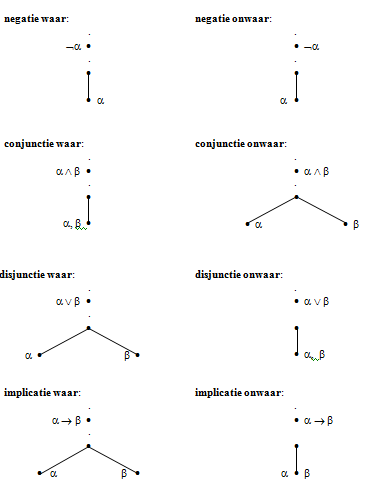 Verdere voorbeelden
P → (Q ∧ ¬R)
(¬R V S) → T
Deze boom is gesloten omdat alle takken van de boom gesloten zijn.    Er bestaat geen tegenvoorbeeld.    De redenering is dus semantisch geldig. En dus ook syntactisch geldig.
P → T
T
P
+
P
Q ∧ ¬R
Q , ¬R
R
+
¬R V S
T
¬R , S
R
+
Verdere voorbeelden
P → (Q V ¬R)
(¬R ∧ S) → T
P → T
T
P
+
P
Q V ¬R
Q
¬R
+
R
¬R ∧ S
T
+
¬R
¬R ∧ S
T
S
R
+
¬R
S
Verdere voorbeelden
P → (Q V ¬R)
(¬R ∧ S) → T
Deze tak levert een tegenvoorbeeld op: P waar, Q waar, R waar en T onwaar. De waarheidswaarde van S doet er dan blijkbaar niet toe.
P → T
T
P
+
P
Q V ¬R
Q
¬R
+
R
¬R ∧ S
T
+
¬R
¬R ∧ S
T
S
R
+
¬R
S
Verdere voorbeelden
P → (Q V ¬R)
(¬R ∧ S) → T
Deze tak levert ander tegenvoor-beeld op: P waar, Q waar, S onwaar en T onwaar. Waarheidswaarde R doet er dan niet meer toe.
P → T
T
P
+
P
Q V ¬R
Q
¬R
+
R
¬R ∧ S
T
+
¬R
¬R ∧ S
T
S
R
+
¬R
S
Verdere voorbeelden
P → (Q V ¬R)
(¬R ∧ S) → T
Deze tak levert nog weer een ander tegenvoorbeeld op: P waar, T onwaar, R onwaar en S onwaar. Waarheidswaarde Q doet er dan  niet meer toe.
P → T
T
P
+
P
Q V ¬R
Q
¬R
+
R
¬R ∧ S
T
+
¬R
¬R ∧ S
T
S
R
+
¬R
S
Boommethode voor vaststellen tautologieën
Een formule P is een tautologie indien ze altijd waar is, dus als er geen enkele waarheidswaardetoekenning voor haar atomaire proposities bestaat die de formule onwaar maakt.
Hoe kunnen we de semantische boommethode toepassen om na te gaan of een formule P wel of geen tautologie is?
Als P een tautologie is, dan moet |= P het geval zijn. Kortom, is |= P ?
P
Is (P ∧ Q) V (¬P V ¬Q) een tautologie?
(P ∧ Q) V (¬P V ¬Q)
P ∧ Q , ¬P V ¬Q
¬P , ¬Q
Boom is gesloten en dus is inderdaad |= (P ∧ Q) V (¬P V ¬Q) het geval. De formule (P ∧ Q) V (¬P V ¬Q) is dus een tautologie.
P
Q
+
P
+
Q
Semantische bomen voor de propositielogica
Dat de propositielogica beslisbaar is, wisten we al. De waarheidstafels     vormen immers een beslissingsprocedure voor de semantische (en dus          ook syntactische) geldigheid van propositioneel-logische redeneringen.
De semantische boommethode is ook een beslissingsprocedure voor de semantische (en dus ook syntactische) geldigheid van propositioneel-logische redeneringen. Dit wordt uitgedrukt in de volgende stelling:
α1 , α2 , α3 |= β (en dus ook α1 , α2 , α3 Ⱶ β) dan en slechts dan als de bijbehorende semantische boom gesloten is. En we kunnen in een eindig aantal stappen op algoritmische wijze bepalen of de boom gesloten is.
Boommethode voor de predikaatlogica
Om de boommethode uit te breiden voor de predikaatlogica moeten we de overstap maken van waarheidswaardeverdelingen op atomaire proposities naar interpretaties.
Een interpretatie van een verzameling van predikaatlogische formules behelst de vastlegging van een domein, zeg D, waarop de optredende individuconstanten en predikaatletters van een betekenis worden voorzien
Hierbij worden individuconstanten opgevat als namen van objecten uit D. 
	Éénplaatsige predikaatletters worden opgevat als eigenschappen die al     dan niet aan objecten van D toekomen (uitgaande van een extensionele semantiek gaat het om al dan niet lege deelverzamelingen van het domein). 
	Méérplaatsige predikaatletters worden opgevat als relaties tussen objecten uit D.
Boommethode voor de predikaatlogica
Neem de formule ∀x (Fx → ¬Gx)
Deze formule is waar onder de interpretatie

D = mensen; Fx: x is een Europeaan; Gx: x is een Amerikaan
Deze formule is onwaar onder de interpretatie

D = mensen; Fx: x is een Europeaan; Gx: x is een Fransman
Er zijn in het algemeen vele interpretaties die een verzameling van                   formules waar maken. En er zijn in het algemeen vele interpretaties                           die een  verzameling van formules onwaar maken.
Semantische geldigheid van                                  predikaat-logische redeneringen
De predikaat-logische redenering met premissen α1 , α2 , α3 en conclusie β is semantisch geldig dan en slechts dan als iedere interpretatie die α1 , α2 , α3 waarmaakt, ook β waarmaakt. We schrijven dan α1 , α2 , α3 |= β.
Hieruit volgt dat een predikaat-logische redenering met premissen α1 , α2 , α3 en conclusie β semantisch ongeldig is dan en slechts dan als er tenminste één interpretatie bestaat die α1 , α2 , α3 waarmaakt en β onwaar maakt.
Om vast te stellen of een bepaalde predikaat-logische redenering semantisch geldig of semantisch ongeldig is, gaan we met de boommethode opnieuw op zoek naar een tegenvoorbeeld.
Gelet op bovenstaande definitie van semantische geldigheid is een eventueel tegenvoorbeeld niets anders dan een interpretatie die de premissen van de redenering waar en de conclusie onwaar maakt.
Boomregels voor de predikaatlogica
We hebben al tien boomregels. Hoeveel extra boomregels zijn er nodig om      de boommethode ook te kunnen toepassen op de predikaatlogica?
Een regel voor het optreden van een ware universele kwantificatie
Een regel voor het optreden van een onware universele kwantificatie
Een regel voor het optreden van een ware existentiële kwantificatie
Een regel voor het optreden van een onware existentiële kwantificatie
Vier extra regels dus…
Boomregel voor ware universele kwantificatie
Is  ∀x (Fx → Gx) , Ga |= Fa  ?
∀x α[x]
∀x (Fx → Gx)
	Ga
…
Fa
α[a]
Fa → Ga
Voor elke individuconstante a die in de betreffende tak optreedt.
Fa
Ga
Deze redenering is semantisch ongeldig. Beide open takken leveren hetzelfde tegenvoorbeeld op: Een domein D bestaande uit één object aangeduid door de individuconstante a en zodanig dat eigenschap F niet aan a en eigenschap G wel aan a toekomt.
Boomregel voor ware universele kwantificatie
Is  ∀x (Ax → Rxx) |= Raa V Rbb  ?
∀x (Ax → Rxx)
Raa V Rbb
Redenering is semantisch ongeldig. Er is                          een open tak die een tegenvoorbeeld oplevert: Een domein D bestaande uit twee objecten, a en b waarop Aa, Ab,    Raa en Rbb onwaar zijn. 

Allerlei andere waarheidswaarden, zoals Rab of Rba,  doen er dan niet meer toe
Raa , Rbb
Aa → Raa
Ab → Rbb
+
Aa
Raa
+
Ab
Rbb
Boomregel voor ware universele kwantificatie
∀x α[x]
Is deze regel volledig?
Wat te doen als er in de desbetreffende tak tot dusver nog geen individuconstante voorkomt?
…
α[a]
Voor elke individuconstante a die in de betreffende tak optreedt
Boomregel voor ware universele kwantificatie
∀x α[x]
Is deze regel volledig?
Wat te doen als er in de desbetreffende tak tot dusver nog geen individuconstante voorkomt?
…
α[a]
Voor elke individuconstante a die in de betreffende tak optreedt; kies een individu-constante als in de tak nog geen individuconstante voorkomt
Boomregel voor ware universele kwantificatie
∀x α[x]
Is deze regel volledig?
Wat te doen als er in de desbetreffende tak tot dusver nog geen individuconstante voorkomt?
…
α[a]
Voor elke individuconstante a die in de betreffende tak optreedt; kies een individu-constante als in de tak nog geen individuconstante voorkomt
Boomregel voor ware existentiële kwantificatie
∃x ∀y ¬Rxy
¬∃zRaz
∃x α[x]
Is   ∃x ∀y ¬Rxy  |=  ¬∃zRaz  ?
∃zRaz
…
Rab
α[a]
∀y ¬Rcy
Waarbij de individuconstante a nog niet optreedt in de onderhavige tak
¬Rca
¬Rcb
De boom blijft open en genereert dus een tegenvoorbeeld: Domein D = {a, b, c} met Rab waar, Rca onwaar, Rcb onwaar en Rcc onwaar.
¬Rcc
Waarom eisen we dit?
Rca
We moeten er zeker van zijn dat we geen constante kiezen die wijst naar een object die nu juist eigenschap α niet heeft.
Rcb
Rcc
Boomregel voor onware existentiële kwantificatie
∃x α[x]
…
α[a]
Voor elke individuconstante a die in de betreffende tak optreedt.
Boomregel voor onware existentiële kwantificatie
∃x α[x]
…
α[a]
Voor elke individuconstante a die in de betreffende tak optreedt; kies een individu-constante als in de tak nog geen individuconstante voorkomt
Boomregel voor onware existentiële kwantificatie
∃x α[x]
∃x α[x]
…
α[a]
Voor elke individuconstante a die in de betreffende tak optreedt; kies een individu-constante als in de tak nog geen individuconstante voorkomt
Deze regel kunnen we afleiden uit de boomregel voor een   ware universele kwantificatie…
Boomregel voor onware existentiële kwantificatie
∃x α[x]
¬∀x ¬α[x]
…
α[a]
Voor elke individuconstante a die in de betreffende tak optreedt; kies een individu-constante als in de tak nog geen individuconstante voorkomt
Deze regel kunnen we afleiden uit de boomregel voor een   ware universele kwantificatie…
Boomregel voor onware existentiële kwantificatie
∃x α[x]
¬∀x ¬α[x]
∀x ¬α[x]
…
¬α[a]
α[a]
Voor elke individuconstante a die in de betreffende tak optreedt; kies een individu-constante als in de tak nog geen individuconstante voorkomt
α[a]
Voor elke individuconstante a die in de betreffende tak optreedt; kies een individu-constante als in de tak nog geen individuconstante voorkomt
Deze regel kunnen we afleiden uit de boomregel voor een   ware universele kwantificatie…
Boomregel voor onware universele kwantificatie
∀x α[x]
∀x α[x]
…
α[a]
Waarbij de individuconstante a nog niet optreedt in de onderhavige tak
Deze regel kunnen we afleiden uit de boomregel voor een   ware existentiële kwantificatie…
Boomregel voor onware universele kwantificatie
∀x α[x]
¬∃x ¬α[x]
…
α[a]
Waarbij de individuconstante a nog niet optreedt in de onderhavige tak
Deze regel kunnen we afleiden uit de boomregel voor een   ware existentiële kwantificatie…
Boomregel voor onware universele kwantificatie
∀x α[x]
¬∃x ¬α[x]
∃x ¬α[x]
…
¬α[a]
α[a]
Waarbij de individuconstante a nog niet optreedt in de onderhavige tak
α[a]
Waarbij de individuconstante a nog niet optreedt in de onderhavige tak
Deze regel kunnen we afleiden uit de boomregel voor een   ware existentiële kwantificatie…
Voorbeeld
Is  ∀x Rxx |= ∀x (Ax → ∃y Rxy)  ?
∀x Rxx
∀x (Ax → ∃y Rxy)
Aa → ∃y Ray
Aa
∃y Ray
Raa
Raa
+
Dus semantisch geldig
De vier predikaatlogische                                      boomregels op een rijtje
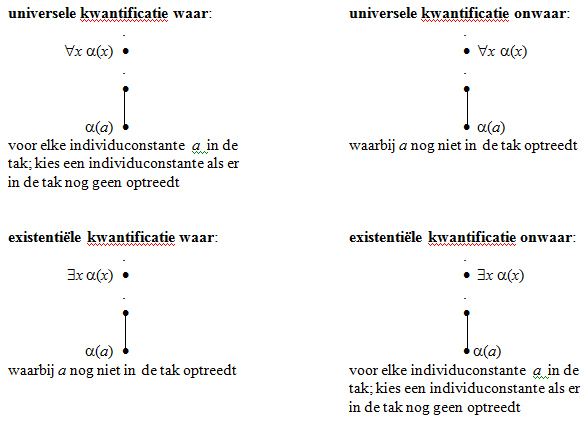 Een moeilijkheid…
Is  ∀x ∃y (Fx ∧ Gy)  |= ∃x (Fx ∧ Gx) ?
Mogen we nu concluderen dat de boom voltooid is en de redenering dus semantisch ongeldig is? Er is immers een open tak?
∀x ∃y (Fx ∧ Gy)
∃x (Fx ∧ Gx)
∃y (Fa ∧ Gy)
Fa ∧ Ga
Fa ∧ Gb
Fa , Gb
Fa
+
Ga
Een moeilijkheid…
Is  ∀x ∃y (Fx ∧ Gy)  |= ∃x (Fx ∧ Gx) ?
Mogen we nu concluderen dat de boom voltooid is en de redenering dus semantisch ongeldig is? Er is immers een open tak?
∀x ∃y (Fx ∧ Gy)
∃x (Fx ∧ Gx)
∃y (Fa ∧ Gy)
Fa ∧ Ga
Fa ∧ Gb
Nee! Er wordt een nieuwe constante (b) geïntroduceerd. En dus moeten de regels voor ∀-waar en ∃-onwaar nogmaals worden toegepast, want deze regels moeten immers worden toegepast voor elke constante in de desbetreffende takken!
Fa , Gb
Fa
+
Ga
Een moeilijkheid…
Is  ∀x ∃y (Fx ∧ Gy)  |= ∃x (Fx ∧ Gx) ?
Mogen we nu concluderen dat de boom voltooid is en de redenering dus semantisch ongeldig is? Er is immers een open tak?
∀x ∃y (Fx ∧ Gy)
∃x (Fx ∧ Gx)
∃y (Fa ∧ Gy)
Fa ∧ Ga
Fa ∧ Gb
Nee! Er wordt een nieuwe constante (b) geïntroduceerd. En dus moeten de regels voor ∀-waar en ∃-onwaar nogmaals worden toegepast, want deze regels moeten immers worden toegepast voor elke constante in de desbetreffende takken!
Fa , Gb
Fa
+
Ga
Een moeilijkheid…
∀x ∃y (Fx ∧ Gy)
∃x (Fx ∧ Gx)
Ga
∃y (Fb ∧ Gy)
∃y (Fa ∧ Gy)
Fb ∧ Gb
Fa ∧ Ga
Fb ∧ Gc
Fa ∧ Gb
Fb , Gc
Fa , Gb
Fb
Fa
+
+
Gb
+
Ga
De boom is dus gesloten en daarom is de redenering wel degelijk geldig.
Voorbeeld
Is   ¬∀x (Ax ∧ Bx)  ,  ∀x (Bx → Cx)  ,  ¬Ca   |=   ∃x (Fx ∧ Gx)    ?
¬∀x (Ax ∧ Bx)
∃x ¬Ax
∀x (Bx → Cx)
¬Ca
Voorbeeld
Is   ¬∀x (Ax ∧ Bx)  ,  ∀x (Bx → Cx)  ,  ¬Ca   |=   ∃x (Fx ∧ Gx)    ?
¬∀x (Ax ∧ Bx)
∃x ¬Ax
∀x (Bx → Cx)
¬Ca
Voorbeeld
Is   ¬∀x (Ax ∧ Bx)  ,  ∀x (Bx → Cx)  ,  ¬Ca   |=   ∃x (Fx ∧ Gx)    ?
¬∀x (Ax ∧ Bx)
∃x ¬Ax
∀x (Bx → Cx)
¬Ca
Ca
Ba → Ca
¬Aa
Aa
∀x (Ax ∧ Bx)
Ab ∧ Bb
Voorbeeld
Is   ¬∀x (Ax ∧ Bx)  ,  ∀x (Bx → Cx)  ,  ¬Ca   |=   ∃x (Fx ∧ Gx)    ?
¬∀x (Ax ∧ Bx)
∃x ¬Ax
∀x (Bx → Cx)
¬Ca
Ca
Ba → Ca
¬Aa
Aa
∀x (Ax ∧ Bx)
Ab ∧ Bb
Voorbeeld
Ab ∧ Bb
¬∀x (Ax ∧ Bx)
∃x ¬Ax
∀x (Bx → Cx)
¬Ca
Bb → Cb
Ca
¬Ab
Ba → Ca
Ab
¬Aa
+
Ba
Ca
Aa
Ab
Bb
+
∀x (Ax ∧ Bx)
Cb
Bb
Ab ∧ Bb
Voorbeeld
Ab ∧ Bb
¬∀x (Ax ∧ Bx)
∃x ¬Ax
∀x (Bx → Cx)
¬Ca
Bb → Cb
Ca
¬Ab
Ba → Ca
Ab
¬Aa
+
Ba
Ca
Aa
Ab
Bb
+
∀x (Ax ∧ Bx)
Cb
Bb
Ab ∧ Bb
Redenering semantisch ongeldig. Tegenvoorbeeld is D={a,b} met Aa & Ab waar. En met Ba, Bb & Ca onwaar.
Voorbeeld
Ab ∧ Bb
¬∀x (Ax ∧ Bx)
∃x ¬Ax
∀x (Bx → Cx)
¬Ca
Bb → Cb
Ca
¬Ab
Ba → Ca
Ab
¬Aa
+
Ba
Ca
Aa
Ab
Bb
+
∀x (Ax ∧ Bx)
Cb
Bb
Ab ∧ Bb
Dit tweede open pad levert eveneens tegenvoorbeeld: D={a,b} met Aa, Ab & Cb waar. En Ba, Bb & Ca onwaar.
Een belangrijke vuistregel voor toepassen van de semantische boommethode
Heel in het algemeen is het raadzaam om ∃-waar en ∀-onwaar zoveel mogelijk vóór ∀-waar en ∃-onwaar toe te passen. Want dit levert een veel eenvoudigere ontwikkeling op. Laat dus de onderstreepte formules zo lang mogelijk met rust.
∀x Fx
∃x (Fx ∧ Gx)
Fb
∀x Fx
∃x (Fx ∧ Gx)
∃y Gy
∃y Gy
Fb ∧ Gb
Fa
Gb
Fa ∧ Ga
Fb
Gb
Fb
+
+
Fb ∧ Gb
Fa
Ga
+
Boom is gesloten en redenering is dus semantisch geldig. Het kan echter veel eenvoudiger als we aangegeven vuistregel volgen…
Gb
Fb
Gb
+
+
Fb
Is de semantische boommethode een beslissingsprocedure voor de predikaatlogica?
De semantische boommethode is een beslissingsprocedure voor de propositielogica. Maar dat betekent nog niet automatisch dat zij ook               een beslissingsprocedure voor de predikaatlogica is.
De boommethode is een beslissingsprocedure voor de predikaatlogica indien ze voor iedere verzameling van predikaatlogische premissen α1 , α2 , α3 en predikaatlogische conclusie β netjes in een eindig aantal stappen bepaalt          of al dan niet α1 , α2 , α3 |= β het geval is.
Tot dusver lijkt dat inderdaad het geval te zijn. Voor iedere predikaat-logische redenering die we bekeken konden we immers netjes na een eindig aantal stappen concluderen of die redenering al dan niet semantisch geldig is. Steeds vonden we immers een tegenvoorbeeld of sloot de boom.
Is de semantische boommethode een beslissingsprocedure voor de predikaatlogica?
Toch is de boommethode géén beslissingsprocedure voor de predikaatlogica. Soms komen we namelijk niet uit op een tegenvoorbeeld en sluit de boom    zich ook niet. De boom wordt dan oneindig groot. In die gevallen geeft de methode dus géén uitsluitsel over de geldigheid van de redenering in kwestie.
Nee, want wellicht is er nog een andere beslissingsprocedure. Dat kan vooralsnog niet uitgesloten worden!
Volgt nu dat predikaatlogica onbeslisbaar is?
Voorbeeld van een situatie waarin de boommethode géén uitsluitsel geeft
∀x ∃y Rxy
Raa
Door toepassing van de boommethode stuiten we nooit op een eindige uitontwikkelde open tak en dus ook nooit op een tegenvoorbeeld. En de boom sluit   ook nooit.  Er is sprake van een oneindige regressie.     De boommethode vertelt ons hier dus niet of de redenering in kwestie wel of niet semantisch geldig is.
∃y Ray
Rab
Toch kunnen we zelf inzien dat de redenering  semantisch ongeldig is. Neem maar de volgende interpretatie: 

Domein: mensen. 
Rxy: y is de moeder van x. 
a: Esther. 

Deze interpretatie maakt de premisse van de redenering waar (‘Iedereen heeft een moeder’) en de conclusie onwaar (‘Esther is de moeder van zichzelf’).  Dus inderdaad semantisch ongeldig.
∃y Rby
Rbc
∃y Rcy
Rcd
Etc… Ad infinitum…
De semantische boommethode is geen beslissingsprocedure voor de predikaatlogica
Soms krijgen we bij het toepassen van de boommethode een combinatie van één of meer eindige uitontwikkelde open takken (die dus elk een tegenvoorbeeld opleveren) en één of meer takken waar geen einde aan komt. Dit zijn dus situaties waarin de boommethode toch uitsluitsel geeft over het semantisch geldig of ongeldig zijn van de redenering in kwestie
……
Ad Infinitum
Een oneindige regressie in één of meerdere takken (kortom: een oneindige boom) betekent dus niet automatisch dat de boommethode faalt! Als we daarnaast namelijk één of meerdere eindige uitontwikkelde open takken tegenkomen, dan leveren die takken nog steeds keurig tegenvoorbeelden op, zodat we weten dat de redenering in kwestie semantisch ongeldig is.
De propositielogica is volledig en correct
Volledigheidsstelling
	Elke redenering in de propositielogica die semantisch geldig is, is ook syntactisch afleidbaar in het systeem van natuurlijke deductie.

      Als   α1 , α2 , α3 , α4    |=  β    Dan    α1 , α2 , α3 , α4   Ⱶ   β
Correctheidsstelling
	Elke redenering in de propositielogica die syntactisch afleidbaar is in het systeem van natuurlijke deductie, is ook semantisch geldig

      Als   α1 , α2 , α3 , α4    Ⱶ  β    Dan    α1 , α2 , α3 , α4  |=   β
Uit de correctheidsstelling volgt dat de propositielogica consistent is. Waarom?
De propositielogica is volledig en correct
Volledigheidsstelling
	Elke redenering in de propositielogica die semantisch geldig is, is ook syntactisch afleidbaar in het systeem van natuurlijke deductie.

      Als   α1 , α2 , α3 , α4    |=  β    Dan    α1 , α2 , α3 , α4   Ⱶ   β
Correctheidsstelling
	Elke redenering in de propositielogica die syntactisch afleidbaar is in het systeem van natuurlijke deductie, is ook semantisch geldig

      Als   α1 , α2 , α3 , α4    Ⱶ  β    Dan    α1 , α2 , α3 , α4  |=   β
Uit de correctheidsstelling volgt dat de propositielogica consistent is. Waarom?
De predikaatlogica is volledig en correct
Volledigheidsstelling
	Elke redenering in de predikaatlogica die semantisch geldig is, is ook syntactisch afleidbaar in het systeem van natuurlijke deductie.

      Als   α1 , α2 , α3 , α4    |=  β    Dan    α1 , α2 , α3 , α4   Ⱶ   β
Correctheidsstelling
	Elke redenering in de predikaatlogica die syntactisch afleidbaar is in het systeem van natuurlijke deductie, is ook semantisch geldig

      Als   α1 , α2 , α3 , α4    Ⱶ  β    Dan    α1 , α2 , α3 , α4  |=   β
Uit de correctheidsstelling volgt dat de predikaatlogica consistent is. Waarom?
De predikaatlogica is volledig en correct
Volledigheidsstelling
	Elke redenering in de predikaatlogica die semantisch geldig is, is ook syntactisch afleidbaar in het systeem van natuurlijke deductie.

      Als   α1 , α2 , α3 , α4    |=  β    Dan    α1 , α2 , α3 , α4   Ⱶ   β
Correctheidsstelling
	Elke redenering in de predikaatlogica die syntactisch afleidbaar is in het systeem van natuurlijke deductie, is ook semantisch geldig

      Als   α1 , α2 , α3 , α4    Ⱶ  β    Dan    α1 , α2 , α3 , α4  |=   β
Uit de correctheidsstelling volgt dat de predikaatlogica consistent is. Waarom?
De predikaatlogica is echter niet beslisbaar
Het is niet alleen zo dat de besproken semanitische boommethode geen beslissingsprocedure voor de predikaatlogica oplevert. Het is zelfs zo dat er überhaupt geen beslissingsprocedure voor de predikaatlogica bestaat. 

De uitdrukkingskracht van de predikaatlogica is namelijk zo groot dat er geen algemeen toepasbaar algorithme is waarmee in een eindig aantal stappen kan worden bepaald of een predikaatlogische redenering geldig of ongeldig is (waarom mogen we nu de kwalificatie ‘semantisch’ weglaten?). 

Dit wordt de these van Church genoemd (naar de logicus Alonzo Church).

Wel is het zo dat de semantische boommethode een bewijsprocedure vormt voor de predikatenlogica. Als een bepaalde predikaat-logische redenering geldig is, dan zal de boommethode na een eindig aantal   stappen een gesloten boom opleveren.
Relaties
We zagen dat de syllogistiek niet goed met relaties kan omgaan. De predikaatlogica lijkt het op dit punt een stuk beter te doen. Of niet?
Jan is groter dan Piet
Piet is groter dan Kees
/ Jan is groter dan Kees
Gjp
Gpk
/ Gjk
j: Jan         
p: Piet
k: Kees
Gxy: x is groter dan y
Domein: mensen
Relaties
We zagen dat de syllogistiek niet goed met relaties kan omgaan. De predikaatlogica lijkt het op dit punt een stuk beter te doen. Of niet?
Jan is groter dan Piet
Piet is groter dan Kees
/ Jan is groter dan Kees
Gjp
Gpk
/ Gjk
j: Jan         
p: Piet
k: Kees
Gxy: x is groter dan y
Domein: mensen
Ongeldig
Gjp
Gpk
∀x∀y∀z ((Gxy ∧ Gyz) → Gxz)
/ Gjk
Relaties
We zagen dat de syllogistiek niet goed met relaties kan omgaan. De predikaatlogica lijkt het op dit punt een stuk beter te doen. Of niet?
Jan is groter dan Piet
Piet is groter dan Kees
/ Jan is groter dan Kees
Gjp
Gpk
/ Gjk
j: Jan         
p: Piet
k: Kees
Gxy: x is groter dan y
Domein: mensen
Ongeldig
Gjp
Gpk
∀x∀y∀z ((Gxy ∧ Gyz) → Gxz)
/ Gjk
Dit was de verzwegen premisse. Zodra we die toevoegen ontstaat keurig een geldige redenering.
Relaties
We zagen dat de syllogistiek niet goed met relaties kan omgaan. De predikaatlogica lijkt het op dit punt een stuk beter te doen. Of niet?
Jan is vader van Piet
Piet is vader van Kees
/ Jan is vader van Kees
Vjp
Vpk
/ Vjk
j: Jan         
p: Piet
k: Kees
Vxy: x is vader van y
Domein: mensen
Relaties
We zagen dat de syllogistiek niet goed met relaties kan omgaan. De predikaatlogica lijkt het op dit punt een stuk beter te doen. Of niet?
Jan is vader van Piet
Piet is vader van Kees
/ Jan is vader van Kees
Vjp
Vpk
/ Vjk
j: Jan         
p: Piet
k: Kees
Vxy: x is vader van y
Domein: mensen
Ongeldig
Vjp
Vpk
∀x∀y∀z ((Vxy ∧ Vyz) → Vxz)
/ Vjk
Relaties
We zagen dat de syllogistiek niet goed met relaties kan omgaan. De predikaatlogica lijkt het op dit punt een stuk beter te doen. Of niet?
Jan is vader van Piet
Piet is vader van Kees
/ Jan is vader van Kees
Vjp
Vpk
/ Vjk
j: Jan         
p: Piet
k: Kees
Vxy: x is vader van y
Domein: mensen
Ongeldig
Vjp
Vpk
∀x∀y∀z ((Vxy ∧ Vyz) → Vxz)
/ Vjk
Dit was de verzwegen premisse. Zodra we die toevoegen ontstaat keurig een geldige redenering.
Relaties
Beide redeneringen zijn dus geldig nadat we de verzwegen premisse hebben toegevoegd. Maar zou je ook in beide gevallen de conclusie accepteren?
Gjp
Gpk
∀x∀y∀z ((Gxy ∧ Gyz) → Gxz)
/ Gjk
Vjp
Vpk
∀x∀y∀z ((Vxy ∧ Vyz) → Vxz)
/ Vjk
Relaties
Beide redeneringen zijn dus geldig nadat we de verzwegen premisse hebben toegevoegd. Maar zou je ook in beide gevallen de conclusie accepteren?
Gjp
Gpk
∀x∀y∀z ((Gxy ∧ Gyz) → Gxz)
/ Gjk
Vjp
Vpk
∀x∀y∀z ((Vxy ∧ Vyz) → Vxz)
/ Vjk
Zijn er ook relaties die niet transitief zijn en ook niet intransitief?
De relatie G (‘is groter dan’) is transitief. Er geldt namelijk:

∀x∀y∀z ((Gxy ∧ Gyz) → Gxz)
De relatie V (‘is vader van’) is niet transitief.
Jazeker. Neem  Hxy: x houdt van y
Sterker nog, de relatie V is intransitief. Er geldt namelijk:

∀x∀y∀z ((Vxy ∧ Vyz) → ¬Vxz)
Soorten twee-plaatsige relaties
Een relatie Rxy is transitief  dan en slechts dan als ∀x∀y∀z ((Gxy ∧ Gyz) → Gxz)
Een relatie Rxy is intransitief  dan en slechts dan als ∀x∀y∀z ((Gxy ∧ Gyz) → ¬Gxz)
Een relatie Rxy is symmetrisch dan en slechts dan als ∀x∀y (Rxy → Ryx)
‘Gehuwd met’
‘Even groot als’
Een relatie Rxy is asymmetrisch dan en slechts dan als ∀x∀y (Rxy → ¬Ryx)
‘Is vader van’
‘Is groter dan’
Zijn er ook relaties die noch symmetrisch, noch asymmetrisch zijn?
Jazeker, neem maar eens de relatie ‘Is broer van’
Soorten twee-plaatsige relaties
Een relatie Rxy is reflexief dan en slechts dan als ∀x Rxx
‘Is gelijk aan’
Een relatie Rxy is irreflexief dan en slechts dan als ∀x ¬Rxx
‘Is groter dan’
Zijn er ook relaties die noch reflexief, noch irreflexief zijn?
Jazeker, neem maar eens de relatie ‘Is werkgever van’
Nee
Voorbeeld

Neem als domein alle mensen en neem als relatie ‘houdt van’. Welke eigenschappen heeft deze relatie?
Transitief?
Intransitief?
Nee
Symmetrisch?
Nee
Nee
Asymmetrisch?
Reflexief?
Nee
Irreflexief?
Nee
Soorten twee-plaatsige relaties
Een relatie Rxy is reflexief dan en slechts dan als ∀x Rxx
‘Is gelijk aan’
Een relatie Rxy is irreflexief dan en slechts dan als ∀x ¬Rxx
‘Is groter dan’
Zijn er ook relaties die noch reflexief, noch irreflexief zijn?
Jazeker, neem maar eens de relatie ‘Is werkgever van’
Ja
Voorbeeld

Neem als domein alle punten op een lijn en als relatie ‘ligt links van’. Welke eigenschappen heeft deze relatie?
Transitief?
Intransitief?
Nee
Symmetrisch?
Nee
Ja
Asymmetrisch?
Reflexief?
Nee
Irreflexief?
Ja
Soorten twee-plaatsige relaties
Een relatie Rxy is reflexief dan en slechts dan als ∀x Rxx
‘Is gelijk aan’
Een relatie Rxy is irreflexief dan en slechts dan als ∀x ¬Rxx
‘Is groter dan’
Zijn er ook relaties die noch reflexief, noch irreflexief zijn?
Jazeker, neem maar eens de relatie ‘Is werkgever van’
Ja
Voorbeeld

Neem als domein alle driehoeken en als relatie ‘gelijkvormig’. Welke eigenschappen heeft deze relatie?
Transitief?
Intransitief?
Nee
Symmetrisch?
Ja
Nee
Asymmetrisch?
Reflexief?
Ja
Irreflexief?
Nee
Verbanden tussen twee-plaatsige relaties
Relatie Fxy is de omkeerrelatie van relatie Gxy dan en slechts dan als ∀x∀y (Gxy ↔ Fyx)
‘Ligt links van’ is de omkeerrelatie van ‘Ligt rechts van’
‘Ligt recht van’ is de omkeerrelatie van ‘Ligt links van’
j: Jan         
p: Piet
k: Kees
Gxy: x is groter dan y
Kxy: x is kleiner dan y
Domein: mensen
Jan is groter dan Piet
Piet is groter dan Kees
/ Kees is kleiner dan Jan
Gjp
Gpk
∀x∀y∀z ((Gxy ∧ Gyz) → Gxz)
∀x∀y (Gxy ↔ Kyx)
/ Kkj
Equivalentierelaties
Neem de volgende relaties:

Is even groot als
Is gelijkvorming met
Weegt hetzelfde als
Heeft dezelfde kleur als
Is even oud als
Is even lang als
Al deze relaties zijn

1. reflexief
2. transitief
3. symmetrisch
Equivalentierelaties
Neem de volgende relaties:

Is even groot als
Is gelijkvorming met
Weegt hetzelfde als
Heeft dezelfde kleur als
Is even oud als
Is even lang als
Al deze relaties zijn

1. reflexief
2. transitief
3. symmetrisch
Domein
Equivalentierelaties
Neem de volgende relaties:

Is even groot als
Is gelijkvorming met
Weegt hetzelfde als
Heeft dezelfde kleur als
Is even oud als
Is even lang als
Al deze relaties zijn

1. reflexief
2. transitief
3. symmetrisch
Domein
Equivalentierelaties
Neem de volgende relaties:

Is even groot als
Is gelijkvorming met
Weegt hetzelfde als
Heeft dezelfde kleur als
Is even oud als
Is even lang als
Al deze relaties zijn

1. reflexief
2. transitief
3. symmetrisch
Domein
Equivalentieklasse
In dit voorbeeld zijn er dus 16 equivalentieklassen
We noemen dit soort relaties daarom equivalentierelaties
Equivalentierelaties
Neem de volgende relaties:

Is even groot als
Is gelijkvorming met
Weegt hetzelfde als
Heeft dezelfde kleur als
Is even oud als
Is even lang als
Al deze relaties zijn

1. reflexief
2. transitief
3. symmetrisch
Domein
Equivalentieklasse
Vullen equivalentierelaties altijd het hele domein?
Nee! Neem maar de relatie ‘weegt hetzelfde als’                   en als domein ‘dingen met en zonder massa’
Equivalentierelaties
Neem de volgende relaties:

Is even groot als
Is gelijkvorming met
Weegt hetzelfde als
Heeft dezelfde kleur als
Is even oud als
Is even lang als
Al deze relaties zijn

1. reflexief
2. transitief
3. symmetrisch
Domein
Equivalentieklasse
Vullen equivalentierelaties altijd het hele domein?
Nee! Neem maar de relatie ‘weegt hetzelfde als’                   en als domein ‘dingen met en zonder massa’
Ordeningsrelaties (partiële ordeningen)
Neem de volgende relaties:

Is groter dan
Is langer dan
Ligt links van
Is zwaarder dan
Ligt ten noorden van
Is later dan
Al deze relaties zijn

1. irreflexief
2. asymmetrisch
3. transitief
Ordeningsrelaties (partiële ordeningen)
Neem de volgende relaties:

Is groter dan
Is langer dan
Ligt links van
Is zwaarder dan
Ligt ten noorden van
Is later dan
Al deze relaties zijn

1. irreflexief
2. asymmetrisch
3. transitief
Domein
Ordeningsrelaties (partiële ordeningen)
Neem de volgende relaties:

Is groter dan
Is langer dan
Ligt links van
Is zwaarder dan
Ligt ten noorden van
Is later dan
Al deze relaties zijn

1. irreflexief
2. asymmetrisch
3. transitief
Domein
Vullen partiële ordeningen altijd het hele domein?
We noemen dit soort relaties ordeningsrelaties (of partiële ordeningen).
Nee! Neem maar de relatie ‘ligt links van’ en als    domein ‘dingen met of zonder ruimtelijk plaats’
Verbanden tussen eigenschappen van relaties
Toon aan dat iedere asymmetrische relatie tevens irreflexief is
Rxy is asymmetrisch dan en slechts dan als ∀x∀y (Rxy → ¬Ryx)

Rxy is irreflexief dan en slechts dan als ∀x ¬Rxx
∀x∀y (Rxy → ¬Ryx)    Ⱶ    ∀x ¬Rxx
Hadden we het ook nog op een andere manier kunnen aantonen?
1.  ∀x ∀y (Rxy → ¬Ryx) 		Prem.
2.  Raa		 		Ass.
3.  ∀y (Ray → ¬Rya) 	 	G ∀ (1) 	
4.  Raa → ¬Raa			G ∀ (3) 
5.  ¬Raa 				G → (2,4) 
6.  Raa ∧ ¬Raa  			I ∧ (2,5)
7.  ¬Raa 				I ¬ (2,6)
8.  ∀x ¬Rxx 			I ∀ (7)
Ja, we hadden ook de semantische boom- methode kunnen gebruiken.
Zien we het ook intuïtief in?
Verbanden tussen eigenschappen van relaties
Is iedere symmetrische en transitieve relatie ook reflexief?
Rxy is symmetrisch dan en slechts dan als ∀x∀y (Rxy → Ryx)

Rxy is transitief dan en slechts dan als ∀x∀y∀z ((Rxy ∧ Ryz) → Rxz)  

Rxy is reflexief dan en slechts dan als ∀x Rxx
Om deze vraag te beantwoorden is de semantische boom methode het                meest geschikt. Waarom?
∀x∀y (Rxy → Ryx)
∀x Rxx
∀x∀y∀z ((Rxy ∧ Ryz) → Rxz)
Raa
∀y (Ray → Rya)
Raa → Raa
Raa
Raa
+
∀y∀z ((Ray ∧ Ryz) → Raz)
∀z ((Raa ∧ Raz) → Raz)
Er zijn twee uitontwikkelde open takken, die allebei hetzelfde tegenvoorbeeld opleveren: Een domein D met één object a en Raa onwaar.
(Raa ∧ Raa) → Raa
+
Raa
Raa ∧ Raa
Het antwoord op de vraag is dus                 ‘nee’, niet iedere symmetrische                          en transitieve relatie is reflexief
Raa
Raa
Identiteit
Neem de volgende uitspraak:

De ochtendster is de avondster

Kunnen we deze uitspraak uitdrukken in de predikaat-logica?
Rab
a: De ochtendster         
b: De avondster
Rxy: x is gelijk aan y
Identiteit
Neem de volgende uitspraak:

De ochtendster is de avondster

Kunnen we deze uitspraak uitdrukken in de predikaat-logica?
=ab
a: De ochtendster         
b: De avondster
=xy: x is gelijk aan y
Identiteit
Neem de volgende uitspraak:

De ochtendster is de avondster

Kunnen we deze uitspraak uitdrukken in de predikaat-logica?
a=b
a: De ochtendster         
b: De avondster
Met = een nieuwe logische constante!
∧ , V , → , ¬ , ↔ , ∀ , ∃ ,  =
De ochtendster is niet de avondster
¬(a=b)
a ≠ b
Soorten relaties (vervolg)
Een relatie Rxy is samenhangend dan en slechts dan als ∀x∀y (x ≠ y → (Rxy V Ryx))
‘Is groter dan’ met als domein ‘getallen’
Een relatie Rxy is een totale ordening (of lineaire ordening) dan en slechts dan als Rxy een samenhangende ordeningsrelatie (partiële ordening) is
‘Is groter dan’ met als domein ‘getallen’
Een totale ordening kan worden gerepresenteerd door een geordende lijn. Daarom wordt een totale ordening ook wel een lineaire ordening genoemd.
‘Is ouder dan’ een totale ordening op het domein van alle mensen?
Nee, het is weliswaar een partiële ordening (ga na), maar niet samenhangend (ga na).
Soorten relaties (vervolg)
Een relatie Rxy is antisymmetrisch dan en slechts dan als ∀x∀y ((Rxy ∧ Ryx) → x=y)
‘Is groter dan of gelijk aan’
Let op! Verwar het begrip antisymmetrisch niet met…
Een relatie Rxy is asymmetrisch dan en slechts dan als ∀x∀y (Rxy → ¬Ryx)
Een relatie Rxy is niet symmetrisch dan en slechts dan als ¬∀x∀y (Rxy → Ryx)
Soorten relaties (vervolg)
Voorbeeld
Stel dat de relatie Kxy samenhangend, antisymmetrisch, reflexief en transitief is.       Laat zien dat de relatie Lxy =def Kxy ∧ x ≠ y een lineaire ordening is.
Is Lxy samenhangend?
Laat a ≠ b voor willekeurige a en b.
Kxy is samenhangend, dus Kab V Kba
Dus ook (Kab ∧ a≠b) V (Kba ∧ a≠b)
Dus ook Lab V Lba. Dus Lxy samenhangend.
Is Lxy irreflexief?
Neem Laa voor willekeurige a. Dan Kaa ∧ a ≠ a.
Dus a ≠ a. Maar dan is Lxy inderdaad irreflexief
Is Lxy transitief?
Stel Lab en Lbc voor willekeurige a, b en c.
Dan Kab , Kbc, a ≠ b en b ≠ c.
K is transitief, dus Kac
Tegenspraak!
Is ook a ≠ c?
Stel a = c. Dan Kab en Kba, dus a=b.
Dus a ≠ c. Ook Kac. Maar dan ook Lac. Dus Lxy transitief.
Soorten relaties (vervolg)
Voorbeeld
Stel dat de relatie Kxy samenhangend, antisymmetrisch, reflexief en transitief is.       Laat zien dat de relatie Lxy =def Kxy ∧ x ≠ y een lineaire ordening is.
Is Lxy asymmetrisch?
Dan Kab en a ≠ b
Stel Lab voor willekeurige a en b.
Te bewijzen dat ¬Lba. Dus bewijzen dat ¬Kba of b=a
Maar b ≠ a.
Dus bewijzen dat ¬Kba.
Doe assumptie (voor reductio): Kba
Uit Kab en Kba volgt dan (wegens antisymmetrie K) dat a =b.
Dus a ≠ b en a=b. Tegenspraak! Dus ¬Kba en dus Lxy asymmetrisch
Vertalingen met identiteit
Op Kees na ging niemand                                naar de disco
Dk ∧ ∀x (x≠k → ¬Dx)
k: Kees
Dx: x ging naar disco
Domein: mensen
Wxy: x won van y
Domein: mensen
¬∃x∀y (x≠y → Wxy)
Niemand won van                                  iedereen
j: Jan
p: Piet
Ex: x eet mee
Domein: mensen
Behalve Jan en Piet at                              iedereen mee
¬Ej ∧ ¬Ep ∧  ∀x ((x≠j ∧ x≠p) → Ex)
Voor de relatie R geldt dat er een object r bestaat zodanig dat voor ieder object y dat van r verschilt geldt: (i) r staat in de relatie R tot y, en (ii) y staat niet in de relatie R tot a
∃x∀y (y≠x → Rxy ∧ ¬Ryx)
Identiteit (=) nader geanalyseerd
De identiteit is een equivalentierelatie:
∀x x=x				Reflexiviteit
∀x ∀y (x=y → y=x)			Symmetrie
∀x ∀y ∀z ((x=y ∧ y=z) → x=z) 		Transitiviteit
Maar wat onderscheid de identiteit dan van andere equivalentierelaties?
De identiteit voldoet aan Leibniz’s principe van de identiteit van het                niet onderscheidbare: 

	Als alles wat naar waarheid van a gezegd kan worden ook naar waarheid van b gezegd kan worden (en omgekeerd), dan geldt a=b
Anders gezegd:

       Als a altijd kan worden vervangen door b met behoud van waarheids-  waarde  (en omgekeerd), dan geldt a=b
Identiteit (=) nader geanalyseerd
Of wat formeler gezegd:

	Als voor elke formule α[x] waarin x de enige variable is die vrij optreedt     en vrij is, geldt: α[a] ↔ α[b], dan a=b
Waarom mogen we niet schrijven α[a] = α[b] ?
Een formule α[x] waarin x de enige variable is die vrij optreedt en vrij is, wordt ook wel een predikatieve expressie genoemd en genoteerd als α(x)
Voorbeelden van predikatieve expressies α(x) zijn: ∃y Fxy , Axb en x=a
	Het tweede voorbeeld is een atomaire predikatieve expressie.
Het principe van de identiteit van het niet onderscheidbare wordt nu:

	Als voor elke predikatieve expressie α(x) geldt: α(a) ↔ α(b), dan a=b
Identiteit (=) nader geanalyseerd
De identiteit voldoet eveneens aan de omkering van genoemd principe. Deze omkering is ook een principe en staat bekend als het principe van       de niet onderscheidbaarheid van het identieke:

	Als a=b, dan geldt voor elke predikatieve expressie α(x): α(a) ↔ α(b)
Wanneer we beide hierboven genoemde principes combineren, krijgen we:

	a=b dan en slechts dan als voor elke predikatieve expressie α(x): α(a) ↔ α(b)
Identiteit toevoegen aan natuurlijke deductie
Tot dusver hebben we nog geen afleidingen in het systeem van natuurlijke deductie gemaakt met de identiteit. We hebben voor deze nieuwe logische constante immers nog geen gebruiks- en introductieregel geïntroduceerd!
Wat zou een geschikte gebruiksregel zijn voor de identiteit?
….
….
3. a = b
….
6. α(a) 
….
9. α(b) 	 G = (3,6)
Op welk principe is deze gebruiksregel gebaseerd?
Het principe van de niet onderscheidbaarheid            van het identieke
3. a = b
6. α(a)
7. α(a) ↔ α(b)
8. α(a) → α(b)
9. α(b)
Identiteit toevoegen aan natuurlijke deductie
Wat zou een geschikte introductieregel zijn voor de identiteit?
Bewijs dat de identiteit symmetrisch is.
….
….
….
5. a=a 	 I= 
		Voor iedere 	individuconstante a
Ⱶ  ∀x ∀y (x=y → y=x)
1.  a=b 			Ass.
2.  a=a			I=
3.  b=a		 	G = (1,2) 	
4.  a=b → b=a		I → (1,3) 
5. ∀y (a=y → y=a) 		I ∀(4) 
6. ∀x ∀y (x=y → y=x)  	I ∀(5)
Bewijs dat de identiteit reflexief is.
Geldt nu ook |=  ∀x ∀y (x=y → y=x) ?
Ⱶ  ∀x x=x
Dat is vooralsnog onduidelijk. We hebben nog geen semantische boomregels voor = en we weten ook nog niet of predikaatlogica uitgebreid met = correct (en volledig) is!
1. a=a 		I= 
2. ∀x x=x  	I ∀(1)
Geldt nu ook |=  ∀x ∀y (x=y → y=x) ?
Dat is niet duidelijk. We weten vooralsnog niet of de predikatenlogica uitgebreid met = als logische constantie correct en volledig is!
Semantische boomregels voor identiteit
Boomregel voor onware identiteitsuitspraken
Boomregel voor ware identiteitsuitspraken
a=b
a=a
Voor elke                        individuconstante a
…
…
α(a) ↔ α(b)
+
Voor elke atomaire predikatieve expressie                     in de desbetreffende tak
Met deze twee boomregels en met de eerder ingevoerde twee regels voor natuurlijke deductie, is de predikaatlogica uitgebreid met = wederom netjes correct en volledig
Geldt nu ook |=  ∀x ∀y (x=y → y=x) ?
Dat is niet duidelijk. We weten vooralsnog niet of de predikatenlogica uitgebreid met = als logische constantie correct en volledig is!
∀x∀y ((Rxy ∧ Ryx) → x=y)
∀x ¬Rxx
Welke methode dienen we                                  te gebruiken om te bepalen                                of een antisymmetrische                                 relatie altijd irreflexief is?
¬Raa
Raa
∀y ((Ray ∧ Rya) → a=y
(Raa ∧ Raa) → a=a
a=a
Raa ∧ Raa
Raa ↔ Raa
Raa
Raa
+
+
Raa , Raa
Raa , Raa
+
Er is één open tak en dus is er een tegenvoorbeeld. Antisymmetrische relatie is niet noodzakelijk irreflexief
Tot slot nog twee voorbeelden
∀x (x=x)
∀x∀y (x=y→ y=x)
∀y (a=y→ y=a)
a=a
a=b→ b=a
+
a=b
b=a
Identiteit reflexief
b=a ↔ b=b
b=a , b=b
b=a , b=b
+
+
Identiteit symmetrisch
Geldt nu ook |=  ∀x ∀y (x=y → y=x) ?
Dat is niet duidelijk. We weten vooralsnog niet of de predikatenlogica uitgebreid met = als logische constantie correct en volledig is!
Unieke bepalingen
We hebben al veel voorbeelden van individuconstanten gezien:

Amerika
Amsterdam
Pi
Jan
Kees
Etc…
Al deze individuconstanten            zijn eigennamen.
Maar neem nu eens deze expressies:

Deze struisvogel
De president van Amerika
Die jongen
Het kleinste priemgetal
De moeder van Mark Rutte
Etc…
Zijn dit ook individuconstanten?
Ja, maar het zijn geen eigennamen. Russell noemde dit soort expressies unieke bepalingen. Door ze slechts als eigennamen op te vatten gaat hun semantische structuur verloren.
Unieke bepalingen
Unieke bepalingen kunnen met een zogenaamde iota (ι) operator weergegeven worden:

	 ιx α(x)  Het unieke object x zodanig dat α(x) ,                                                                                       waarbij α(x) een predikatieve expressie is
In tegenstelling tot ∀x α(x) en ∃x α(x) verwijst ιx α(x) naar één object in het domein en niet naar een formule die waar of onwaar kan zijn. Syntactisch functioneert ιx α(x) als een individuconstante.
Voorbeeld: De kantonrechter is een vrouw
Va	              a: De kantonrechter   
		              Vx: x is een vrouw
V(ιx Kx)          Kx: x is kantonrechter
		              Vx: x is een vrouw
Deze tweede vertaling doet meer recht     aan de semantiek van de uitspraak
Meer voorbeelden
w:  Frans WeisglasVx: x is voorzitter van                                               de Tweede kamer
Frans Weisglas is de voorzitter                     van de Tweede Kamer
w = (ιx Vx)
Dx:  x is democraatPx: x is president
De president is geen democraat
¬D(ιx Px)
Px:  x is president                     Oy: y is opperbevelhebber
De president is de opperbevelhebber
(ιx Px)=(ιyOy)
De minister president is niet  de voorzitter van de Raad           van State
Mx: x is minister-president
Ry: y is voorzitter van                                                         de Raad van State.
(ιx Mx)≠(ιy Ry)
De emir van Brunei is rijker   dan de koning
Rxy: x is rijker dan y
Bx: x is emir van Brunei
Ky: y is koning
R(ιx Bx)(ιy Ky)
Frege en Russell
De president is geen democraat
Frege behandelt deze zin      zoals we tot dusver deden; de nadruk ligt bij hem op het eigennaam karakter van de unieke bepaling
¬D(ιx Px)
Dx: x is democraatPx: x is president
Russell behandelt deze zin heel anders; de nadruk ligt bij hem op de predikatieve aspecten van de unieke bepaling
∃x (Px ∧ ∀y (y ≠x → ¬Py) ∧ ¬Dx)
Dx: x is democraatPx: x is president
Frege en Russell
Frans Weisglas is de voorzitter van de Tweede Kamer
Frege behandelt deze zin      zoals we tot dusver deden; de nadruk ligt bij hem op het eigennaam karakter van de unieke bepaling
w = (ιx Vx)
w: Frans WeisglasVx: x is voorzitter Tweede Kamer
Russell behandelt deze zin heel anders; de nadruk ligt bij hem op de predikatieve aspecten van de unieke bepaling
∃x (Vx ∧ ∀y (y ≠x → ¬Vy) ∧ w=x)
w: Frans WeisglasVx: x is voorzitter Tweede Kamer
Frege en Russell
De president is de opperbevelhebber
Frege behandelt deze zin      zoals we tot dusver deden; de nadruk ligt bij hem op het eigennaam karakter van de unieke bepaling
(ιx Px)=(ιyOy)
Px:  x is president                     Oy: y is opperbevelhebber
Russell behandelt deze zin heel anders; de nadruk ligt bij hem op de predikatieve aspecten van de unieke bepaling
∃x ∃y (Px ∧ ∀z (z≠x → ¬Pz) ∧  Oy ∧ ∀w (w≠y → ¬Ow) ∧ x=y)
Px:  x is president                     Oy: y is opperbevelhebber
Frege en Russell
De president-commissaris is rijker dan Piet
Frege behandelt deze zin      zoals we tot dusver deden; de nadruk ligt bij hem op het eigennaam karakter van de unieke bepaling
R(ιx Px)p
p: Piet                                                          Px: x is president-commissaris                                   Rxy: x is rijker dan y
Russell behandelt deze zin heel anders; de nadruk ligt bij hem op de predikatieve aspecten van de unieke bepaling
∃x (Px ∧ ∀y (y≠x → ¬Py) ∧  Rxp)
p: Piet                                                          Px: x is president-commissaris                                   Rxy: x is rijker dan y
Frege en Russell
In Russell’s analyse wordt de betekenis van een zin met een unieke bepaling radicaal ontkoppeld van de syntactische structuur. Bij Frege is dit niet zo. Unieke bepalingen functioneren in de taal immers als individuele termen.
In Russell’s analyse is er verschil tussen logisch-semantische dieptestructuur en de syntactisch-grammaticale oppervlaktestructuur van de taal.
De logisch positivisten begonnen dan ook de concreet gegeven natuurlijke taal te onderscheiden van een logisch ideale taal. Dit wordt ook wel ideal language philosophy genoemd.
Niet verwijzende unieke bepalingen
Neem de volgende uitspraken:

De koning van Frankrijk is kaal

De minister moet aftreden
Niet verwijzende unieke bepalingen
Neem de volgende uitspraken:

De koning van Frankrijk is kaal

De minister moet aftreden
Twee unieke bepalingen
Beide unieke bepalingen verwijzen niet. Er is immers     geen koning van Frankrijk en        er is meer dan één minister. 

Zijn zinnen met niet verwijzende unieke bepalingen nu waar of  onwaar?
Frege’s analyse:
Kx: x is koning van Frankrijk                                                          Bx: x is kaal
B(ιx Kx)
Ax: x moet aftreden                                     Mx: x is minister
A(ιx Mx)
Zegt eigenlijk niets over de waarheidswaarde.
Niet verwijzende unieke bepalingen
Neem de volgende uitspraken:

De koning van Frankrijk is kaal

De minister moet aftreden
Twee unieke bepalingen
Beide unieke bepalingen verwijzen niet. Er is immers     geen koning van Frankrijk en        er is meer dan één minister. 

Zijn zinnen met niet verwijzende unieke bepalingen nu waar of  onwaar?
Russell’s analyse:
∃x (Kx ∧ ∀y (y ≠x → ¬Ky) ∧ Bx)
∃x (Mx ∧ ∀y (y ≠x → ¬My) ∧ Ax)
Beide zinnen zijn onwaar. In het eerste geval wordt                         de existentie-conditie geschonden. In het tweede                       geval wordt de ‘ten hoogste één’-conditie geschonden
Russell’s analyse nader bekeken
Russell analyseert een uitspraak als ‘De president is democraat’ als volgt:
∃x (Px ∧ ∀y (y ≠x → ¬Py) ∧ Dx)
De existentie-conditie luidt ∃x Px
De ‘ten hoogste één’-conditie luidt ∀x ∀y ((Px ∧ Py) → x=y)
De uniciteit-conditie is de combinatie van de existentie- en ‘ten hoogste    één’-conditie. Ze luidt ∃x (Px ∧ ∀y (y ≠x → ¬Py))
Het beschrijvende deel of descriptieve element luidt in dit geval Dx
Merk op dat alle condities (en beschrijvende deel) logisch kunnen worden afgeleid uit de propositie. Ze maken dan ook deel uit van wat door de propositie wordt beweerd.
Russell en Strawson
Strawson vindt deze analyse niet bevredigend. Hij beoogt een analyse die              meer recht doet aan het ‘eigennaam’-karakter van unieke bepalingen.
Strawson stelt voor om de uniciteitsconditie als presuppositie op te vatten.
S* vormt een presuppositie van een propositie S dan en slechts dan als de   waarheid van S* een noodzakelijke voorwaarde is voor de waarheid of onwaarheid van S. Indien S* onwaar is, heeft S dus geen waarheidswaarde.
Neem nogmaals onderstaande uitspraken. Hoe zou Strawson ze analyseren?

De koning van Frankrijk is kaal

De minister moet aftreden
Strawson’s analyse heeft nadelig gevolg. Principe van bivalentie wordt opgegeven!
In beide gevallen is niet aan de uniciteitsconditie voldaan (en dus ook niet aan de presuppositie). Beide uitspraken hebben dus géén waarheidswaarde.
Logicisme
Kan de hele wiskunde worden uitgedrukt in de predikaatlogica met identiteit? Preciezier: Zijn alle wiskundige begrippen als logische begrippen definieerbaar en zijn alle wiskundige stellingen als logische stellingen bewijsbaar?
Laten we eens kijken of we ‘aantallen’ kunnen uitdrukken.
∃x (Px ∧ ∀y (y≠x → ¬Py))
Px: x is een planeet
Er is één planeet
Er zijn twee planeten
∃x∃y (Px ∧ Py ∧ x≠y ∧ ∀z ((z≠x ∧ z≠y) → ¬Pz)))
Er zijn drie planeten
∃x∃y∃z (Px ∧ Py ∧ Pz ∧ x≠y ∧ y≠z ∧ x≠z ∧                        ∀w ((w≠x ∧ w≠y ∧ w≠z) → ¬Pw)))
Enzovoort…
Verkorte notatie: 

Er is één planeet: ∃!xP(x)
En zijn 74 planeten: ∃74!xP(x)
Er zijn twee planeten: ∃2!xP(x)
Logicisme
Rond het begin van de vorige eeuw werd geprobeerd om op deze manier de hele wiskunde in logica uit te drukken. Dit programma wordt het logicisme genoemd. Bekende namen hierbij zijn Frege, Russell en Whitehead.
Belangrijke werken uit die tijd zijn Frege’s Begriffsschrift (1879) en vooral zijn latere Grundgesetze der Arithmetik (1893). Frege trachtte de elementaire rekenkunde geheel tot logica te herleiden
Russell ontdekte echter in 1902 een paradox in Frege’s systeem, waardoor   dit systeem volledig instorte. Was het logicisme hiermee ten einde?
Nee, Russell trachtte samen met Whitehead het logicisme alsnog te voltooien. Dit leverde het beroemde werk Principia Mathematica (1910)    op. Tot op de dag van vandaag heeft niemand erin tegenspraken ontdekt.
Na enkele jaren werd echter toch duidelijk dat een volledige reductie van wiskunde naar logica niet mogelijk is. Het bleek namelijk onvermijdelijk te zijn om in de reductie een beroep te doen op principes die niet van strikt algemeen-logische aard zijn. Specifiek wiskundige axioma’s bleven nodig.
De Russell paradox
Frege sprak in zijn systeem over verzamelingen van verzamelingen.  Zoals bijvoorbeeld de verzameling van alle verzamelingen die uit vijf  elementen bestaan (wat Frege zag als de definitie van het getal 5) of de verzameling van alle verzamelingen van meetkundige figuren, etc.
Wie dit doet dient echter wel een aantal restricties in acht te nemen. In Frege’s systeem is van dergelijke restricties geen sprake. Russell liet zien dat dit tot een paradox leidt die Frege’s systeem volledig onderuit haalt.
Stel dat we in algemene zin over verzamelingen van verzamelingen mogen spreken (dus zonder bepaalde restricties in acht te nemen). Beschouw dan     de verzameling R van alle verzamelingen die zichzelf niet als element bevatten. Elementen van R zijn dus verzamelingen die geen element zijn van zichzelf.
In dat geval is R geen element van zichzelf. Want als R element van zichzelf    zou zijn, dan zou R geen element van zichzelf zijn. Ook is het niet zo dat R geen element van zichzelf is. Want als dat zo zou zijn, dan zou R zichzelf wel als element bevatten. Kortom, we krijgen een tegenspraak! Frege’s systeem valt.
Logica naturalis, docens en utens
De scholastici maakten onderscheid tussen drie soorten logica
Logica naturalis		Het bij ieder mens van nature aanwezige redeneer- 				vermogen. Dit vermogen bepaald ons redeneren in 				concreto en gaat gepaard met een notie van geldig- 				heid dat aan geen enkel logisch systeem gebonden is. 			Het is intuïtieve maatstaf voor beoordeling systemen.
Logica artificialis		Deze wordt onderverdeeld in de logica docens en de 				logica utens. De logica docens zijn de logische systemen 			die worden onderwezen (ontstaan door reflectie op 				[abstractie, formalisatie van] logica naturalis). Logica 				utens is toegepaste logica docens. Het is de logica 				docens zoals die wordt gebruikt in de wetenschap
Verband tussen logica naturalis en docens
Logica naturalis
Logica docens
Concrete redenering
Formele redeneer-vorm in systeem X
(On)geldig in systeem X
(On)geldig
De logica docens heeft hier het primaat. Zij schrijft aan de logica naturalis voor welke van haar redeneringen geldig zijn. Dit is echter onhoudbare voorstelling van zaken. Waarom?
De reden is dat de logica docens haar legitimiteit ontleend aan de logica naturalis. Vanuit de logica naturalis beoordelen we systemen op hun adequaatheid. Deze systemen ontstaan door reflectie op logica naturalis. En hoe kan het ook anders?
Verband tussen logica naturalis en docens
Logica naturalis
Logica docens
Concrete redenering
Formele redeneer-vorm in systeem X
(On)geldig in systeem X
(On)geldig
De logica naturalis heeft hier het primaat. Zij schrijft aan de logica docens voor welke van haar redeneringen geldig en ongeldig moeten zijn. Dit is echter ook onhoudbaar. Waarom?
Sommige complexe natuurlijke taal redeneringen kunnen alleen op hun geldigheid beoordeeld worden door ze te evalueren vanuit een bij die concrete redenering passend logisch systeem in de logica docens.
Verband tussen logica naturalis en docens
Logica naturalis
Logica docens
Concrete redenering
Formele redeneer-vorm in systeem X
(On)geldig in systeem X
(On)geldig
Er is dan ook veeleer sprake van een wisselwerking tussen de logica naturalis en de logica docens. Een logische systeem wordt gerechtvaardigd vanuit de logica naturalis, maar kan vervolgens op haar beurt bepaalde redeneringen in de logica naturalis rechtvaardigen of juist van de hand wijzen. Het primaat ligt dus niet bij de logica docens en ook niet bij de logica naturalis.
Intensionele logica
De klassieke propositie en predikaatlogica voldoet aan het compositiebeginsel.   De semantische waarde van een expressie wordt bepaald door (is een functie    van) de semantische waarden van haar syntactische delen.
P ∧ Q
Intensionele logica
De klassieke propositie en predikaatlogica voldoet aan het compositiebeginsel.   De semantische waarde van een expressie wordt bepaald door (is een functie    van) de semantische waarden van haar syntactische delen.
∀x F(x)
P ∧ Q
Intensionele logica
De klassieke propositie en predikaatlogica voldoet aan het compositiebeginsel.   De semantische waarde van een expressie wordt bepaald door (is een functie    van) de semantische waarden van haar syntactische delen.
∀x F(x)
P ∧ Q
Intensionele logica
De klassieke propositie en predikaatlogica voldoet aan het compositiebeginsel.        De semantische waarde van een expressie wordt bepaald door (is een functie van) de semantische waarden van haar syntactische delen.
∀x F(x)
P ∧ Q
Dit betekent dat in een formule deelformules met dezelfde semantische             waarde voor elkaar mogen worden verwisseld, zonder dat de semantische  waarde van de formule daardoor veranderd.
De klassieke propositie- en predikaatlogica is eveneens extensioneel
Semantische waarde individuconstante is het object waarnaar verwezen wordt
Semantische waarde predikaatletter is de verzameling objecten die eronder vallen
Semantische waarde van een zin is haar waarheidswaarde
Intensionele logica
Uit het feit dat de klassieke propositie- en predikaatlogica voldoet aan het compositiebeginsel en extensioneel is, volgen drie verschillende principes
1.   Als formule α dezelfde waarheidswaarde heeft als formule β en als α                             een deelformule is van γ, dan verandert de waarheidswaarde van γ                               niet wanneer daarin α wordt vervangen door β
2.   Als individuconstanten a en b naar hetzelfde object verwijzen en a treedt op               in een formule α, dan verandert de waarheidswaarde van α niet als daarin                    a wordt vervangen door b
3.   Als predikaatletters A en B dezelfde verzameling van objecten bepalen en A treedt op in een formule α, dan verandert de waarheidswaarde van α niet                  als daarin A wordt vervangen door B
Intensionele logica
Logici breiden soms de klassieke propositie- en predikaatlogica uit om                           het logisch gedrag van bepaalde begrippen nader te onderzoeken.
De modale logica ontstaat door de begrippen ‘mogelijk’ en ‘noodzakelijk’                        aan de klassieke logica toe te voegen
‘Het is mogelijk dat P’
‘Het is noodzakelijk dat P’
‘Het is niet mogelijk dat P’
De epistemische logica ontstaat door de begrippen ‘geloven’ en ‘weten’                    aan de klassieke logica toe te voegen
‘Ik geloof dat P’
‘Ik weet dat P’
‘Ik geloof niet dat P’
De deontische logica ontstaat door de begrippen ‘moeten’ en ‘mogen’                        aan de klassieke logica toe te voegen
‘Ik mag P doen’
‘Ik moet P doen’
‘Ik mag P niet doen’
Intensionele logica
Voldoen deze uitbreidingen nog steeds aan het compositiebeginsel?
Het is noodzakelijk dat 1 plus 1 gelijk is aan 2
Ik weet dat Nederland in Europa ligt
Intensionele logica
Voldoen deze uitbreidingen nog steeds aan het compositiebeginsel?
Het is noodzakelijk dat 1 plus 1 gelijk is aan 2
Ik weet dat Nederland in Europa ligt
Ja, de semantische waarde van de expressie wordt in beide voorbeelden             netjes bepaald door de semantische waarde van de deelexpressies
Zijn deze uitbreidingen nog steeds extensioneel?
Waar
Het is noodzakelijk dat 1 plus 1 gelijk is aan 2
Parijs is de hoofdstad van Frankrijk
Waar
Het is noodzakelijk dat Parijs de hoofdstad van Frankrijk is
Onwaar!
Principe 1 wordt hier dus geschonden.
Intensionele logica
Voldoen deze uitbreidingen nog steeds aan het compositiebeginsel?
Het is noodzakelijk dat 1 plus 1 gelijk is aan 2
Ik weet dat Nederland in Europa ligt
Ja, de semantische waarde van de expressie wordt in beide voorbeelden         netjes bepaald door de semantische waarde van de deelexpressies
Zijn deze uitbreidingen nog steeds extensioneel?
Waar
Ik weet dat Nederland in Europa ligt
Riga is de hoofdstad van Letland
Waar
Ik weet dat Riga de hoofdstad van Letland is
Onwaar!
Principe 1 wordt hier wederom geschonden
Intensionele logica
Voldoen deze uitbreidingen nog steeds aan het compositiebeginsel?
Het is noodzakelijk dat 1 plus 1 gelijk is aan 2
Ik weet dat Nederland in Europa ligt
Ja, de semantische waarde van de expressie wordt in beide voorbeelden        netjes bepaald door de semantische waarde van de deelexpressies
Zijn deze uitbreidingen nog steeds extensioneel?
Onwaar
Het aantal universiteiten in Amsterdam is noodzakelijk even
2 is noodzakelijk even
Waar!
Principe 2 wordt hier geschonden.
Intensionele logica
De drie gegeven voorbeelden laten zien dat deze uitbreidingen niet aan alle     drie principes voldoen. Maar dan zijn ze dus niet extensioneel. Waarom?
Als ze extensioneel zouden zijn, dan zouden ze (vanwege het feit dat ze  aan het compositiebeginsel voldoen) aan alle drie de principes voldaan moeten hebben. Maar dat doen ze niet. Ze zijn dus niet extensioneel
Genoemde uitbreidingen worden daarom intensionele logica’s genoemd. En naast de drie gegeven voorbeelden (modaal, epistemisch, deontisch) zijn er nog veel meer intensionele logica’s mogelijk (zoals tijdslogica’s).
In wat volgt zullen we de modale logica wat verder gaan uitwerken
Modale propositie logica
De modale propositie logica wordt verkregen door aan de klassieke propositielogica twee nieuwe logische constanten toe te voegen:
□P 	Het is noodzakelijk dat P
	◊P	Het is mogelijk dat P
□P  →  □□P   ?
□P  →  ¬◊¬P   ?
¬◊¬P  →  □P   ?
P  →  □◊P   ?
□P  ↔  ¬◊¬P   ?
□P ∧  □Q  →  □(P ∧ Q)    ?
□(P ∧ Q)   → □P ∧ □Q   ?
Intuïties verschillen voor een aantal van deze voorbeelden sterk. Wellicht lopen er verschillende noties van noodzakelijk en mogelijk door elkaar heen: logisch, fysisch en epistemisch
◊□P  →  P   ?
◊◊P  →  ◊P   ?
Modale propositie logica
De modale propositie logica wordt verkregen door aan de klassieke propositielogica twee nieuwe logische constanten toe te voegen:
□P 	Het is noodzakelijk dat P
	◊P	Het is mogelijk dat P
□P  →  □□P   ?
□P  →  ¬◊¬P   ?
¬◊¬P  →  □P   ?
P  →  □◊P   ?
□P  ↔  ¬◊¬P   ?
□P ∧  □Q  →  □(P ∧ Q)    ?
□(P ∧ Q)   → □P ∧ □Q   ?
◊□P  →  P   ?
We hebben een notie van semantische  en syntactische geldigheid nodig voor     de modale propositielogica.
◊◊P  →  ◊P   ?
Modale propositie logica
De modale propositie logica wordt verkregen door aan de klassieke propositielogica twee nieuwe logische constanten toe te voegen:
□P 	Het is noodzakelijk dat P
	◊P	Het is mogelijk dat P
□P  →  ¬◊¬P
¬◊¬P  →  □P
□P  ↔  ¬◊¬P
Deze formules dienen onder genoemde noties in elk geval tautologieën te zijn
Een notie van semantische geldigheid                          voor de modale propostielogica
Om te komen tot een notie van semantische geldigheid voor de modale propositielogica kan Leibniz’ begrip van mogelijke wereld gebruikt worden.
Een mogelijke wereld is een in beginsel volledig specificatie van hoe de wereld is of had kunnen zijn. Er zijn oneindig veel mogelijke werelden.
Zo is er een mogelijke wereld waarin Nederland het WK74 wint, waarin Parijs niet de hoofdstad is van Frankrijk en waarin Mark Rutte geen premier van Nederland geworden zou zijn.
De werkelijk bestaande wereld, de wereld waarin wij feitelijk leven is uiteraard ook een mogelijke wereld. We noemen deze wereld de actuele wereld. Het is dus een mogelijke wereld waarin Nederland het WK74 verliest, waarin Parijs de hoofdstad van Frankrijk is, en waarin Mark      Rutte premier van Nederland is.
Een notie van semantische geldigheid                          voor de modale propostielogica
Met dit begrip kunnen we vervolgens definities geven van        ‘noodzakelijk’, ‘mogelijk’, ‘onmogelijk’ en ‘contingent’
P is noodzakelijk waar (□P is waar) dan en slechts dan als P waar is in alle                  mogelijke werelden
P is mogelijk waar (◊P is waar) dan en slechts dan als P waar is in tenminste                                één mogelijke wereld
P is onmogelijk waar (¬◊P is waar) dan en slechts dan als P in geen enkele                         mogelijke wereld waar is
P is contingent waar (◊P ∧ ◊¬P is waar) dan en slechts dan als P in tenminste     één mogelijke wereld waar en in tenminste één mogelijke wereld niet waar is
Een notie van semantische geldigheid                          voor de modale propostielogica
Daarnaast kunnen we nog een bereikbaarheidsrelatie tussen mogelijke werelden invoeren. Mogelijke wereld w2  is bereikbaar vanuit  w1  dan en slechts dan als w2 vanuit w1 gezien mogelijk is.
Een model M is een verzameling mogelijke werelden W met daarop een bereikbaarheidsrelatie R. Zie hieronder een voorbeeld van een model
w3 is bereikbaar vanuit w6 , w6 is bereikbaar vanuit w2 , enzovoort.
w3
w2
w6
w4
w1
w7
Is w3 bereikbaar vanuit w2 ?
Dit valt hieruit niet op te maken. Er is niet gezegd   dat R hier transitief is!
w8
w5
Semantische geldigheid voor de modale propositielogica: mogelijke werelden
Met deze aanvullende begrippen kunnen de definities van ‘noodzakelijk’ en ‘mogelijk’ (waaruit dan ‘onmogelijk’ en ‘contingent’ volgen) verfijnd worden:
□P is waar in mogelijke wereld w in model M dan en slechts dan als P waar is in alle mogelijke werelden in M die vanuit w bereikbaar zijn.
◊P is waar in mogelijke wereld w in model M dan en slechts dan als P waar is in tenminste één mogelijke wereld in M die vanuit w bereikbaar is.
De notie van semantische geldigheid wordt dan als volgt
Voor de modale propositielogica geldt α |= β dan en slechts dan als                                voor alle modellen M en mogelijke werelden w in M geldt: als α                                 waar is in w in M, dan is β waar in w in M
Semantische geldigheid voor de modale propositielogica: mogelijke werelden
Stel dat we eisen dat voor alle modellen de toegankelijkheidsrelatie     R reflexief is. Laat zien dat P |=  ◊P
Neem een willekeurig model M en mogelijke wereld w in M zodanig dat P waar is in w. 

Is dan ook ◊P waar in w? Is anders gezegd P waar in tenminste één vanuit w bereikbare mogelijke wereld in M? 

Ja, dat is het geval. Mogelijke wereld w is namelijk zelf bereikbaar vanuit w (vanwege de reflexiviteit van R) en bovendien is P waar in w. 

Dus volgt inderdaad P |=  ◊P
Semantische geldigheid voor de modale propositielogica: mogelijke werelden
Stel dat we eisen dat voor alle modellen de toegankelijkheidsrelatie transitief is. Laat zien dat □P |= □□P
Neem willekeurig model M en mogelijke wereld w in M zodanig dat □P waar is in w. 

Is dan ook □□P waar in w? Is anders gezegd □P waar in alle mogelijke werelden die vanuit w bereikbaar zijn?

Neem een willekeurige vanuit w bereikbare wereld, zeg w2. Is nu □P waar in w2? Is anders gezegd P waar in alle werelden die vanuit w2 bereikbaar zijn? Neem een willekeurige vanuit w2  bereikbare mogelijke wereld, zeg w3. Is nu P waar in w3?

Welnu, w3 is bereikbaar vanuit w2 en w2 is bereikbaar vanuit w. De toegankelijkheids-relatie R is transitief. Maar dan is w3 ook bereikbaar vanuit w. Nu is □P waar in w. Maar dan is per definitie P waar in w3. Dus is □P waar in w2. En dus is □□P waar in w. 

Dus volgt inderdaad □P |= □□P
Modale predikatenlogica
In de modale predikatenlogica speelt het klassieke onderscheid tussen               de re en de dicto een belangrijke rol.
Het is mogelijk dat in 2013 Mark Rutte niet de premier van Nederland is.
Waar of onwaar?
Jan: “Deze zin is waar. Mark Rutte was in 2013 weliswaar premier van  Nederland, maar als de verkiezingen en/of kabinetsformatie anders   gelopen was, dan had net zo goed iemand anders premier kunnen zijn”.
Marie: “Deze zin is onwaar. Het is niet mogelijk dat in 2013 Mark Rutte  niet Mark Rutte is”.
Wanneer we ‘premier van Nederland’ de dicto (‘over het woord’)   opvatten, dan heeft Jan gelijk. Wanneer we ‘premier van Nederland’                    de re (‘over het ding’) opvatten, dan heeft Marie gelijk
Modale predikatenlogica
In de modale predikatenlogica speelt het klassieke onderscheid tussen               de re en de dicto een belangrijke rol.
Het aantal universiteiten in Amsterdam is noodzakelijk twee
Waar of onwaar?
Wanneer we ‘Het aantal universiteiten in Amsterdam ’ de dicto (‘over het   woord’) opvatten, dan is deze zin onwaar. Wanneer we ‘Het aantal  universiteiten in Amsterdam’ de re lezen, dan is deze zin waar.
Modale predikatenlogica
Wx: x wintDomein: mensen
∀x ◊Wx
Iedereen kan winnen
Het is mogelijk dat iedereen wint
Wx: x wintDomein: mensen
◊∀xWx
Er is een object dat nood-zakelijk onveroorzaakt is
Vx: x is veroorzaakt
∃x □¬Vx
Het is noodzakelijk dat er een object is dat onveroorzaakt is
Vx: x is veroorzaakt
□∃x¬Vx
Modale predikatenlogica
Wx: x wintDomein: mensen
∀x ◊Wx
Iedereen kan winnen
Het is mogelijk dat iedereen wint
Wx: x wintDomein: mensen
◊∀xWx
Er is een object dat nood-zakelijk onveroorzaakt is
Vx: x is veroorzaakt
∃x □¬Vx
Het is noodzakelijk dat er een object is dat onveroorzaakt is
Vx: x is veroorzaakt
□∃x¬Vx
De re modaliteiten
Het noodzakelijk of mogelijk toekomen van een eigenschap aan een object (res)
De dicto modaliteiten
Het noodzakelijk of mogelijk toekomen van                                    waarheid aan een beweerzin (dictum)
Sommige filosofen (Quine) verwerpen de re modaliteiten omdat ze menen dat we niet, zoals Aristoteles deed, kunnen spreken over essentiële en accidentele eigenschappen.
Tijdslogica
Arthur Prior ontwikkelde een tijdslogica door een past operator (P)                                          en een future operator (F) in te voeren:
Pα             α was eens het geval
Fα             α zal eens het geval zijn
PPp
Jan had geschreven
Jan schrijft
p
Pp
Jan schreef
FPp
Jan zal geschreven hebben
Fp
Jan zal schrijven
Jan zou gaan schrijven
PFp
Tijdslogica
Er zijn echter ook nog andere manieren om tijd te verdisconteren
St: Jan schrijft op tijdstip t      Domein: tijdstippen
t0: tijdstip van uiting
Jan schrijft
St0
∃t (St ∧ t < t0)
Jan schreef
∃t (St ∧ t > t0)
Jan zal schrijven
Bovenstaande vertalingen kunnen echter nog verfijnder:
Sxt: Mens x schrijft op tijdstip t     Domein: mensen   t0: tijdstip van uiting                        en tijdstippen
j: Jan
Jan schrijft
Sjt0
Jan schreef
∃t (Sjt ∧ t < t0)
Iemand schreef
∃x∃t (Sxt ∧ t < t0)
Kennislogica
Een kennislogica kan ontwikkeld worden door de volgende twee                            operatoren in te voeren
Kxy 	    x weet dat y
Bxy             x gelooft dat y
Hierbij staat x voor een mens                        en y voor een propositie
Jan gelooft dat het vandaag vrijdag is, maar dat is niet het geval
Bjp ∧ ¬p
j: Jan
p: “Het is vandaag vrijdag”
Kennislogica
Een kennislogica kan ontwikkeld worden door de volgende twee                            operatoren in te voeren
Kxy 	    x weet dat y
Bxy             x gelooft dat y
Hierbij staat x voor een mens                        en y voor een propositie
Jan weet dat de propositielogica correct en volledig is, maar Jan gelooft niet dat Marie weet dat de propositielogica correct is
Kj(p∧q) ∧ ¬Bj(Kmp)
j: Jan
m: marie
p: “De propositielogica is correct”
q: “De propositielogica is volledig”
Kennislogica
Er is in het algemeen veel discussie over welke kennislogische                                 implicaties al dan niet als geldig moeten worden opgevat
Kxp → p    ?
Bxp → ¬Bx¬p    ?
(Kxp ∧ Kxq) → Kx(p∧q)    ?
Kxp → Bxp    ?
(Kxp ∧ Kx(p→q)) → Kxq    ?
Kxp → ¬Kx¬p    ?
Kxp → Kx(Kxp) ?